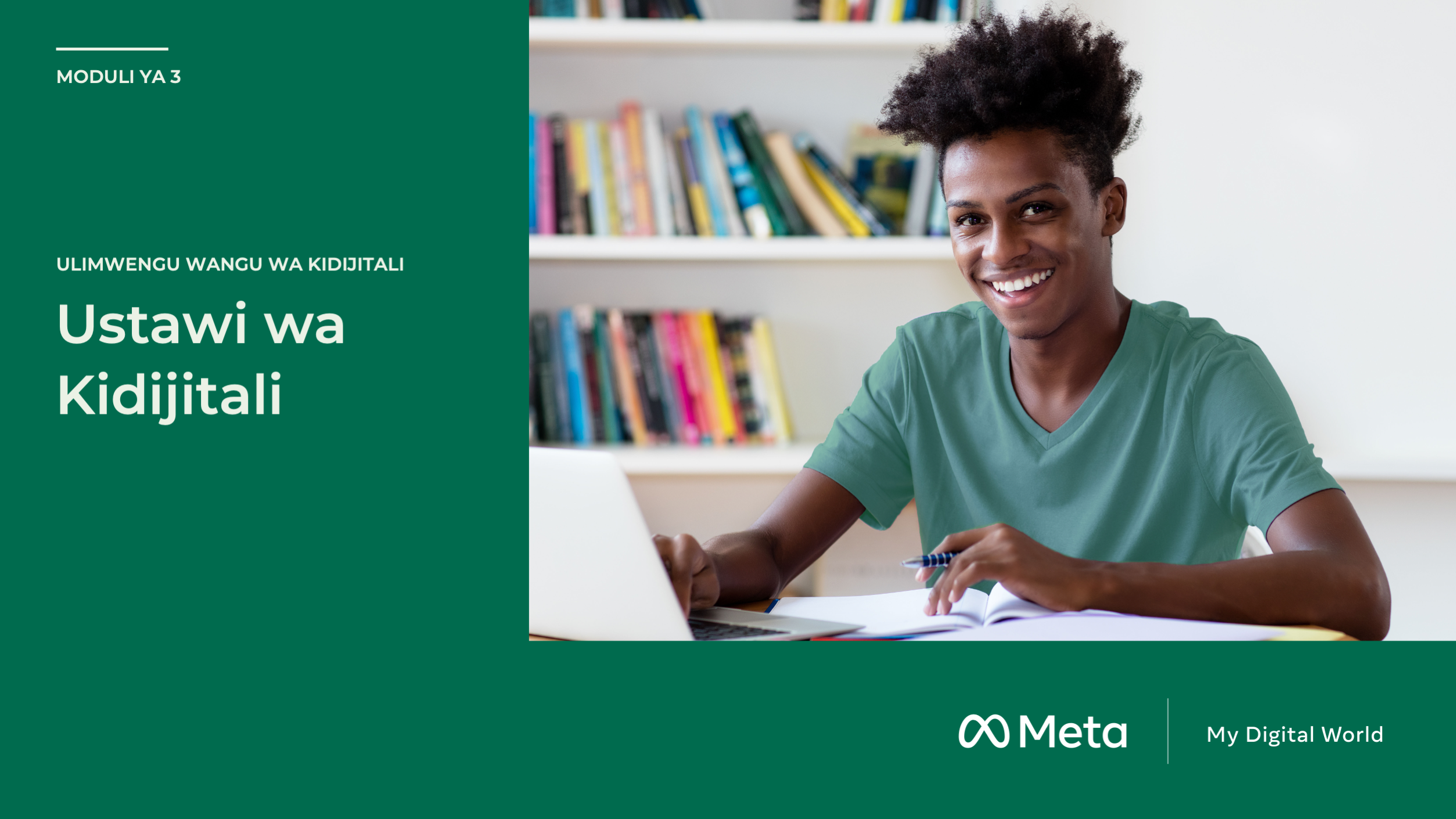 [Speaker Notes: Dondoo kwa Mkufunzi:

Masomo na mazoezi yaliyo katika sehemu hii huwasaidia wanafunzi kuangalia utambulisho wao, kushirikiana na watu wengine (watu binafsi pamoja na makundi ya watu) mtandaoni kwa namna inayoonesha kujali hisia zao, zinazofuata maadili na nzuri na kupambana na hatari ambazo huenda zikatokana na ulimwengu wa kidijitali ili kulinda afya zao kimwili na kiakili.]
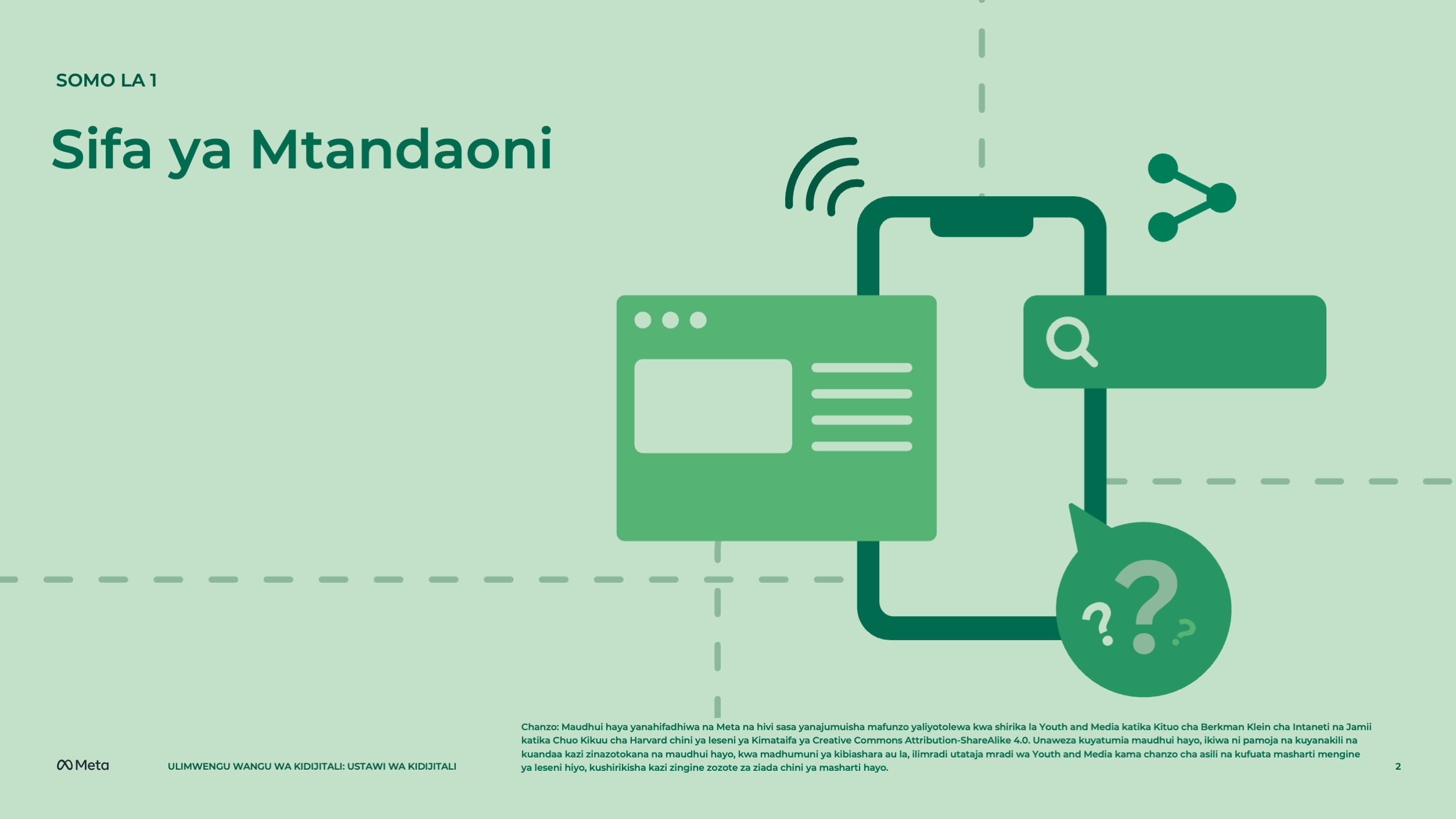 [Speaker Notes: Dondoo kwa Mkufunzi

LENGO LA SOMO
Wanafunzi watafikiria kuhusu jinsi taarifa zinazopatikana mtandaoni huchangia maoni ya watu wengine juu yao. Watawajua wapokeaji wa aina tofauti wa taarifa za mtandaoni, kwa kuzingatia ni taarifa gani ambazo wangetaka zionekane wakati mtu anatafuta majina yao na kisha kujifunza njia mbalimbali za kushughulikia maudhui ya kwenye intaneti yanayowahusu ambayo hawapendi.

MUDA UNAOKADIRIWA
Saa 1 na Dakika 30

SWALI MUHIMU
Kulingana na taarifa zako zilizo mtandaoni, je, unawezaje kujua namna gani ambavyo watu wanakuchukulia? 

VIFAA
"Unatakiwa Kufanya Nini?" Kitini
"Unatakiwa Kufanya Nini?" Kitini - Nakala ya Mkufunzi 

MATAYARISHO
Chapisha kitini kimoja kwa kila mwanafunzi.
Wanafunzi watahitaji intaneti kwa ajili ya somo hili.
Kuna fursa za kubadilisha maudhui yako ili yaendane na mambo ambayo wanafunzi wako wanafahamu na pia muktadha wa eneo lenu. Fursa hizo zimebainishwa kama "Dondoo za Mwalimu." Tunapendekeza kwamba ulipitie somo mapema na uandae mifano kabla ya kuanza kwa somo.

HIARI: USTADI WA ISTE DIGCITCOMMIT
JUMUISHI: Niko tayari kusikiliza na kutambua mitazamo tofauti kwa heshima na ninazungumza na watu wengine mtandaoni kwa heshima na kwa kuelewa hisia zao.]
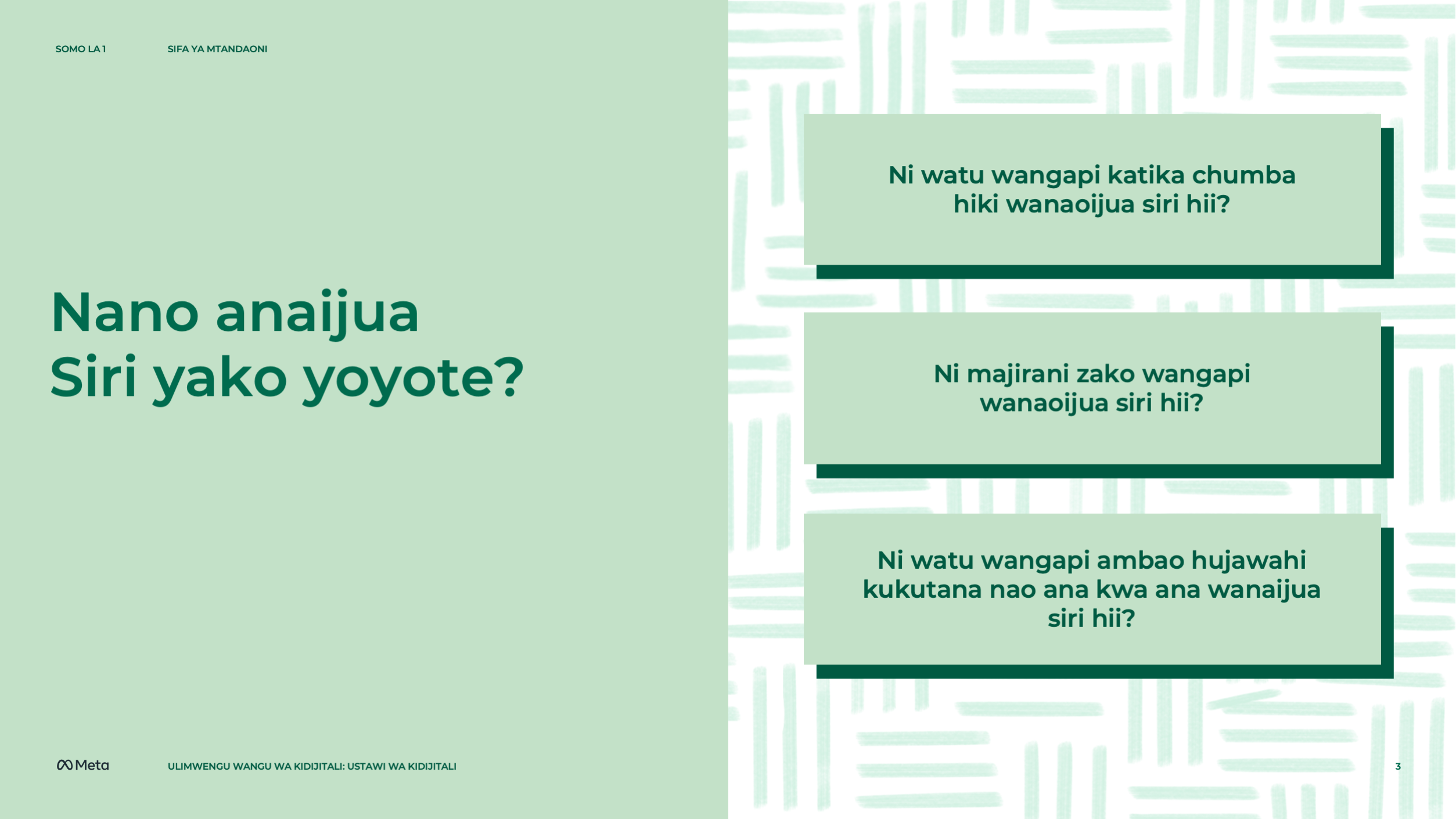 [Speaker Notes: Dondoo kwa Mkufunzi

Nani Anajua Siri Zako?

Sehemu ya 1

WAAMBIE WANAFUNZI WAKO
Una siri gani inayokuhusu wewe? Weka siri hii akilini mwako. Hutakiwi kumwambia yeyote siri hii au kuiandika.

Sasa jibu maswali haya akilini mwako — usiyaseme majibu yako kwa sauti au kuyaandika:
Ni watu wangapi katika chumba hiki wanaoijua siri hii?
Ni majirani zako wangapi wanaoijua siri hii?
Ni watu wangapi ambao hujawahi kukutana nao ana kwa ana lakini wanaijua siri hii?]
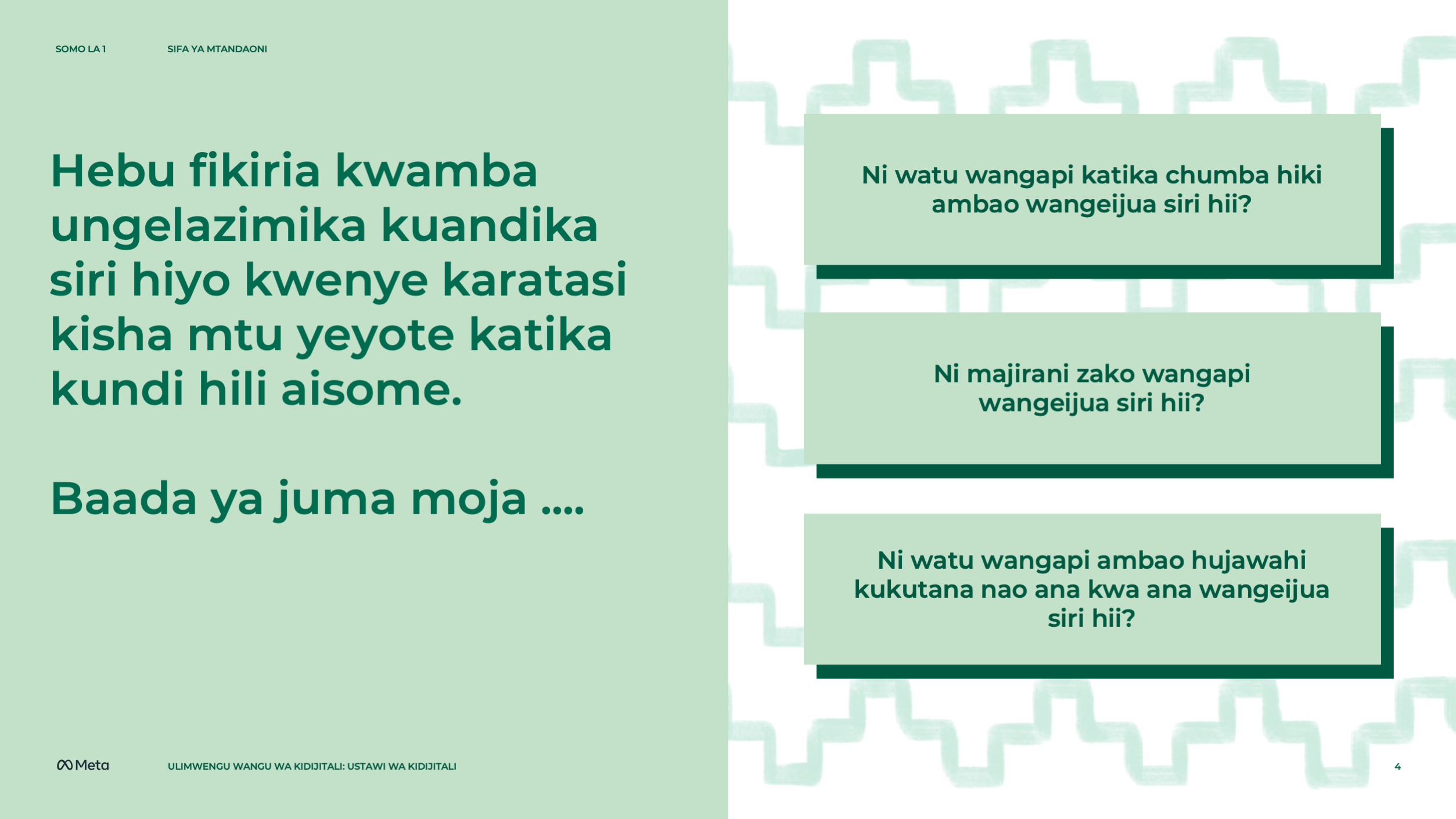 [Speaker Notes: Dondoo Kwa Mkufunzi

WAAMBIE WANAFUNZI WAKO
Hebu fikiria kwamba ungelazimika kuandika siri hiyo kwenye karatasi kisha mtu yeyote katika kundi hili aisome. Haya hapa ni maswali zaidi — kwa mara nyingine, yajibu tu akilini mwako, siyo kwa kuyatamka au kuyaandika. Baada ya juma moja kupita:
Ni watu wangapi katika chumba hiki ambao sasa wangeijua siri hii?
Ni watu wangapi katika majirani zako ambao sasa wangeijua siri hii?
Ni watu wangapi ambao hujawahi kukutana nao ana kwa ana ambao sasa wangeijua siri hii?]
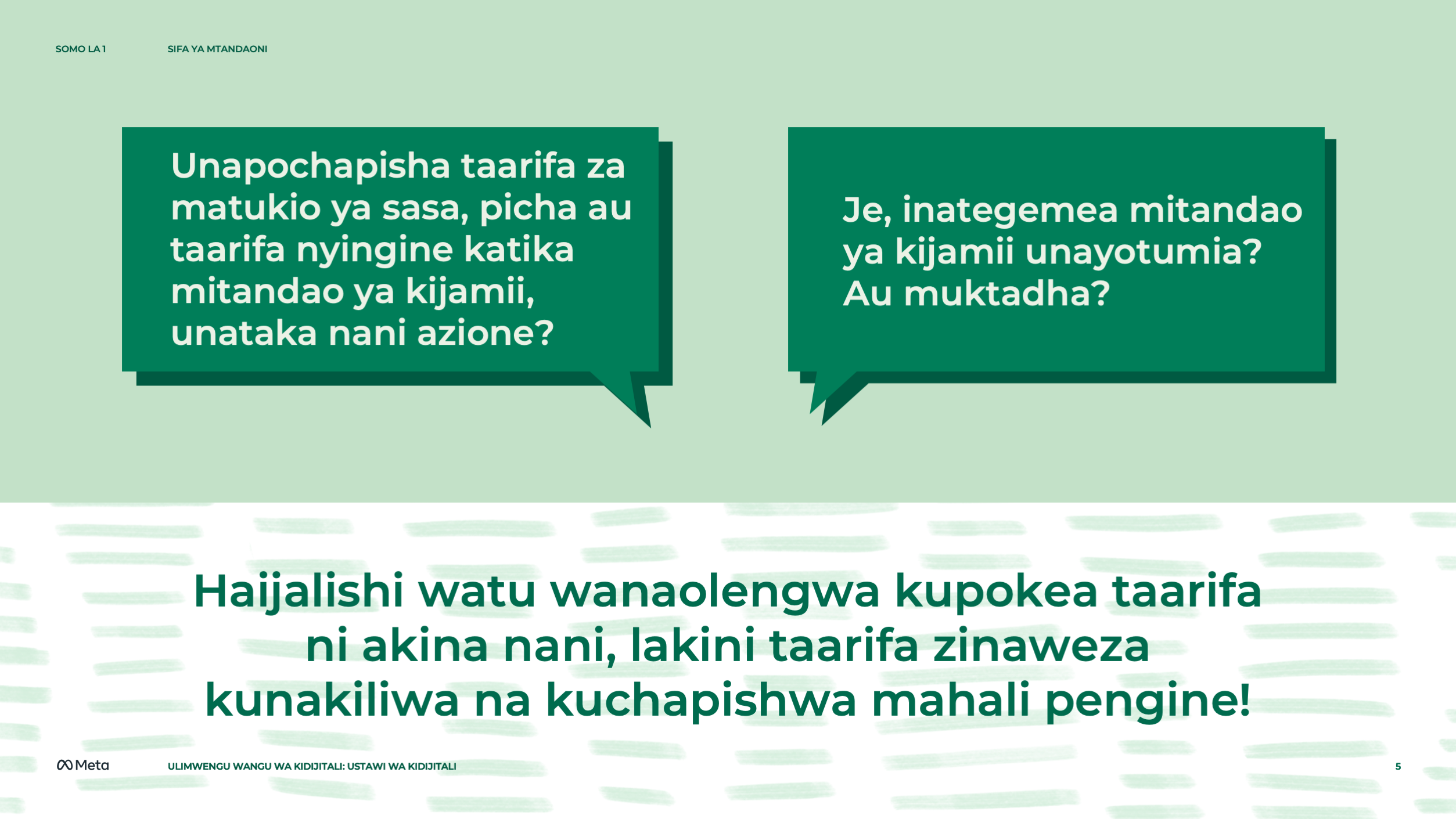 [Speaker Notes: Dondoo kwa Mkufunzi

Sehemu ya 2

WAAMBIE WANAFUNZI WAKO
Fikirieni watu ambao wanaweza kuona siri au taarifa nyingine zinazokuhusu kama "walengwa" wa taarifa hizo. Kuwa na uelewa mzuri wa walengwa wa maudhui yako kunaweza kukusaidia kujua kwa urahisi taarifa ambazo unahisi sio tatizo kuzisambaza na zile ambazo hufai kuzisambaza kwa wengine. 

Walengwa wa maudhui ni mtu au kundi la watu ambao wanaweza kupata taarifa fulani. Huku kukiwa na teknolojia mpya zilizopo leo, walengwa wa maudhui wanaweza kuongezeka kwa kasi sana. Kwa sababu ya uwezekano huu wa kuongezeka kwa kwa kasi kwa walengwa wa maudhui, ni vigumu — au hata haiwezekani — kwako kufahamu au kudhibiti walengwa wa taarifa na shughuli zako za mtandaoni. Ingawa ni vizuri kwamba walengwa wa maudhui wanaweza kuongezeka kwa kasi unapotaka kuonesha watu wengi kazi yako, si jambo zuri hili litokee kwa taarifa ambazo unataka ziwe za siri.

Cha kusikitisha ni kwamba, taarifa za siri — hasusan taarifa za kuaibisha — mara nyingi husisimua watu wanapoziona, kwa hiyo baada ya taarifa za aina hii kufika mtandaoni tu, inaweza kuwa changamoto kudhibiti atakayeziona.

Kila unaposambaza taarifa mtandaoni (hata ikiwa unazituma moja kwa moja au kwa mtu binafsi, kama vile kupitia ujumbe binafsi), jiweke tayari ya kuwepo kwa uwezekano wa taarifa hizo kuenea kwa watu wengine mbali na walengwa uliowakusudia wafikiwe na taarifa hizo.]
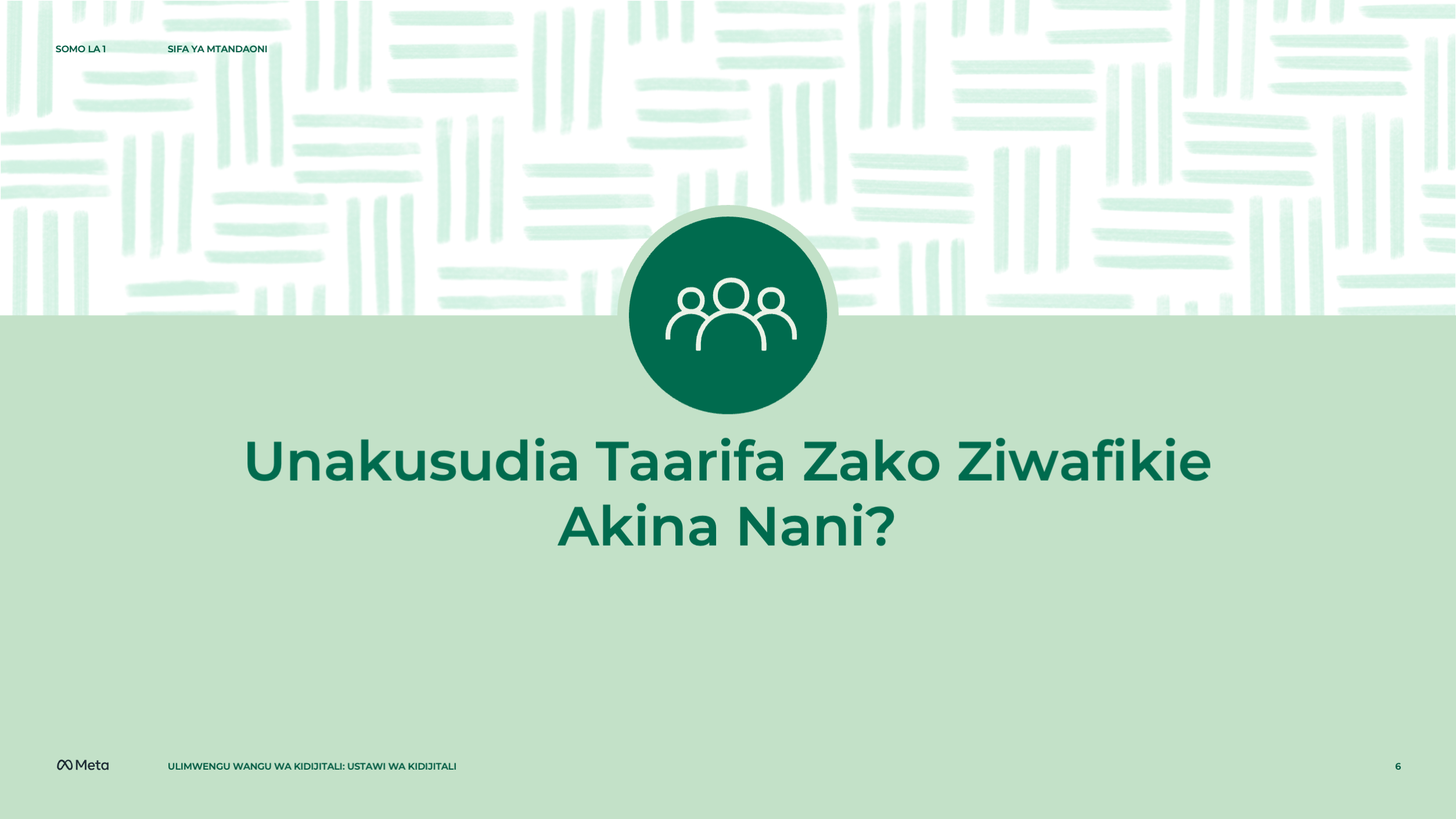 [Speaker Notes: Dondoo kwa Mkufunzi

Sehemu ya 3

WAULIZE WANAFUNZI WAKO
Unapochapisha taarifa za matukio ya sasa, picha au taarifa nyingine katika mitandao ya kijamii, unataka nani azione?
Je, inategemea mitandao ya kijamii unayotumia? Au muktadha?

WAAMBIE WANAFUNZI WAKO
Inategemea na mipangilio yako binafsi pamoja na mitandao ya kijamii utakayochagua, lakini walengwa wa maudhui yako wanaweza kujumuisha marafiki zako wa karibu zaidi/wafuasi/watu ulio na mahusiano nao kwenye mtandao au kuwa kundi kubwa zaidi linalojumuisha mtu yeyote anayetumia mitandao hiyo ya kijamii au mtu yeyote atakayekutafuta mtandaoni. Lakini bila kujali walengwa wa maudhui akina nani, taarifa zinaweza kunakiliwa na kuchapishwa pahali pengine, mtu anaweza kupiga picha/kuchukua picha ya skrini inayoonesha maudhui hayo au taarifa zinaweza kusambazwa kupitia mawasiliano ya mtu na mtu na ya mtandaoni.

WAULIZE WANAFUNZI WAKO
Je, unapochapisha kitu katika mitandao ya kijamii, ni akina nani unawalenga?
Ni akina nani unawalenga kwa mfano, unapochapisha kwenye ukurasa wa Facebook wa mtu mwingine au unapoweka maudhui kwenye akaunti ya mtu mwingine katika mitandao ya kijamii (mfano, kwa kuweka maoni katika moja ya picha zake au kumshirikisha katika chapisho au picha)?

WAAMBIE WANAFUNZI WAKO
Hii itategemea mipangilio yako binafsi na pia ya rafiki yako, lakini mara nyingi maudhui hayo yataonwa na marafiki/wafuasi/watu ulio na mahusiano nao katika mtandao huo, ambao ni pamoja na watu usiowafahamu — hii inaweza kuwa ni pamoja na watu wa familia yake au wasimamizi au walimu wa shule yake.

WAULIZE WANAFUNZI WAKO
Unapotuma ujumbe (mfano, ujumbe, barua pepe, ujumbe binafsi/moja kwa moja kupitia mitandao ya kijamii), ni akina nani unawalenga?

WAAMBIE WANAFUNZI WAKO
Mlengwa wa ujumbe huo ni mtu unayemtumia, lakini kuwa mwangalifu — watu wengine wanaweza pia kuuona.

WAULIZE WANAFUNZI WAKO
Ujumbe wako unaweza vipi kuwafikia watu wengine mbali na mtu uliyemtumia? Njia zinazoweza kutumika ni pamoja na kupiga picha/picha za skrini, kutuma ujumbe huo kwa watu wengine na kutuma ujumbe huo kwa mtu binafsi kwa kupitia simu.
Ni katika hali gani kuwafikia walengwa wengi kunaweza kuwa na manufaa? Mifano inaweza kuwa kama wakati unakusudia kusambaza ujumbe kwa watu wengi au kuhamasisha watu.
Ni katika hali gani ambapo kuwafikia walengwa wengi zaidi ya wale uliowakusudia linaweza kuwa ni tatizo? Kusambaza maudhui kwa wasiokuwa walengwa kunaweza kukuweka hatarini, kukusababishia aibu na kukuharibia sifa.
Je ni zipi baadhi ya hali ambapo udumishaji wa sifa ya mtandaoni kunaweza kuwa muhimu? Mifano inaweza kujumuisha wakati wa kuomba nafasi katika shule/chuo/chuo kikuu, kuomba nafasi za kazi na kujenga urafiki na watu wapya.]
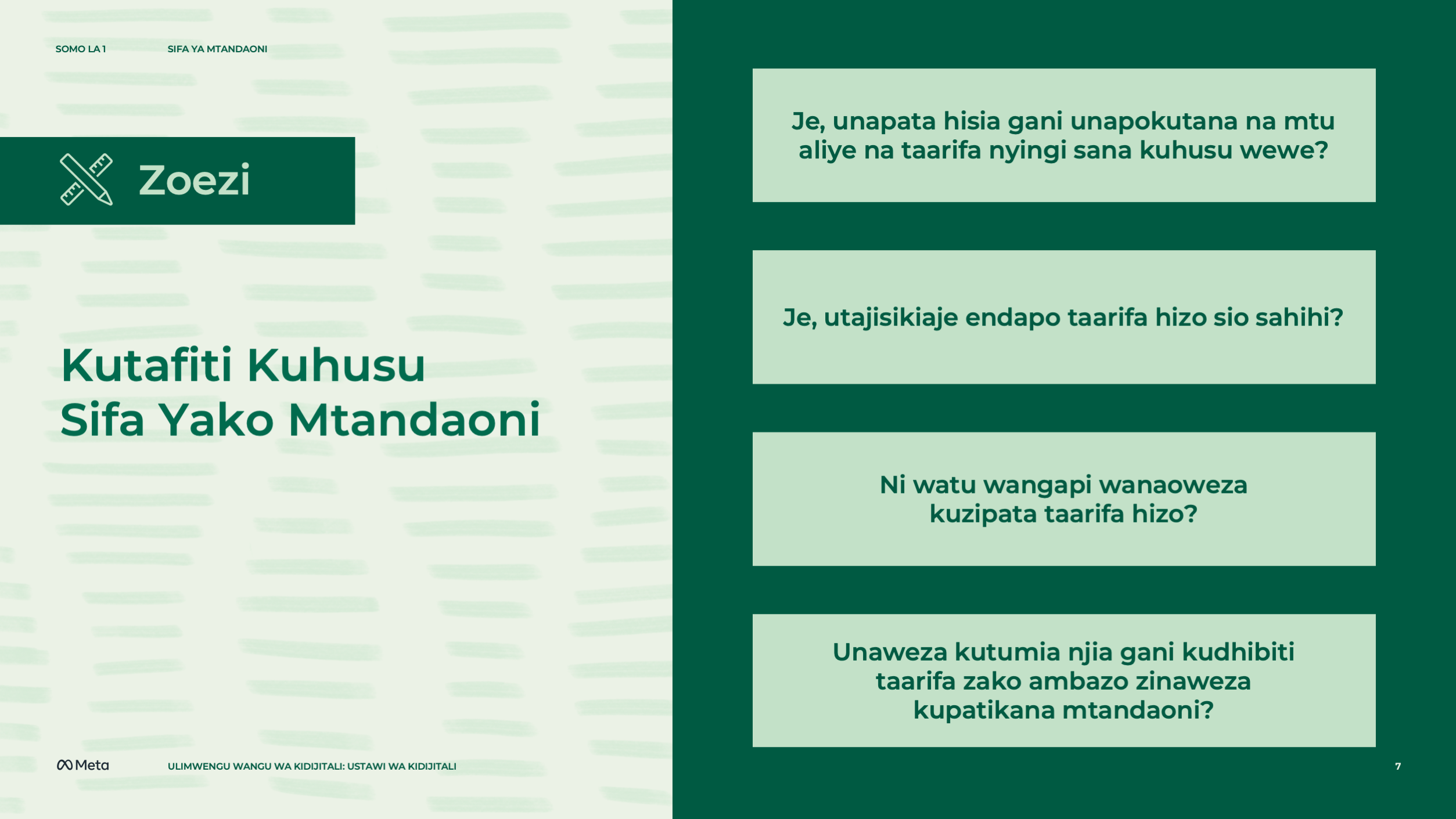 [Speaker Notes: Dondoo kwa Mkufunzi

Kutafiti Kuhusu Sifa Yako

Sehemu ya 1

MAZUNGUMZO YA DARASANI
Mwalimu achague mtu mashuhuri (mfano, mtu aliye katika tasnia ya muziki, filamu, televisheni, mwanasiasa, kiongozi wa kibiashara) ambaye anajulikana kwa wanafunzi. Tafuta jina la mtu huyo katika injini ya utafutaji ya mtandaoni. Kisha pamoja na wanafunzi, tathmini baadhi ya mambo yatakayojitokeza (tafadhali onesha matokeo ya utafutaji kwenye skrini). 

Pia chunguzeni uwepo wa mtu huyo mashuhuri kwenye mitandao ya kijamii. Baada ya kutumia dakika chache kuchunguza, waombe wanafunzi wawili waigize uhusiano wa kubuniwa kati ya mtu huyo mashuhuri na shabiki wake.

WAULIZE WANAFUNZI WAKO
Je, unapata hisia gani unapokutana na mtu mwenye taarifa nyingi sana kuhusu wewe?
Je, utapata hisia gani endapo taarifa hizo sio sahihi?
Ni watu wangapi wanaoweza kuzipata taarifa hizo?
Unawezaje kudhibiti taarifa zako ambazo zinaweza kupatikana mtandaoni?]
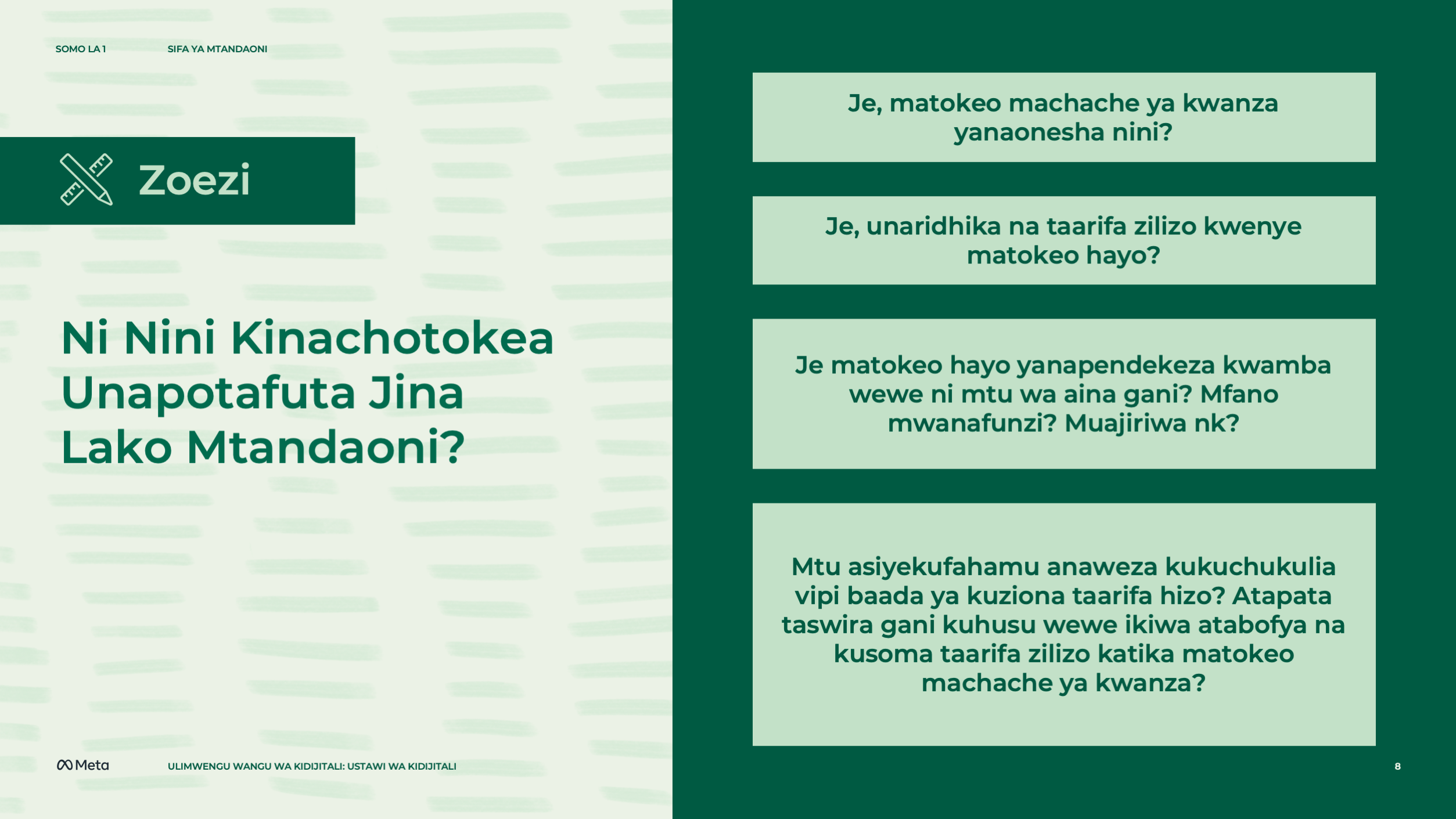 [Speaker Notes: Dondoo kwa Mkufunzi

Sehemu ya 2

WAAMBIE WANAFUNZI WAKO
Watu unaokutana nao watatumia injini za utafutaji ili kupata taarifa zaidi kuhusu wewe. Habari watakazopata, ziwe nzuri au mbaya, zitachangia kile wanachofikiria juu yako. Ikiwa unataka kudhibiti jinsi wanavyokuchukulia ni muhimu ufahamu taarifa ambazo wanaweza kuzipata mtandaoni. 

Watu hawa ni pamoja na waajiri wako wa baadaye na maafisa udahili katika shule, vyuo au vyuo vikuu. Maafisa udahili huenda wasiwaambie waombaji ikiwa walitafuta au hawakutafuta taarifa zao mtandaoni na/au walitumia taarifa hizo kufanya maamuzi yao.

Sehemu ya 3

MAZUNGUMZO YA DARASANI
Wapange wanafunzi katika makundi ya watu wawili.

WAAMBIE WANAFUNZI WAKO
Fikirieni kuhusu mambo matatu ambayo mngetaka yaonekane mtu anapotafuta majina yenu mtandaoni. Je, mnadhani ni kwa vipi mambo hayo ndiyo yatakayotokea katika matokeo ya utafutaji? Jadiliana na mwenzako.

WAULIZE WANAFUNZI WAKO
Wewe na mwenzako mmepata majibu gani?
Inua mkono kama umetafuta jina lako mtandaoni. Umeona nini? Ni picha gani zilizotokea? Je, umeweza kupata taarifa zinazokuhusu wewe, au kuna watu wengine duniani wenye jina sawa na lako?

DONDOO ZA MWALIMU
Ikiwa wana majina sawa, omba wanafunzi waongeze taarifa zaidi kwenye utafutaji wao, kama vile mji wanaotoka ama jina la shule yao.
Pia unaweza kuwaomba wanafunzi watafute majina yao katika Google/mtandaoni wakati wa zoezi hili ikiwa kuna kompyuta au simu za mkononi zilizo unganishwa na intaneti.

WAULIZE WANAFUNZI WAKO
Wakati wa kutafuta jina lako mtandaoni, uliza maswali haya manne:
Ni yapi matokeo machache ya kwanza?
Unaridhika na taarifa hizo?
Yale matokeo mengine yanapendekeza kwamba wewe ni mtu wa aina gani? Kama mwanafunzi? Kama muajiriwa?
Mtu asiyekufahamu anaweza kukuchukulia vipi baada ya kuziona taarifa hizo? Atapata taswira gani kuhusu wewe ikiwa atabofya na kusoma taarifa zilizo katika matokeo machache ya kwanza?]
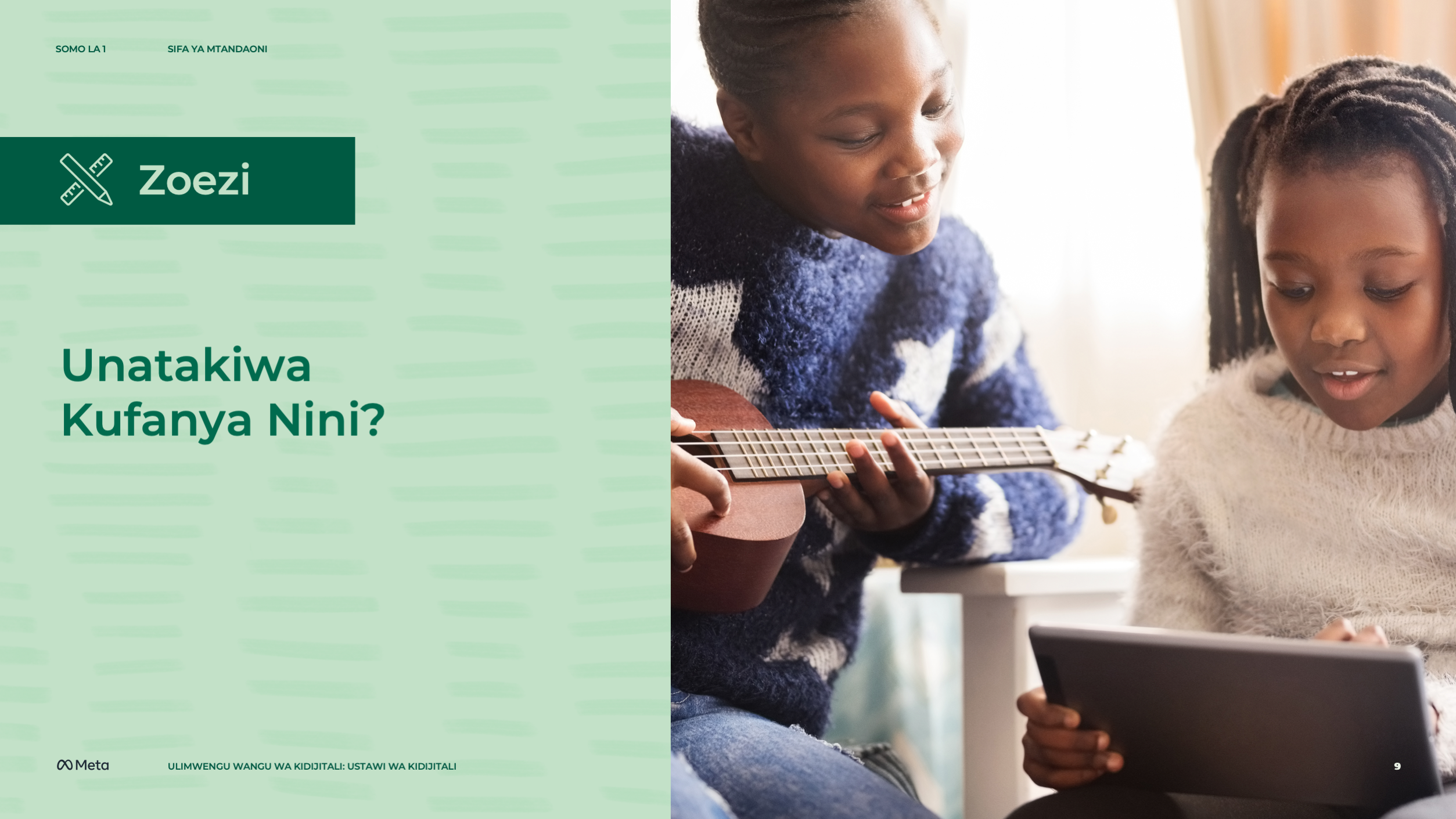 [Speaker Notes: Dondoo kwa Mkufunzi

Kushughulikia Taarifa Changamano

MAZUNGUMZO YA DARASANI
Wape wanafunzi hati ya "Unatakiwa kufanya nini?". Wapange wanafunzi katika makundi ya watu wawili. Waambie wanafunzi wajadili matukio yaliyo kwenye hati hii kisha wabuni mikakati/masuluhisho mawili kwa kila tukio na wafikirie kuhusu mambo yanayoweza kusababishwa na hatua watakazochukua. Wape dakika 15 kulikamilisha zoezi hilo.

DONDOO KWA MWALIMU
Vitini hivyo vinalenga kuwafundisha wanafunzi jinsi ya kutafakari kwa kina kuhusu tabia zao za mtandaoni na namna wanavyowatendea watu wengine. Majina na mifano iliyopo kwenye vitini inaweza kuwa ya kawaida ili iendane na majina ya watu yanayotumika sana na shughuli za kawaida katika eneo unalofundisha. Kwa mfano:
Ethiopia: Samira, Meskerem, Hiwot na Lidya
Kenya: Chebet
Zambia: Yonah na Abigail

WAULIZE WANAFUNZI WAKO
Unatakiwa kufanya nini pindi mtu anapochapisha maudhui kuhusu wewe ambayo hupendi na/au hupendezwi nayo kwa muktadha uliotumika?
Unatakiwa ufikirie nini kabla ya kuchapisha maudhui kuhusu mtu mwingine?]
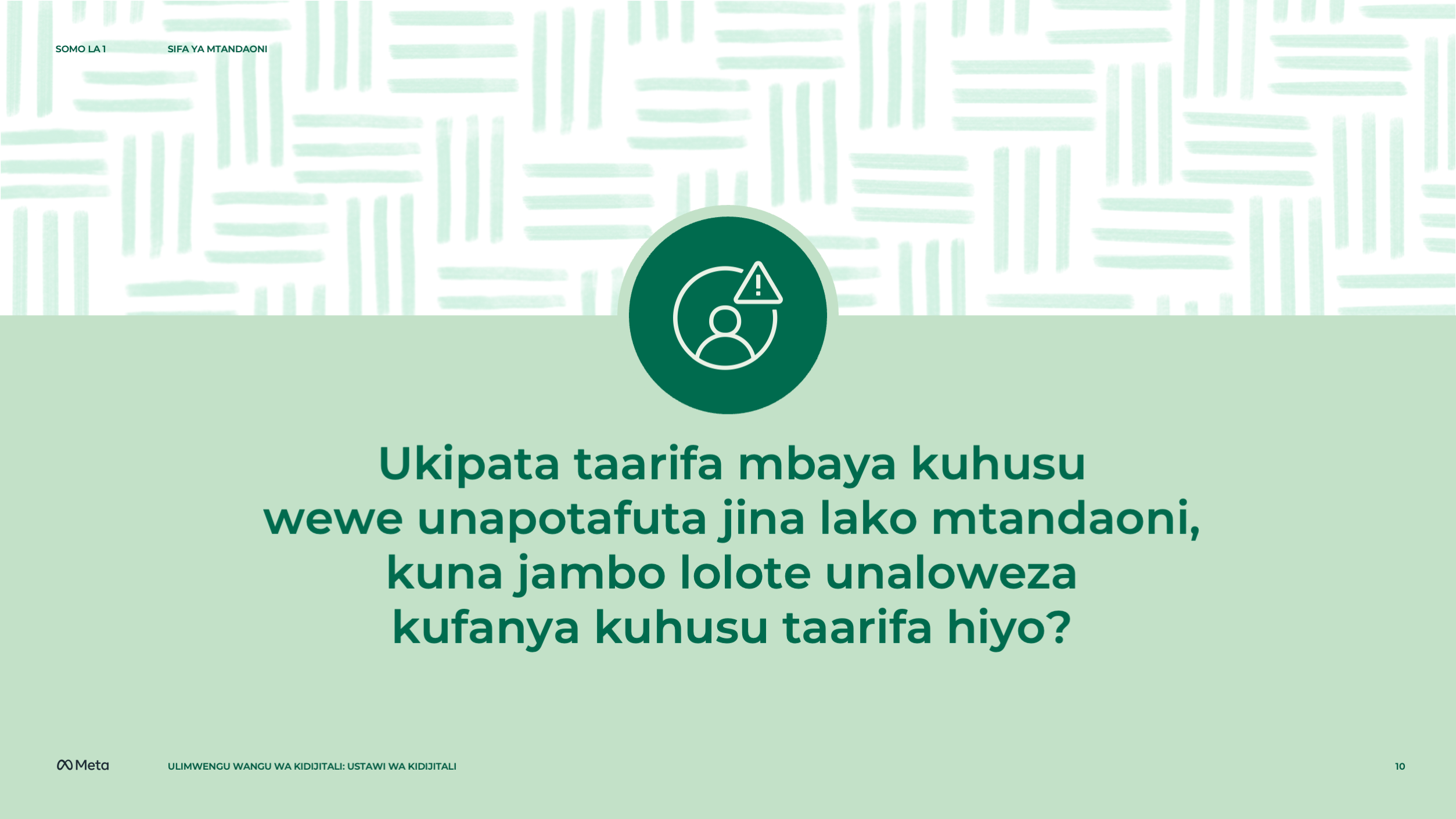 [Speaker Notes: Dondoo kwa Mkufunzi

Kuzijibu Taarifa Mbaya

Sehemu ya 1

WAULIZE WANAFUNZI WAKO
Ikiwa utapata taarifa mbaya kuhusu wewe baada ya kutafuta jina lako mtandaoni (mfano; kupitia injini ya utafutaji au mitandao ya kijamii). Je, unaweza kuifanya lolote?
Kuna mifano gani ya maudhui ambayo usingependa watu wengine wayaone?

Sehemu ya 2

WAAMBIE WANAFUNZI WAKO
Kuna mitazamo tofauti kuhusu kile unachoweza kukifanya ikiwa utaona maudhui mtandaoni yanayokuhusu ambayo hupendi, kulingana na muktadha na aina ya maudhui hayo. 

Mtazamo wa kwanza ni "kubadili maudhui" yaani kwa kuyabadili maudhui usiyopenda kwa kuonesha/kutoa mambo mazuri yanayokuhusu kwa kutengeneza na kusimamia maudhui yanayoonesha sifa zako nzuri. Kwa mfano, unaweza kufanya hivi kwa kutengeneza maudhui na shughuli zako katika mitandao ya kijamii wakati unaofaa, kuanzisha blogu au kusajili tovuti inayotumia jina lako.

Mtazamo wa pili ni kutumia njia tofauti za kuondoa maudhui mabaya mtandaoni yanayokuhusu. Kwa mfano, ukiona maudhui ambayo hupendi (mfano; picha yako), unaweza kujaribu kuwasiliana moja kwa moja na mtu aliyeichapisha (hususan kupitia mitandao ya kijamii/programu za kutuma ujumbe) na kumuomba ayatoe maudhui hayo.
Mitandao mingi pia hukupa uwezo wa kutambua taarifa zinazokukera au maudhui yasiyokufurahisha (mfano; picha, video, machapisho yenye maandishi) ambayo yanatoa taswira mbaya; maudhui ambayo hayafai kuwa kwenye mtandao huo (mfano; yanaudhi, yanaonesha vurugu au ni marufuku); pamoja na maudhui yanayoonekana kuwa ya udanganyifu. Kisha tovuti hiyo inalinganisha ripoti hiyo na masharti yake ya matumizi pamoja na kanuni za kijamii.

Katika hali zingine, huenda ukataka kuchukua hatua za kisheria kwa mfano, unaweza kupeleka mashtaka mahakamani, kulingana na mamlaka na sheria inayotumika (mfano; katika visa vingine vya uvujaji wa siri au kutoa madai ya uongo yanayoharibu sifa ya mtu). Nchi zingine zina sheria mahususi ambazo zinazitaka tovuti kuondoa aina nyingine za maudhui ambayo siyo ya kweli baada ya kuarifiwa (mfano; Sheria ya Taarifa na Mawasiliano ya Kenya (Marekebisho ya 2019)).

Dondoo kwa Mwalimu
Mfano huu unalenga kuwafundisha wanafunzi kuhusu sheria zinazosimamia mitandao ya kijamii na data katika nchi yao. Sheria zinazosimamia mitandao ya kijamii na ulinzi wa data zinaweza kurekebishwa zaidi ili kuendana na maudhui ya mazingira ya wanafunzi katika eneo unalofundisha. Kwa mfano:
Kenya: Sheria ya Taarifa na Mawasiliano ya Kenya (Marekebisho ya 2019) husimamia matumizi ya mitandao ya kijamii.
Nigeria: Nchini Nigeria, kila raia ana haki ya kupata siri ya data zake, kwa mujibu wa Kifungu cha 37 cha Katiba ya 1999. Hili lipo katika haki, unaweza kupeleka mashtaka mahakamani kama haki hii itavunjwa.
Zambia: Nchini Zambia, Sheria ya Usalama wa Mtandao na Uhalifu wa Mtandaoni, 2021.
Tafadhali pia kumbuka kwamba wakati mwingine, kujaribu kukandamiza/kuondoa/kurekebisha maudhui kunaweza kuwavutia watu zaidi, kinyume na unavyotaka.]
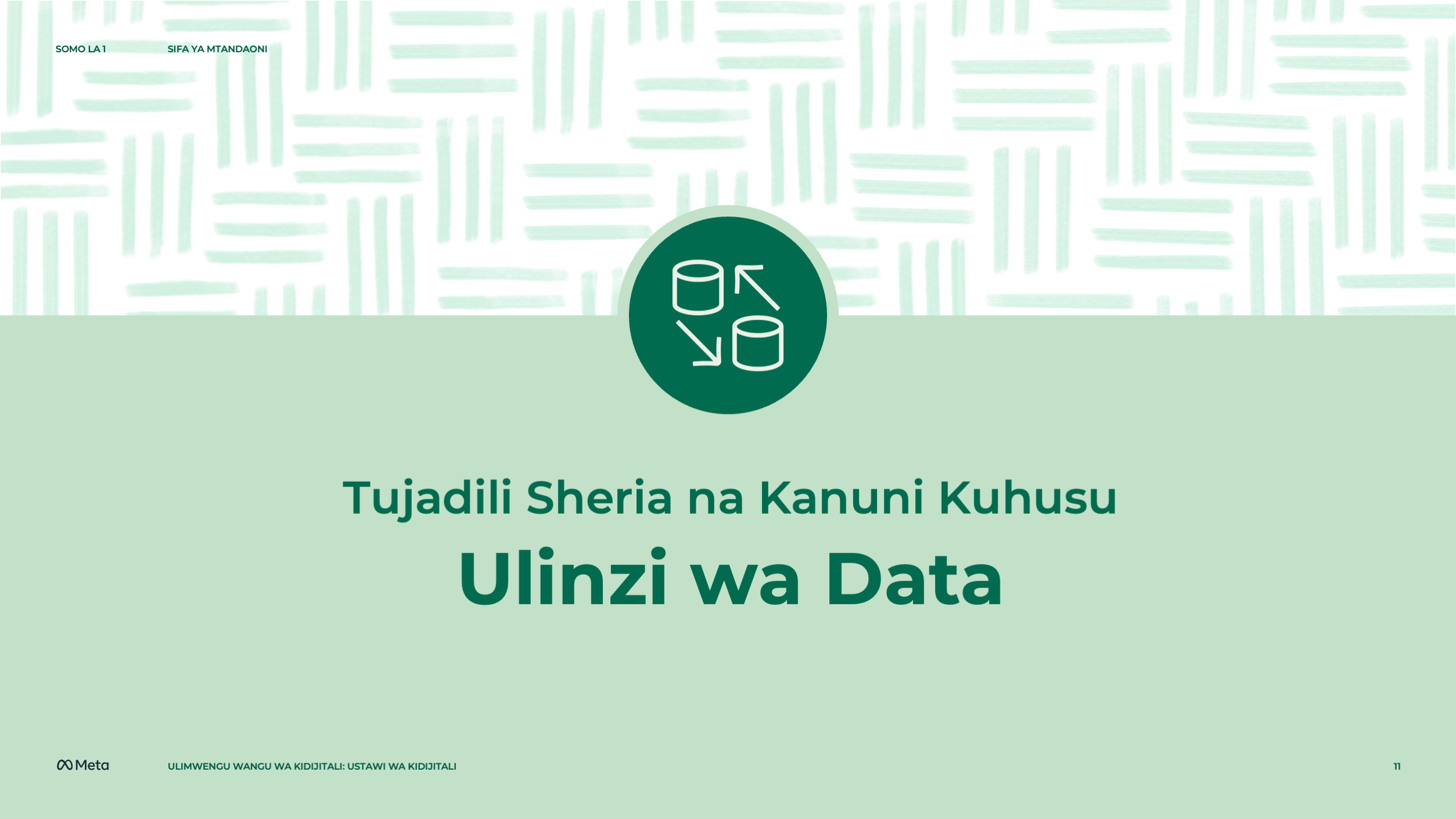 [Speaker Notes: Dondoo kwa Mkufunzi

Sehemu ya 3

DONDOO KWA MWALIMU
Katika Sehemu ya 3, jadili sheria na kanuni zozote za ulinzi wa data katika nchi au eneo lako ambazo zinaweza kuwa zinaendana na wanafunzi wako. Mfano huu unalenga kuwafundisha wanafunzi kuhusu sheria zinazosimamia mitandao ya kijamii na data katika nchi yao, ili wawe raia wa kidijitali wenye maarifa zaidi. Kwa mfano:  
Kenya: Sheria ya kwanza ya ulinzi wa data ya Kenya ilianza kutumika mnamo Novemba 25, 2019. Sheria hii inawezesha utekelezaji wa Kifungu cha 31(c) na (d) cha Katiba ya Kenya ya 2010 inayotoa haki ya kuwa na siri. Sheria hii inampa mtu anayetambulishwa na data hizo haki ya kurekebisha data zenye makosa au za kupotosha, kufuta data zenye makosa au za kupotosha, na kusahihisha data zake, sawa na sheria ya GDPR ya Muungano wa Ulaya. Mtu anayedhibiti au kuchakata data ana wajibu wa kutoa njia ambazo mtu anayetambulishwa na data anaweza kuwasilisha maombi ya kurekebishwa kwa data hizo. Maelezo yaliyo katika Sehemu za 26, 27, 29, na 30 ni muhimu ili kutoa ridhaa ya ufahamu kabla ya kuchakatwa kwa data. Mtu anayetambulishwa na data anafaa kujulishwa kwamba data zake zinakusanywa, na wahusika wote ambao data hizo zimetumwa au zitatumwa kwao, pamoja na maelezo kuhusu mikakati iliyowekwa ya kudumisha usalama wa data. Sera ya kitaifa ya ulinzi wa data ya nchi ya Kenya hutoa maelezo kuhusu usimamizi wa data binafsi katika hatua zote za kuchakatwa kwa taarifa hizo na jinsi Serikali ya Kenya ilivyojitolea kulinda data binafsi, pamoja na data nyeti za siri.
Nigeria: Kuna sheria ya ulinzi wa data nchini Nigeria inayojulikana kama Sheria ya Ulinzi wa Data ya Nigeria (NDPR) iliyotolewa na Wakala wa Taifa wa Maendeleo ya Habari na Teknolojia (NITDA) mnamo Januari 2019 ili kudhibiti jinsi data za raia na wakazi wa Nigeria zinavyokusanywa, kuchakatwa na kuhifadhiwa. Sheria hii pia hutumika kwa watu wote wanaotambulika kisheria ambao wanaishi nchini Nigeria au wanaishi nje ya Nigeria ila wana asili ya Nigeria. Ijapokuwa sheria ya NDPR haina orodha ya hali ambapo sheria hii haitatumika, haki yako ya kuwa na siri kwa mujibu wa Katiba ya Nigeria ya 1999 inaweza kuondolewa kwa ajili ya maslahi ya umma, usalama wa taifa, afya ya umma na katika utetezi wa mashtaka ya kisheria. Kwa hiyo, ingawa Sehemu ya 37 ya Katiba inasema kwamba siri za raia, nyumba zao, barua na mawasiliano ya simu inahakikishwa na kulindwa, Sehemu ya 45 ya Katiba inasema kuwa haki ya mtu ya kuwa na maisha ya siri inaweza kuondolewa kwa sababu ya kulinda maslahi ya umma na kulinda haki na uhuru wa watu wengine. Pia kuna vipengele vingine vya sheria vyenye sehemu mbalimbali ambavyo vinazungumzia ulinzi wa data wa raia wa Nigeria. Mfano ni Sehemu ya 8 ya Sheria ya Haki za Watoto ya 2003 na Sheria ya Ulinzi wa Wateja ya 2016. Sheria hizi zote zinalenga kuhakikisha kwamba haki ya kuhifadhiwa kwa data zako kwa njia salama, kwamba data zako zitatumiwa kwa njia halali, kupata maelezo kuhusu jinsi data zako zitakavyotumika na haki ya kurekebisha/kufuta data binafsi zinaheshimiwa.
Zambia: Nchini Zambia, tuna haki zetu zinazosema kuwa tuna haki ya kutoruhusu data zetu kuhifadhiwa mtandaoni na tuna haki ya kuomba data hizo zifutwe.]
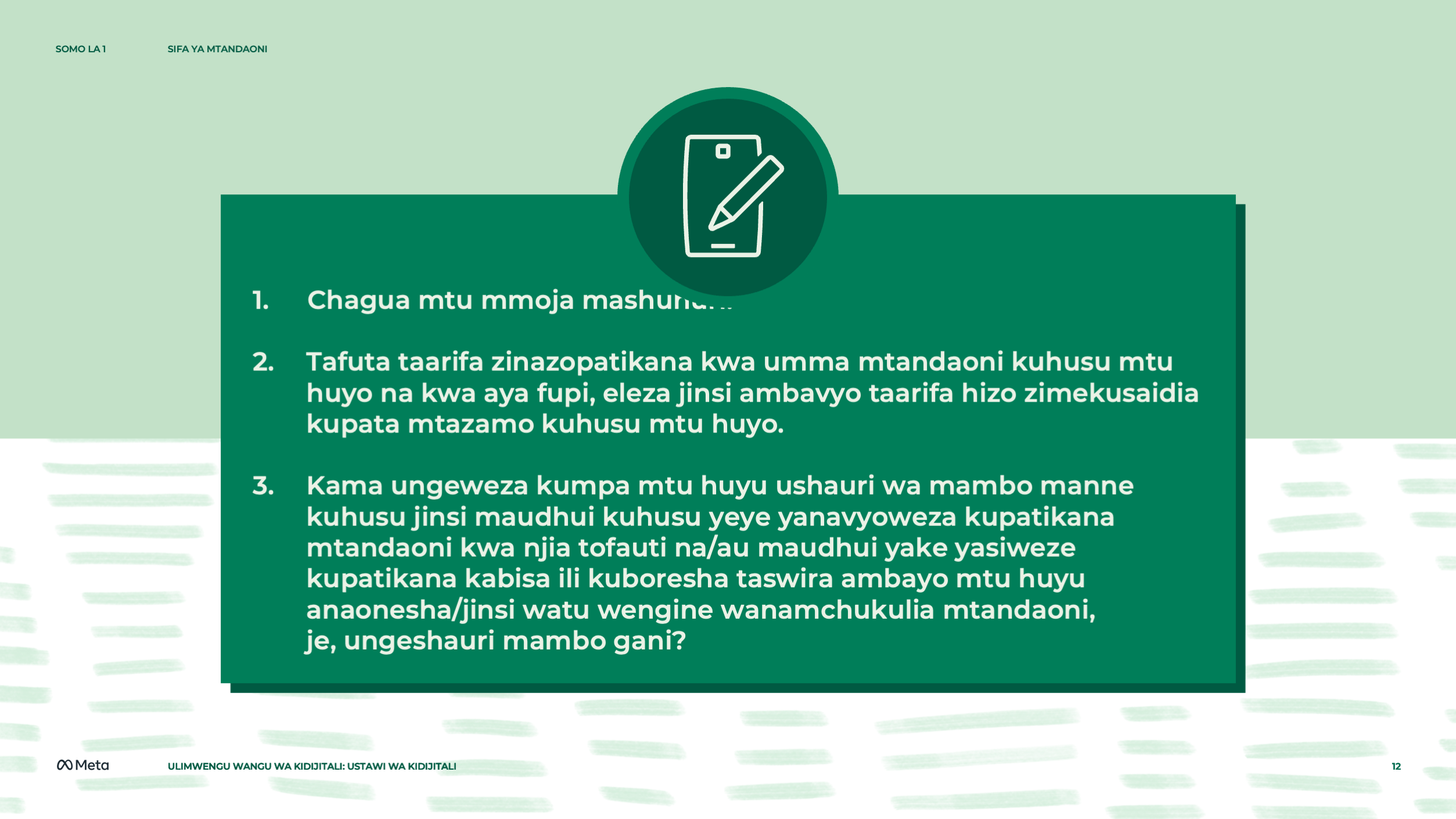 [Speaker Notes: Dondoo kwa Mkufunzi

Zoezi

WAAMBIE WANAFUNZI WAKO
Sasa kwa kuwa tumejifunza kuhusu jinsi ambavyo taarifa zinazopatikana kwa umma zinavyoweza kuchangia maoni kuhusu watu wengine, hebu sasa tutumie maarifa ambayo mmejifunza hivi sasa. Katika muda wa dakika 30 zijazo, ukiwa peke yako, fanya zoezi lifuatalo.

Chagua mtu mashuhuri (mfano, mtu aliye katika tasnia ya muziki, filamu, televisheni, mwanasiasa, kiongozi wa kibiashara). Tafuta taarifa zinazopatikana kwa umma mtandaoni kuhusu mtu huyo na kwa mistari michache, eleza jinsi ambavyo taarifa hizo zimekusaidia kupata mtazamo kuhusu mtu huyo. 

Kama ungeweza kumpa mtu huyu mapendekezo manne kuhusu jinsi maudhui kuhusu yeye yanavyoweza kupatikana mtandaoni kwa njia tofauti (mfano, kwa kubadilisha mipangilio binafsi, kubadilisha walengwa wa maudhui yake, kubadilisha kipengele fulani cha maudhui hayo) na/au maudhui yake yasiweze kupatikana kabisa (mfano, yafutwe au yaondolewe) ili kuboresha taswira ambayo mtu huyu anaonesha/jinsi watu wengine wanavyomchukulia mtandaoni, ungependekeza nini?

Wape wanafunzi dakika 30 ili wakamilishe zoezi hili.]
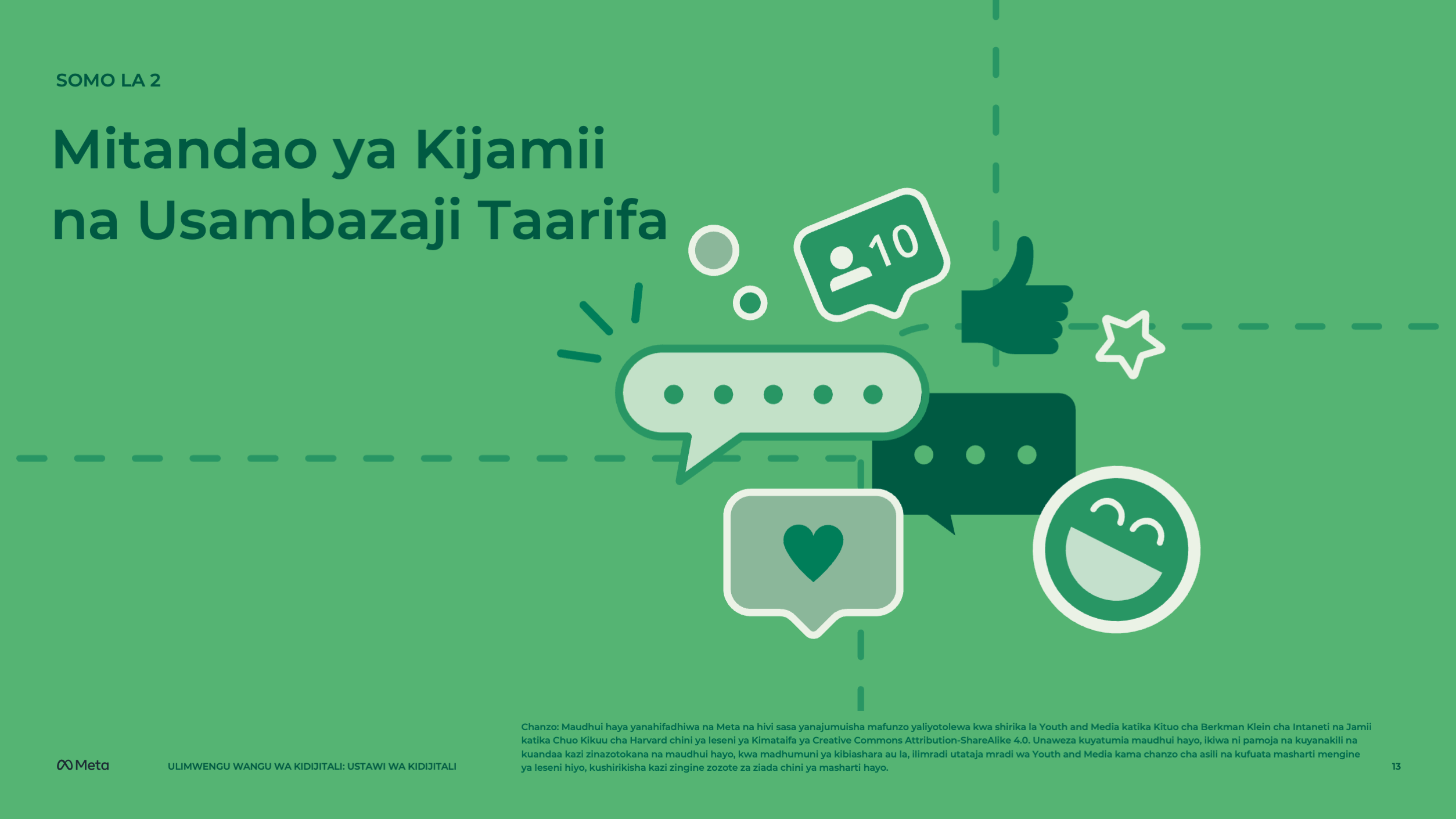 [Speaker Notes: Dondoo kwa Mkufunzi

LENGO LA SOMO
Wanafunzi watafikiria kuhusu siri wakizingatia namna ambavyo wanasambaza taarifa na kuwasiliana na watu wengine mtandaoni, hasa kuhusu matumizi ya mitandao ya kijamii. Wataweza kueleza jinsi ya kuweka mipangilio binafsi kwenye mitandao ya kijamii na kujifunza jinsi ya kutumia vizuri mipangilio binafsi ya mtandaoni.

MUDA UNAOKADIRIWA
Saa 1 na Dakika 30

SWALI MUHIMU
Maudhui unayosambaza kwenye mitandao ya kijamii yanaweza kuwafikia watu wangapi?

MATAYARISHO
Bandika vibao vya NINAKUBALI na SIKUBALI katika pande zilizoelekeana za chumba. 
Video iliyosambaa sana ambayo ina umuhimu katika jamii yako.
Kuna fursa za kubadilisha maudhui yako ili yaendane na mambo ambayo wanafunzi wako wanafahamu na pia muktadha wa eneo lenu. Fursa hizo zimebainishwa kama "Dondoo za Mwalimu." Tunapendekeza kwamba ulipitie somo mapema na uandae mifano kabla ya kuanza kwa somo.

HIARI: USTADI WA ISTE DIGCITCOMMIT
JUMUISHA: Niko tayari kusikiliza na kutambua mitazamo tofauti kwa heshima, na ninazungumza na watu wengine mtandaoni kwa heshima na kwa kuelewa hisia zao.
TAHADHARI: Ninatambua vyema shughuli zangu za mtandaoni na ninafahamu jinsi ya kuwa salama na jinsi ya kutengeneza mazingira salama kwa ajili ya wengine mtandaoni.]
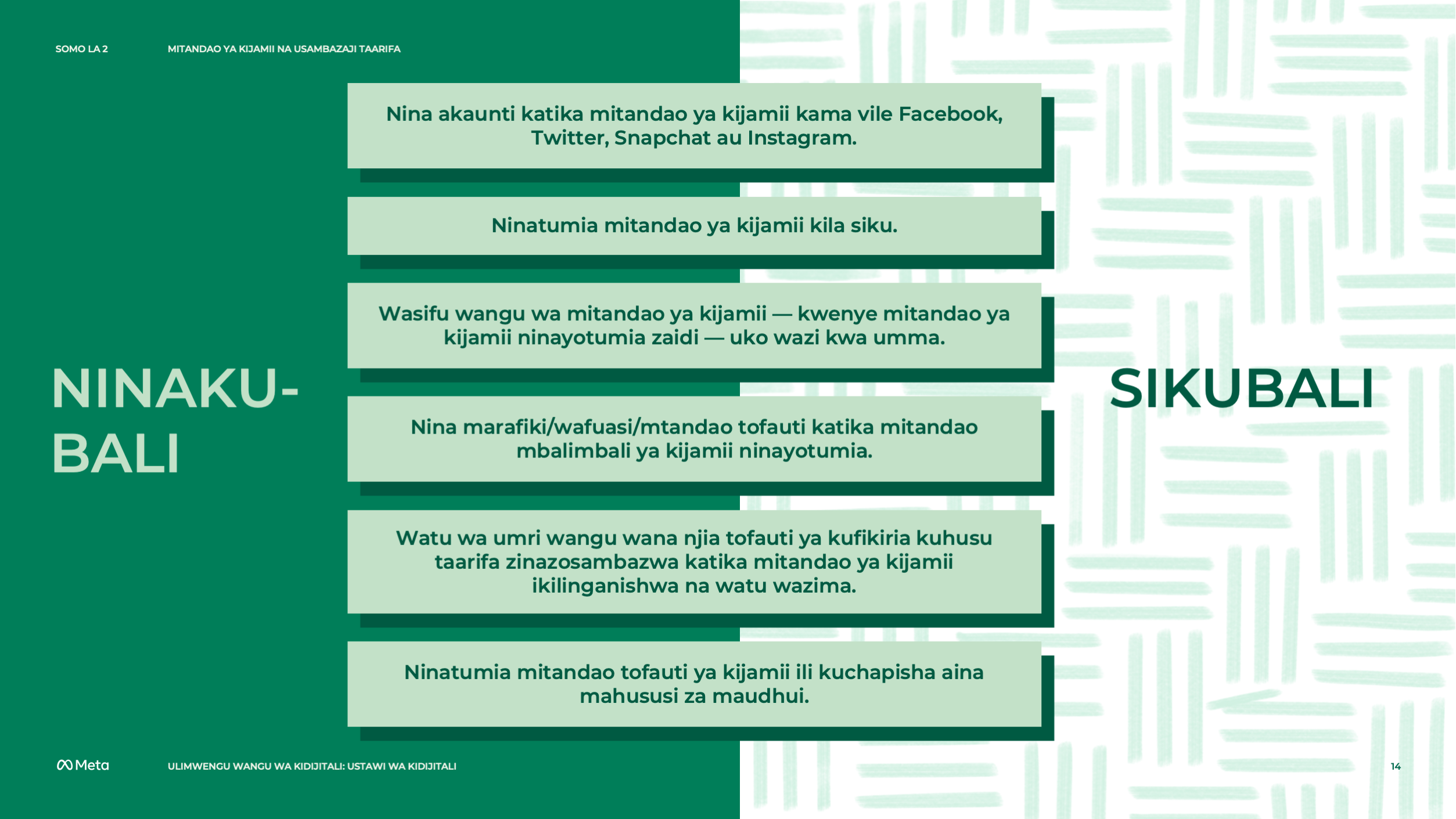 [Speaker Notes: Dondoo kwa Mkufunzi

Matumizi ya Mitandao ya Kijamii

DONDOO ZA MWALIMU
Kabla ya zoezi hili, bandika vibao vya NINAKUBALI na SIKUBALI katika pande zinazoelekeana za chumba.

WAAMBIE WANAFUNZI WAKO
Wafahamishe wanafunzi kwamba baada ya kusoma kila kauli, wanafaa kusimama karibu na upande mmoja au wa pili kulingana na maoni waliyo nayo; wanafunzi wanaweza pia kusimama katikati mwa vibao hivyo viwili ikiwa hawana uhakika/hawajaamua.

MAZUNGUMZO YA DARASANI
Kati ya kauli moja na nyingine, waombe wanafunzi waelezee maoni yao na uendeshe mijadala mifupi kwenye kundi kuhusu kila mada.

WAAMBIE WANAFUNZI WAKO
Nitasoma kauli fulani. Kama unakubaliana nayo kwa asilimia 100, nenda kwenye kibao cha "NINAKUBALI". Kama hukubaliani nayo kabisa, nenda kwenye kibao cha "SIKUBALI". Ikiwa huna uhakika au hukubaliani nayo/huipingi kabisa, nenda katikati na usimame katika sehemu inayowakilisha msimamo wako vizuri zaidi.
Nina akaunti katika mitandao ya kijamii kama vile Facebook, Twitter, Snapchat au Instagram.
Ninatumia mitandao ya kijamii kila siku.
Wasifu wangu wa mitandao ya kijamii — kwenye mitandao ya kijamii ninayotumia zaidi — uko wazi kwa umma.
Nina marafiki/wafuasi/mtandao (yaani watu wa aina tofauti wanaopokea maudhui yangu) katika mitandao tofauti ya kijamii ninayotumia.
Watu wa umri wangu wana njia tofauti ya kufikiria kuhusu taarifa zinazosambazwa katika mitandao ya kijamii ikilinganishwa na watu wazima.
Ninatumia mitandao tofauti ya kijamii ili kuchapisha aina mahususi za maudhui.]
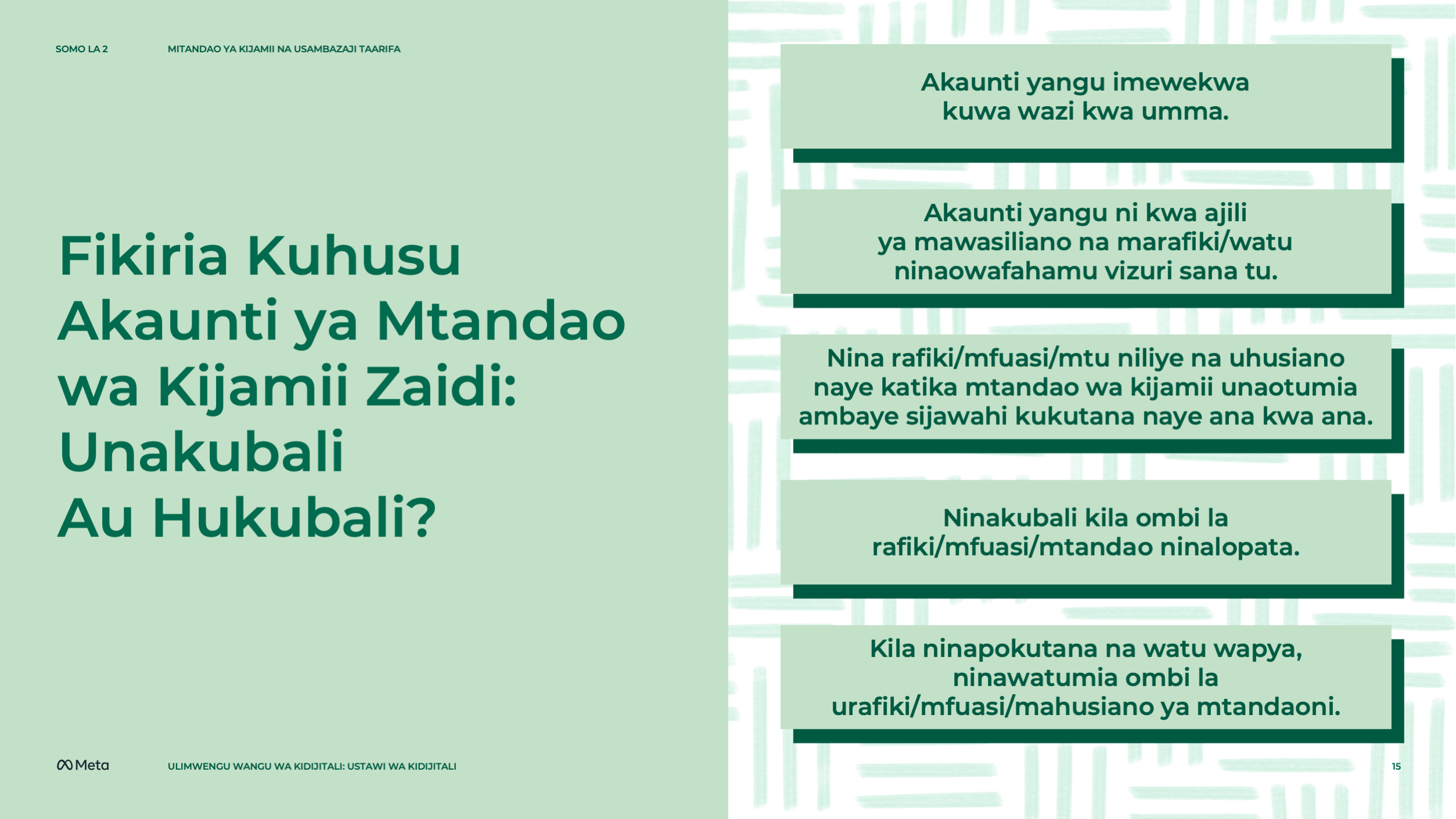 [Speaker Notes: Dondoo kwa Mkufunzi

Sehemu ya 1

WAAMBIE WANAFUNZI WAKO
Mitandao ya kijamii ni mifumo ya mtandaoni inayoweza kutumika kukutanisha na watu na kuwasiliana nao.

WAULIZE WANAFUNZI WAKO
Ni mitandao gani ya kijamii ambayo mmeisikia?

Sehemu ya 2

DONDOO KWA MWALIMU
Kabla ya zoezi lifuatalo, bandika vibao vya NINAKUBALI na SIKUBALI katika pande zinazoelekeana za chumba.

MAZUNGUMZO YA DARASANI
Wafahamishe wanafunzi kwamba baada ya kusoma kila kauli, wasimame karibu na upande mmoja au wa pili kulingana na maoni waliyo nayo. Wanafunzi wanaweza pia kusimama katikati ya vibao hivyo ikiwa hawana uhakika/hawajaamua. Kati ya kauli moja na nyingine, endesha majadiliano mafupi ukitumia maswali yaliyo chini ya kila kauli.

WAAMBIE WANAFUNZI WAKO
Nitasoma kauli fulani. Kama unakubaliana nayo kwa asilimia 100, nenda kwenye kibao cha "NINAKUBALI". Kama hukubaliani nayo kabisa, nenda kwenye kibao cha "SIKUBALI". Ikiwa huna uhakika au hukubaliani nayo/huipingi kabisa, nenda katikati na usimame katika sehemu inayowakilisha msimamo wako vizuri zaidi.

Katika zoezi hili, fikiria kuhusu mitandao ya kijamii unayotumia zaidi.

WAULIZE WANAFUNZI WAKO
Mitandao yangu ya kijamii iko wazi kwa umma.
Je, hii inabadilisha namna ambavyo unachapisha maudhui mtandaoni? Kivipi? Au kama siyo, kwa nini siyo?
Mitandao yangu ya kijamii ni kwa ajili ya mawasiliano na marafiki/watu ninaofahamu vizuri sana tu.
Ni kwanini ulifanya uamuzi huu?
Je, ungechapisha maudhui tofauti kama kila mtu angeweza kuyaona? Ni maudhui ya aina gani?
Nina rafiki/mfuasi/mtu niliye na urafiki naye katika mitandao ya kijamii ambaye sijawahi kukutana naye ana kwa ana.
Kwa nini ukawa rafiki/mfuasi/uhusiano wa mtandaoni na mtu huyu? Je, ni mtu ambaye ulikutana naye mtandaoni au hamjawahi kuwa na mawasiliano yoyote hapo kabla?
Unawezaje kueleza uhusiano huo?
Kwa kuwa mnawasiliana mtandaoni tu, je, hii inaathiri jinsi mnavyowasiliana? Ni yapi baadhi ya manufaa ya mawasiliano ya aina hii? Ni changamoto zipi zinazoweza kujitokeza?
Ninakubali kila ombi la rafiki/mfuasi/mtandao ninalopata.
Ni yapi manufaa ya mtazamo huu? Ni changamoto zipi zinazoweza kujitokeza?
Je, maombi ya marafiki/wafuasi/wahusiani wa mtandaoni yana athari yoyote katika siri zako? Kama ndiyo, kwa namna gani? Kama siyo, kwa nini siyo?
Kila ninapokutana na watu wapya, ninawatumia ombi la urafiki/mfuasi/mahusiano ya mtandaoni.
Kwa nini hili ni wazo zuri/baya?]
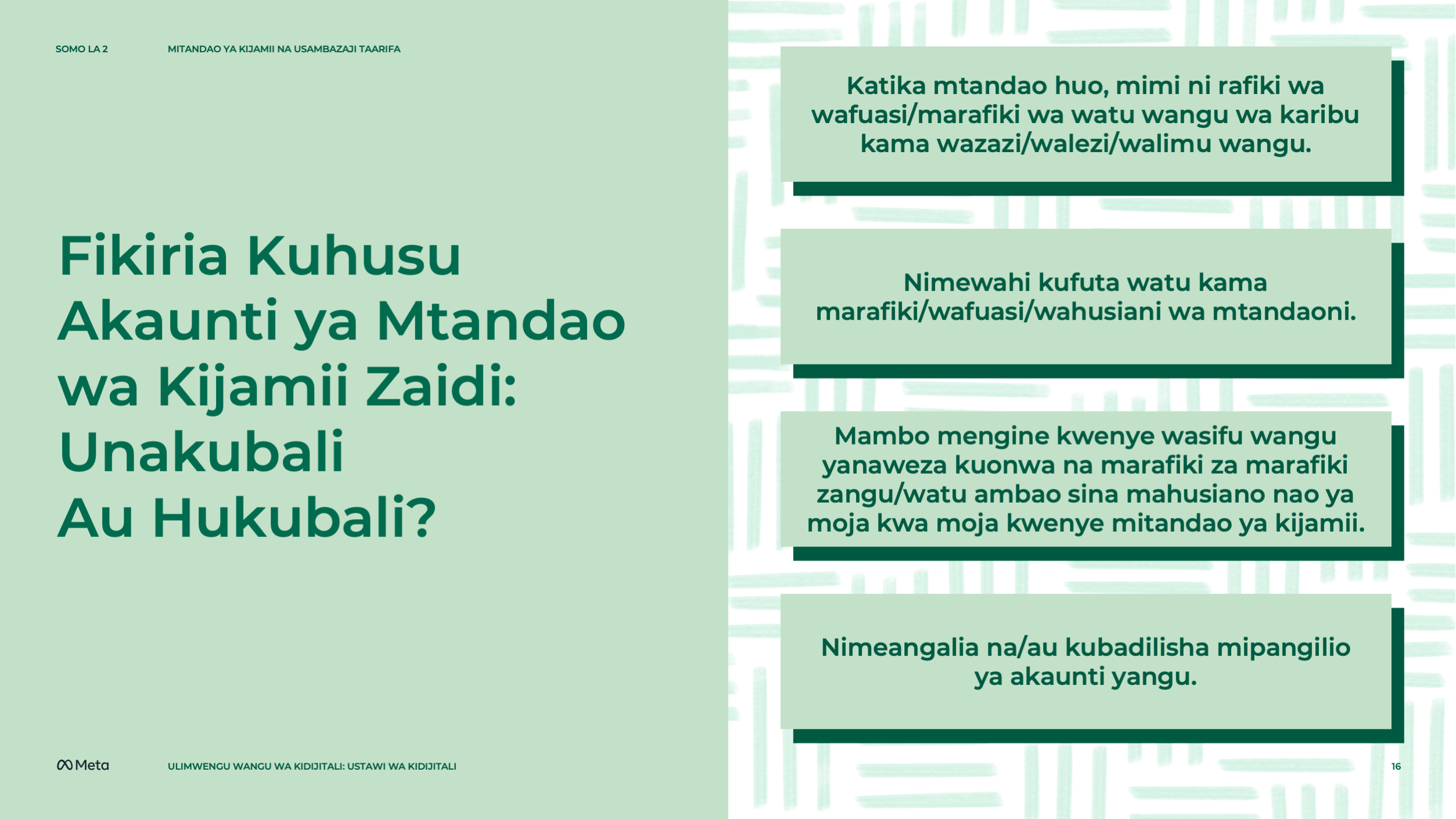 [Speaker Notes: Dondoo kwa Mkufunzi

WAULIZE WANAFUNZI WAKO
Katika mtandao, mimi ni rafiki na mfuasi wa mtandaoni wa wazazi/walezi au walimu wangu.
Je, hii inabadilisha maudhui unayoposti?
Je, watu wazima hutoa maoni kuhusu mambo unayochapisha mtandaoni?
Kuna manufaa na/au changamoto zipi zinazoweza kutokea kutokana na kuwa na urafiki/wafuasi/wahusiani na wazazi/walezi au walimu wako?
Nimewahi kufuta watu kama marafiki/wafuasi/wahusiani wa mtandaoni.
Ni kwanini ulifanya uamuzi huu?
Mambo mengine kwenye wasifu wangu yanaweza kuonwa na marafiki wa marafiki zangu/watu ambao sina mahusiano nao ya moja kwa moja kwenye mitandao ya kijamii.
Ni mambo gani?
Nimeangalia na/au kubadilisha mipangilio yangu binafsi.
Kwa nini au kwa nini siyo?
Mipangilio hii binafsi ilikuwa rahisi au inachanganya? Ni nini kinachoweza kurahisisha kutazama/kubadilisha mipangilio hii?]
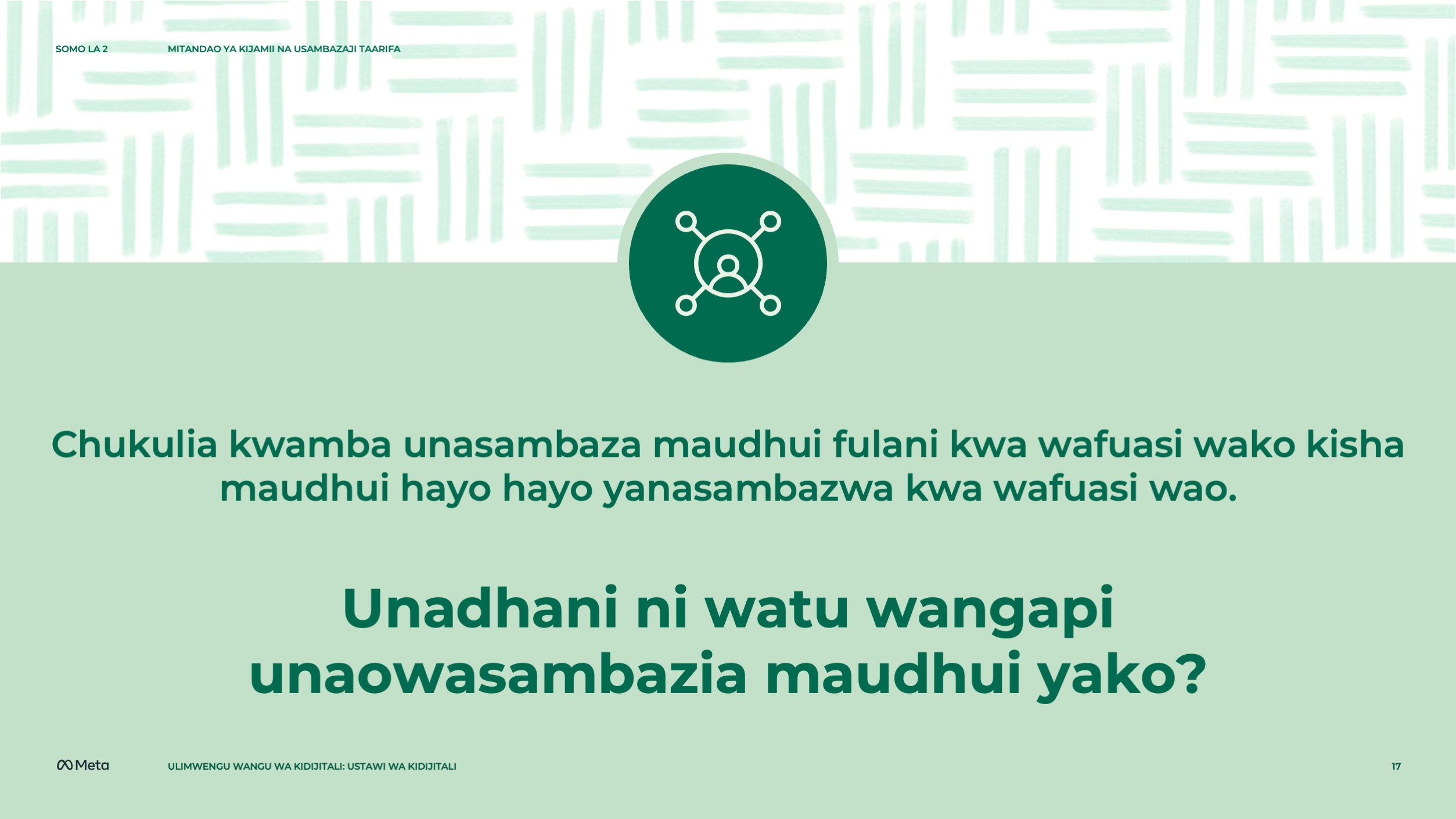 [Speaker Notes: Dondoo kwa Mkufunzi

Mtandao Wako ni Mkubwa Kiasi Gani?

Sehemu ya 1

WAAMBIE WANAFUNZI WAKO
Sasa tuzungumzie idadi ya watu wanaoweza kufikiwa na maudhui yako katika mitandao ya kijamii. Kuna njia mbili kuu za kusambaza maudhui (mfano, picha, video, chapisho la maandishi) ili kufikia walengwa. Maudhui yanaweza kusambazwa kwa walengwa halisi, ambao wanaweza kuwa marafiki/wafuasi/watu ulio na mahusiano nao kwenye tovuti fulani au pia inaweza kujumuisha marafiki wa marafiki zako. Pia, walengwa wa mwanzo wa maudhui yako wanaweza kusambaza maudhui hayo kwa marafiki/wafuasi/watu walio na mahusiano nao kwenye tovuti fulani.

Pengine utapendelea kuchagua walengwa wako wa moja kwa moja, lakini ni vigumu zaidi kudhibiti watu ambao walengwa wa maudhui yako watasambaza tena/watachapisha tena tena maudhui hayo.

WAULIZE WANAFUNZI WAKO
Chukulia kwamba unasambaza maudhui yako na marafiki/wafuasi/watu ulio na mahusiano nao kwenye tovuti fulani kisha maudhui hayo hayo pia yanasambazwa na walengwa wako na marafiki/wafuasi/watu walio na mahusiano nao kwenye tovuti fulani. Unadhani ni watu wangapi unaowasambazia maudhui yako?]
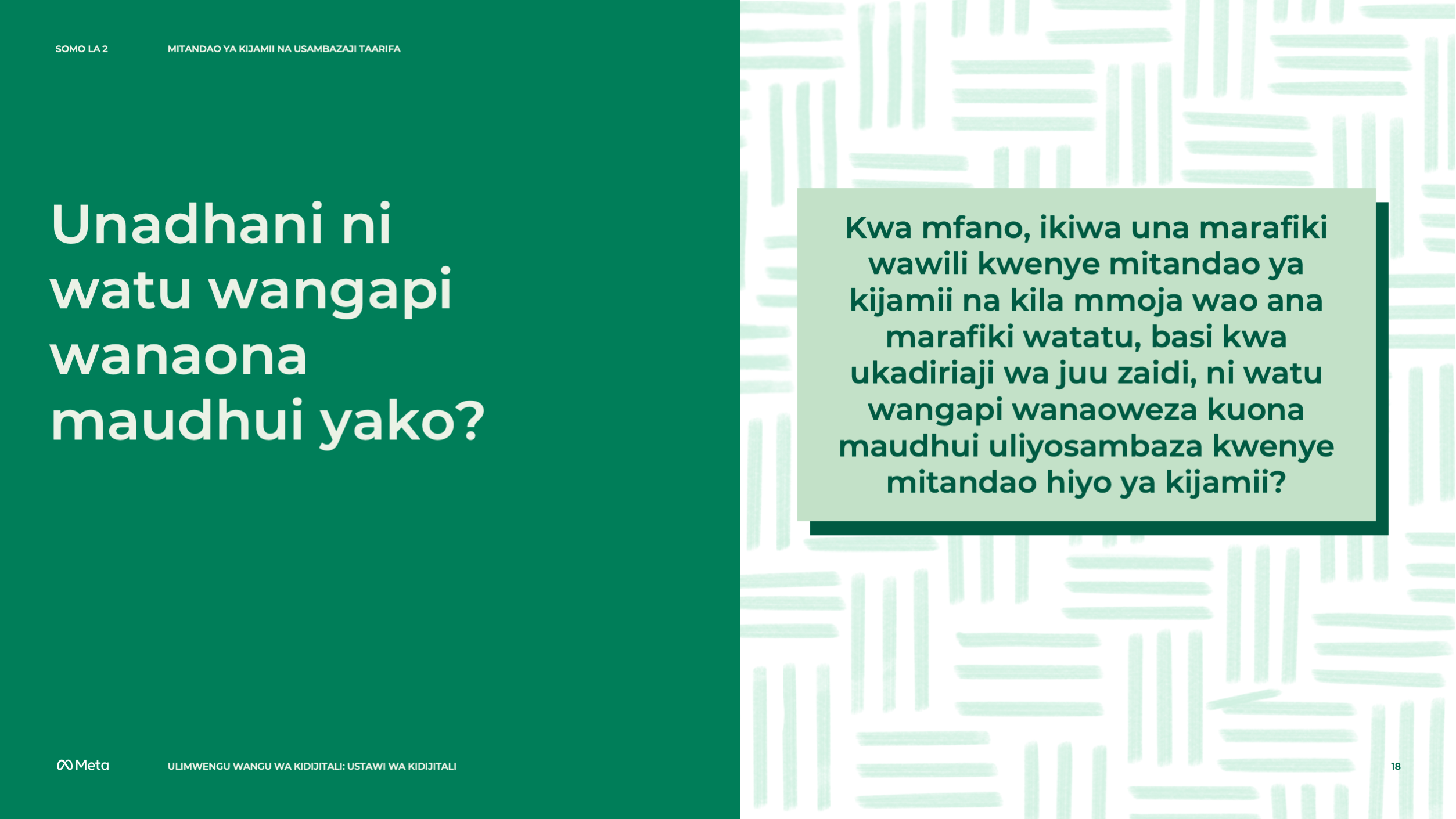 [Speaker Notes: Dondoo kwa Mkufunzi

Sehemu ya 2

MAZUNGUMZO YA DARASANI
Andika milinganyo/matokeo yafuatayo kwenye ubao.

WAAMBIE WANAFUNZI WAKO
Hebu tufanye hesabu. Kwa mfano, ikiwa una marafiki/wafuasi/watu wawili ulio na mahusiano nao kwenye mitandao ya kijamii na kila mmoja wao ana marafiki/wafuasi/watu watatu walio na mahusiano nao kwenye tovuti hiyo. Basi ni watu wangapi, kwa ukadiriaji wa juu zaidi (marafiki/wafuasi/watu wengine wenye mahusiano nao kwenye tovuti hiyo huenda wakajirudia) wanaweza kuona maudhui uliyosambaza kwenye mitandao hiyo ya kijamii?]
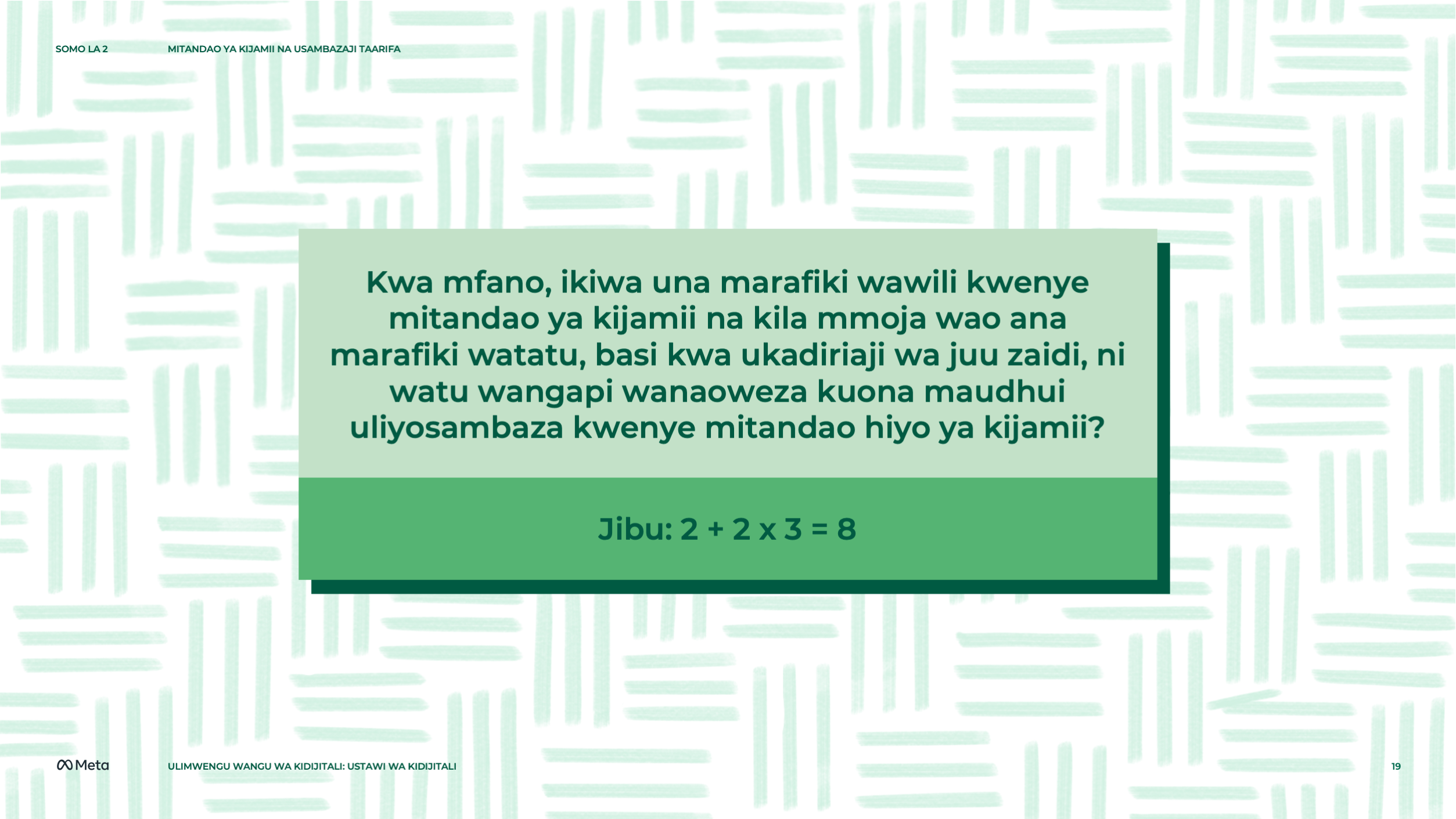 [Speaker Notes: Dondoo kwa Mkufunzi

WAAMBIE WANAFUNZI WAKO
Jibu: 2 + 2 x 3 = 8]
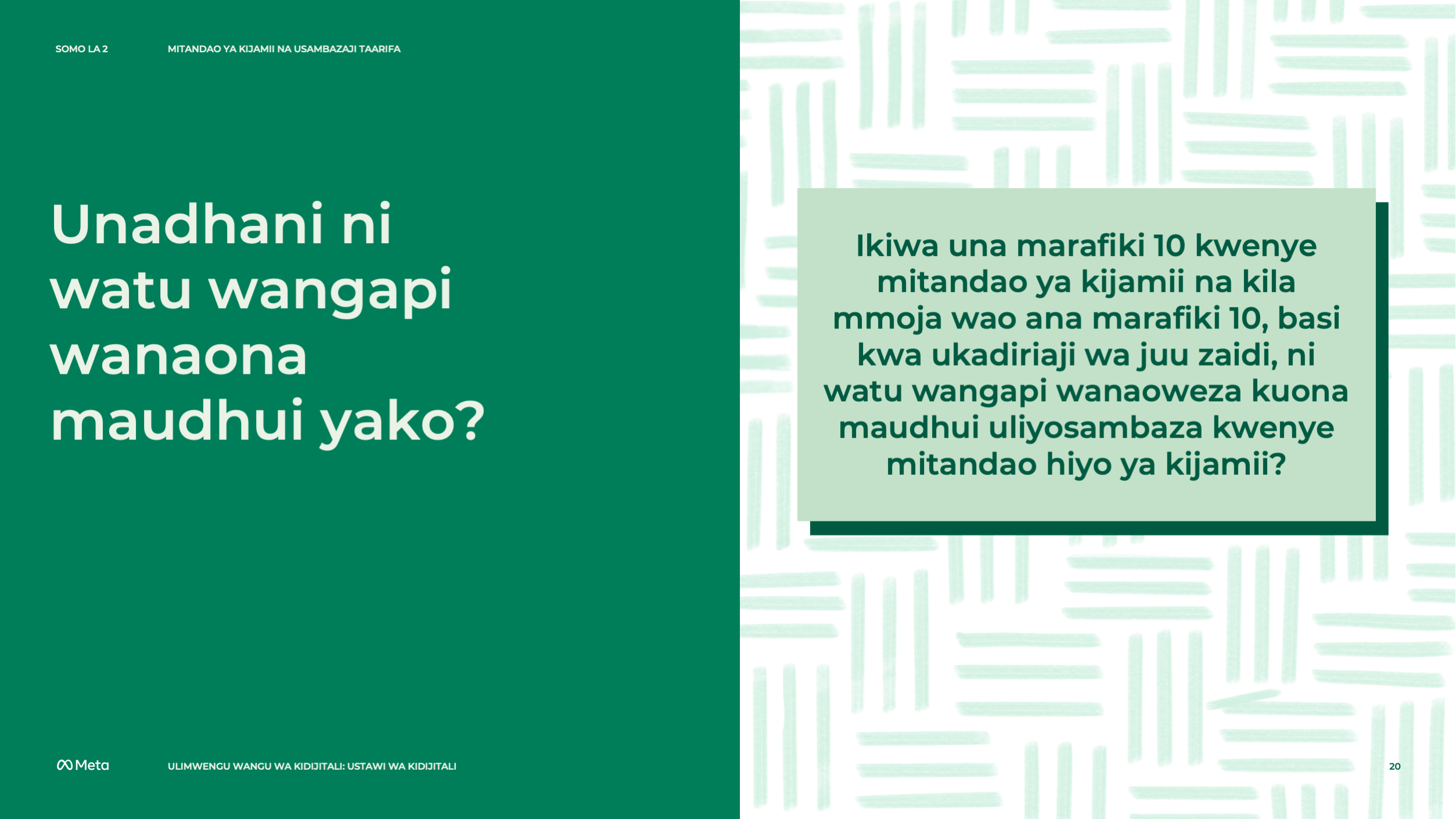 [Speaker Notes: Dondoo kwa Mkufunzi

WAAMBIE WANAFUNZI WAKO

Ikiwa una marafiki/wafuasi/watu 10 ulio na urafiki nao kwenye mtandao ya kijamii na kila mmoja wao ana marafiki/wafuasi/watu 10 alio na urafiki nao. Basi kwa ukadiriaji wa juu zaidi ni watu wangapi wanaoweza kuona maudhui uliyosambaza kwenye mitandao hiyo ya kijamii?]
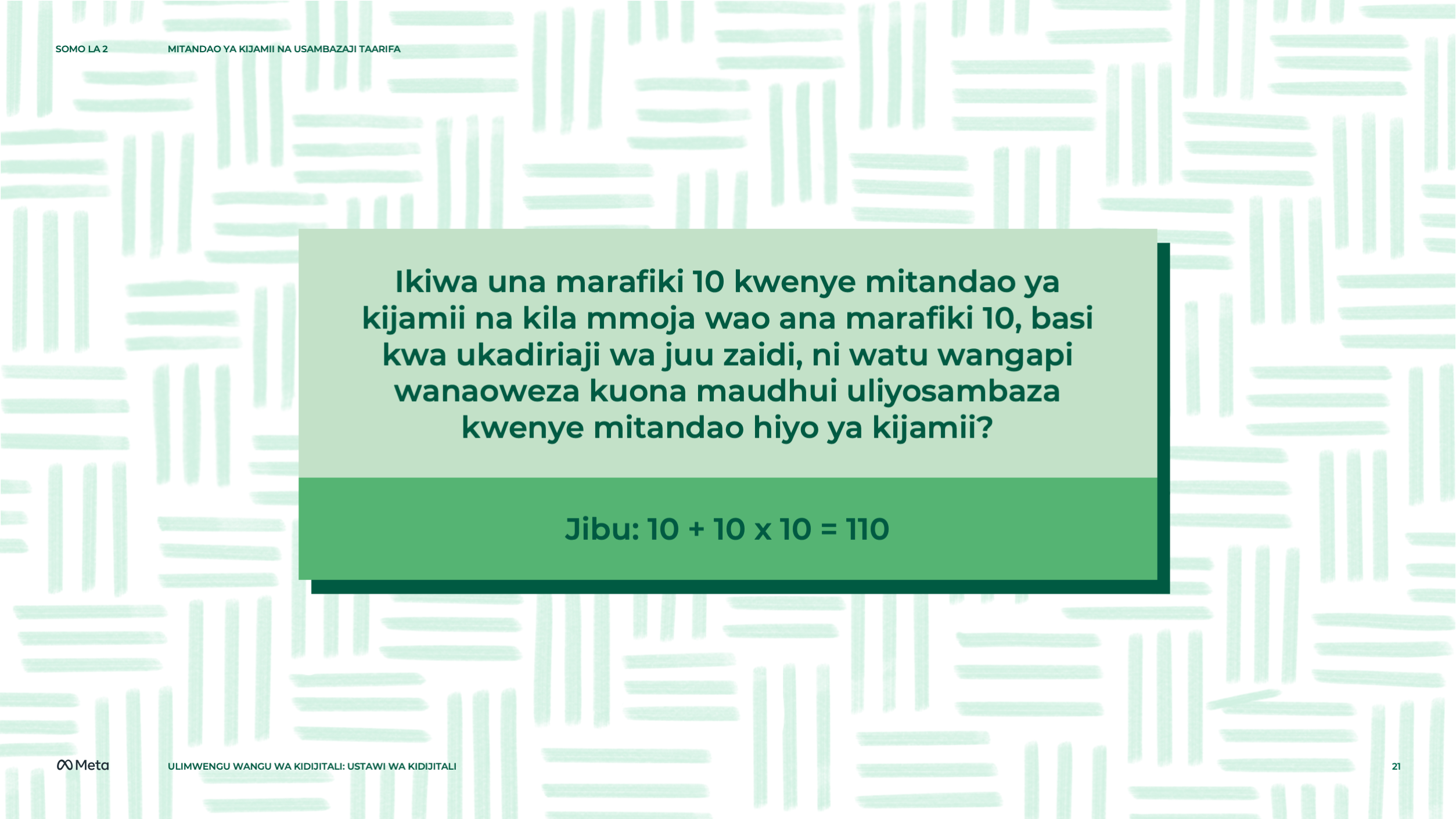 [Speaker Notes: Dondoo kwa Mkufunzi

WAAMBIE WANAFUNZI WAKO
Jibu: 10 + 10 x 10 = 110]
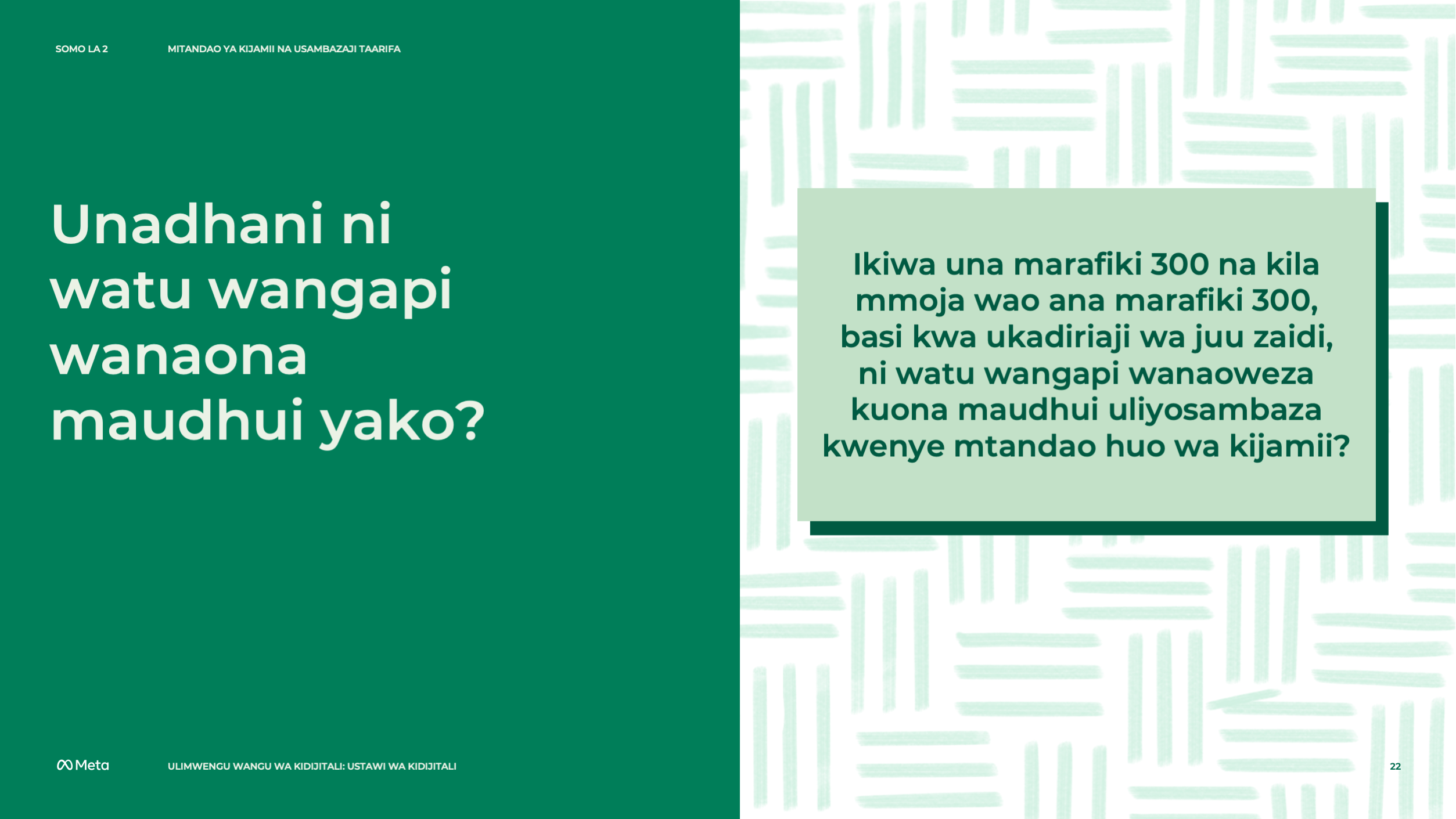 [Speaker Notes: Dondoo kwa Mkufunzi

WAAMBIE WANAFUNZI WAKO
Ikiwa una marafiki/wafuasi/watu 300 ulio na mahusiano nao kwenye mtandao wa kijamii na kila mmoja wao ana marafiki/wafuasi/watu 300 walio na mahusiano nao, basi kwa ukadiriaji wa juu zaidi, ni watu wangapi wanaoweza kuona maudhui uliyosambaza kwenye mtandao huo wa kijamii?]
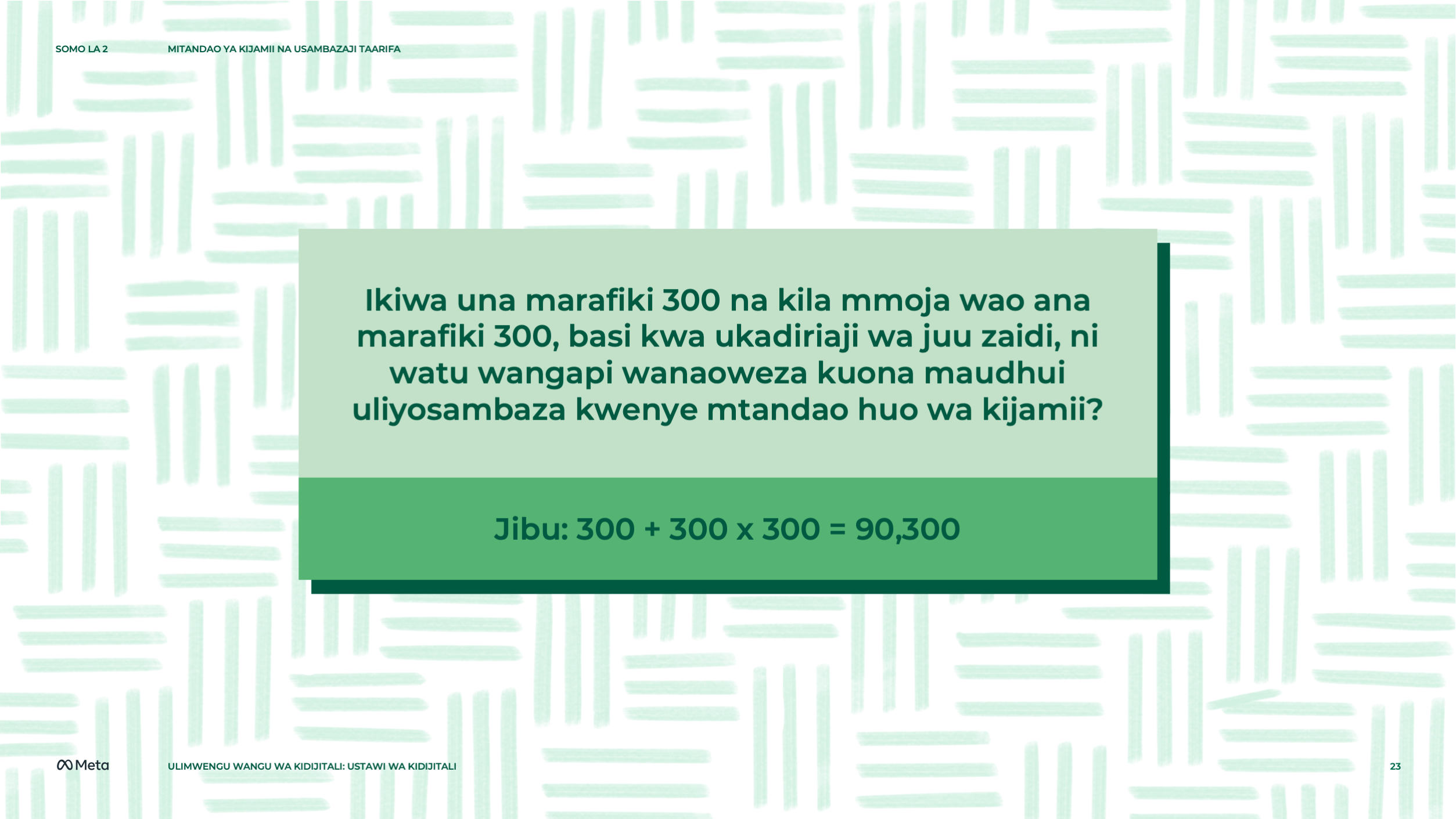 [Speaker Notes: Dondoo kwa Mkufunzi

WAAMBIE WANAFUNZI WAKO
Jibu: 300 + 300 x 300 = 90,300

Hesabu hizo zimefanywa huku ikichukuliwa kwamba walengwa wa moja kwa moja wa maudhui yako huyasambaza kwa walengwa wao wa moja kwa moja. Lakini maudhui hayo hayasambazwi tena baada ya hapo. Hata hivyo, katika hali nyingi, maudhui yanaweza kusambazwa na watu zaidi mbali na makundi hayo mawili ya walengwa wa kwanza.

Sehemu ya 3

WAULIZE WANAFUNZI WAKO
Mtazamao wako ukoje juu ya uwezekano kwamba watu wengi sana ambao pengine huwajui (labda unajua baadhi ya marafiki wa marafiki zako) wanaweza kufahamu kwa urahisi sana kuhusu unayofanya mtandaoni? Jambo hili linaweza kuwa na athari gani mbaya na/au nzuri?
Kwa nini suala hili ni muhimu?
Je, suala hili linabadili jinsi unavyofikiria kuhusu kusambaza maudhui mtandaoni? Kwa nini au kwa nini siyo?]
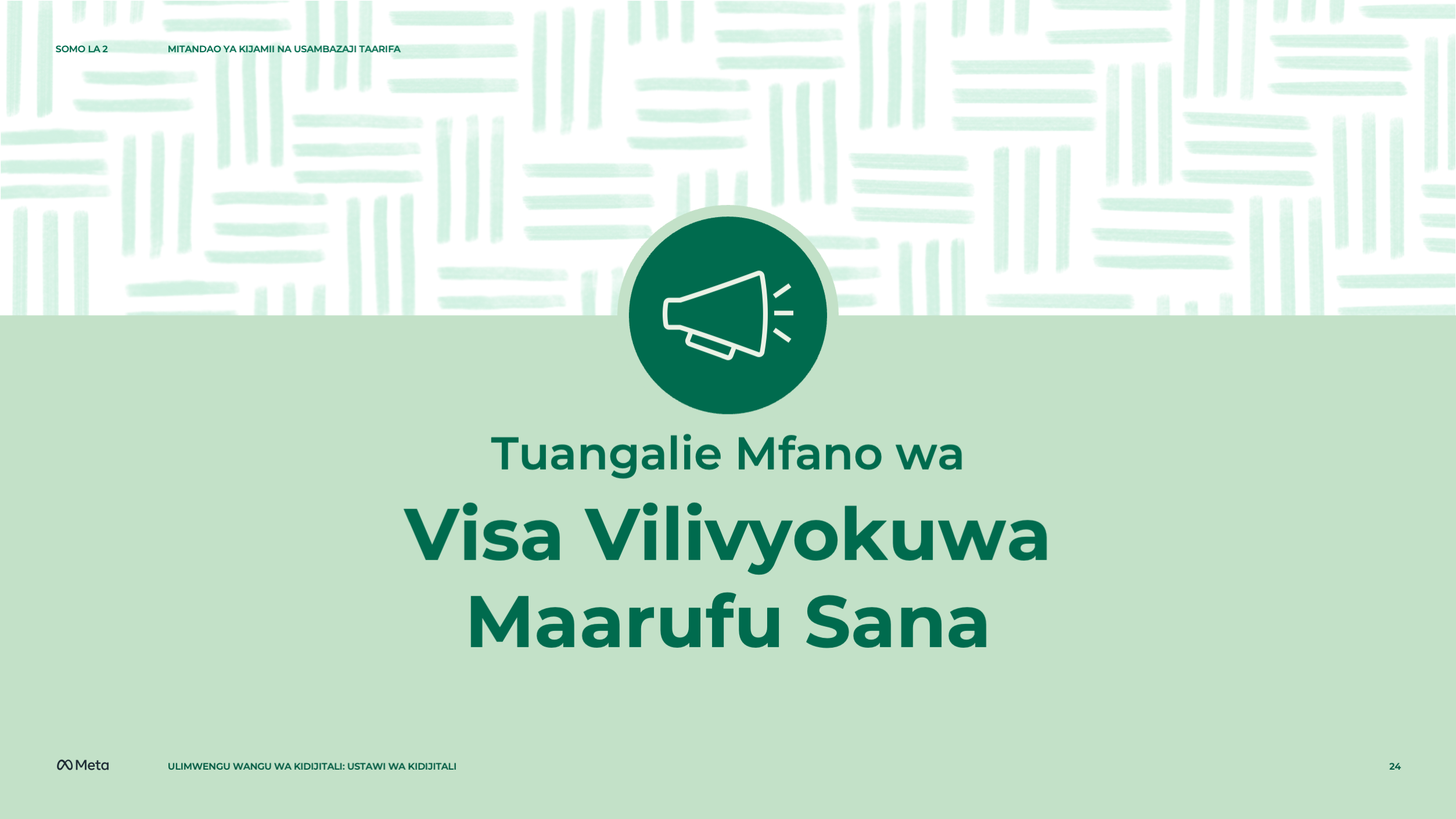 [Speaker Notes: Dondoo kwa Mkufunzi

Kusambaza Maudhui Mtandaoni

Mjadala wa 1

WAAMBIE WANAFUNZI WAKO
Unaweza kusambaza maudhui mtandaoni ukilenga yawafikie walengwa mahususi. Hata hivyo, ukifanya maudhui hayo yaweze kuonekana na kila mtu, huenda yakawafikia watu ambao hukutarajia. Maudhui yaliyosambazwa mtandaoni yanaweza kusambaa kwa kasi katika mitandao ya kijamii, huku yakinakiliwa jinsi ulivyoyachapisha au pengine yakifanyiwa mabadiliko.

WAULIZE WANAFUNZI WAKO
Kuna mtu yeyote anayeweza kufikiria kuhusu maudhui yaliyosambaa sana?
Kama siyo, waulize kuhusu kichekesho, nyimbo/video zilizofanyiwa mabadiliko, au video maarufu ambazo wameona na/au kusambaza kwa marafiki zao.

MAZUNGUMZO YA DARASANI
Onesha mfano wa hivi sasa unaoendana na mazingira yako/mazingira ya wanafunzi wako/mazingira ya ukanda wako ili kueleza wazo hili zaidi.

DONDOO KWA MWALIMU
Mfano huo wa maudhui yaliyosambaa sana unaweza kurekebishwa ili kuendana na maudhui ya mazingira ya wanafunzi katika eneo unalofundisha. Mfano huu unalenga kuwaonesha wanafunzi maudhui yaliyosambaa sana mtandaoni ili kuwafundisha kwamba baada ya maudhui kuingia mtandaoni, huenda ikawa vigumu kudhibiti watu watakaoyaona. Kwa mfano:
Ghana: #WasichanaWaTakoradi, kisa maarufu sana kuhusu kutekwa nyara kwa wasichana watatu. 
Kenya: Msanii wa nchi hiyo anayefahamika kama Embarambamba alichapisha video alipokuwa akijivingirisha kwenye matope na kufanya vitendo vya kushangaza. Kwa kuwa matendo haya yalikuwa ya kipekee sana, video zake zilisambaa sana na hata akapata fursa ya kuhojiwa katika kipindi cha televisheni nchini Kenya kinachojulikana kama "The Trend." https://www.facebook.com/benson.kimathi.7/videos/3651558584967261
Nigeria: Picha hii maarufu iliyochapishwa kwenye Twitter ilisambaa sana. Ilianza tu kama chapisho la mtumiaji wa Twitter ambaye hakufahamu kwamba ingesambaa sana. https://twitter.com/EvansTed101/status/1391101386801229829 
Zambia: Video ya Kevin Hart bandia ilisambaa sana nchini Zambia.https://www.facebook.com/BET/posts/kevin-hart-has-a-zambian-look-alike-on-tiktok-named-john-that-goes-by-the-userna/10157655665450404/

Mjadala wa 2

WAAMBIE WANAFUNZI WAKO
Maudhui yanayosambaa sana yanaweza kuwa na manufaa ikiwa unataka watu waifahamu kazi yako. Hata hivyo, taarifa zikiwafikia watu usiowakusudia zinaweza kusababisha unyanyasaji na dhuluma ya mtandaoni. Video ya siri ikivuja au kusambazwa bila ruhusa yako inaweza kukuharibia sifa.

WAULIZE WANAFUNZI WAKO
Kuna njia zipi ambazo maudhui yaliyo mtandaoni yanayokuhusu yanaweza kusambazwa mbali na walengwa uliowalenga na hali hii inaweza kukuathiri vipi wewe na/au sifa yako?]
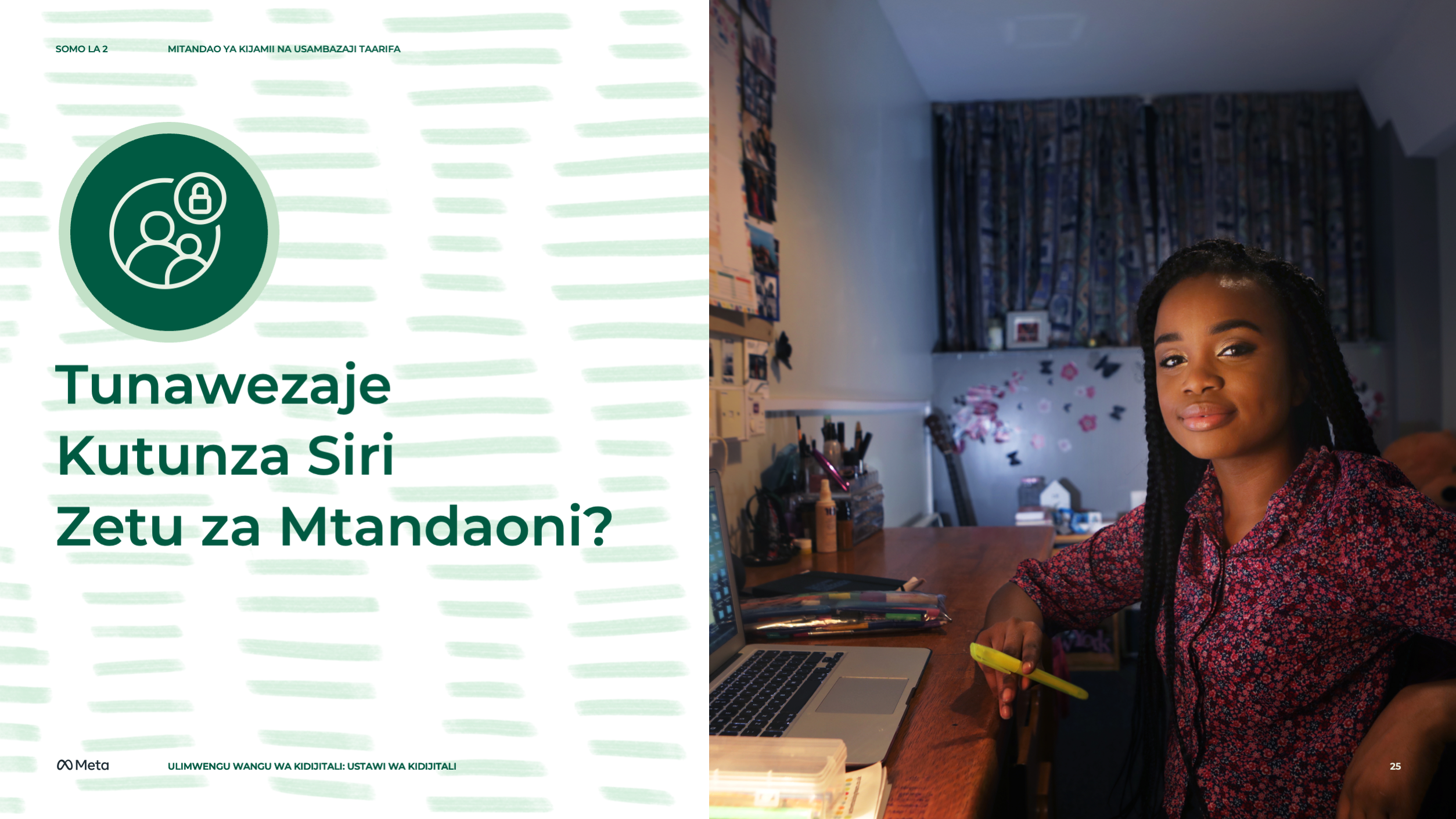 [Speaker Notes: Dondoo kwa Mkufunzi

Jinsi ya kuchagua nini kionekane kwenye Mitandao ya Kijamii

Sehemu ya 1

WAAMBIE WANAFUNZI WAKO
Sasa kwa kuwa tumezungumzia baadhi ya sababu za kutopendelea kila unachofanya mtandaoni kiweze kuwa wazi kwa umma, basi tuzungumzie jinsi tunavyoweza kusimamia siri zetu mtandaoni.

Sehemu ya 2

MAZUNGUMZO YA DARASANI
Kati ya swali moja na lingine, toa ufafanuzi wa mjadala ukitumia kauli zinazofuata kila swali.

WAULIZE WANAFUNZI WAKO
Je, ni muhimu kuwa na mipangilio tofauti binafsi kwa ajili ya taarifa za aina tofauti? Huenda ukachukulia kwamba taarifa tofauti zina viwango tofauti vya siri. Pengine ungetaka kuchapisha picha yenye uso wako, kuhusu mitazamo yako ya kisiasa au kidini, au kisa kuhusu video ya kuchekesha ili kuwafikia walengwa tofauti.
Vipi kuhusu mipangilio binafsi tofauti kwa ajili ya watu tofauti? Kwa mfano, je, wazazi/walezi wako na marafiki zako huona maudhui sawa kwenye akaunti zako za mitandao ya kijamii? Pengine wanafunzi hawatataka jamaa zao waweze kuona machapisho yao lakini wangetaka marafiki zao watoe maoni kuhusu machapisho hayo.
Je, unaweza kurudi nyuma na kupitia maudhui yote ambayo umeshirikishwa? Kwa nini au kwa nini siyo? Pengine utataka kuondoa maudhui yoyote ya kuaibisha (mfano, picha ambayo nywele zako hazipendezi au chapisho linalokuhusu ambalo hutaki lisambazwe). Katika mitandao mingine ya kijamii, kama vile Facebook, unaweza kubadilisha mipangilio yako ili kuweza kuidhinisha maudhui fulani kabla ya kuonekane kwenye wasifu wako. Unadhani hilo ni wazo zuri? Kwa nini au kwa nini siyo? Mifano ni kama kukusaidia kuepuka kuwa na maudhui ya aibu kwenye akaunti yako ya mitandao ya kijamii. Hata hivyo, kufanya hivyo hakuzuii mtu anayechapisha maudhui hayo asiyachapishe kwenye akaunti yake ili kuonekana na marafiki/wafuasi/watu alio na mahusiano nao kwenye mtandao huo wa kijamii.
Kwa nini mtu angetaka kudhibiti watu wanaoweza kutazama taarifa zake? Unaweza kutoa mfano? Pengine hutaki watu wageni/watu usiowafahamu vizuri wawe marafiki/wafuasi/wahusiani wako katika mitandao ya kijamii au wakutumie ujumbe ambao hutaki.
Je, wewe ni rafiki ya wafuasi/wahusiani wa wazazi/walezi wako katika mitandao ya kijamii? Walimu? Watu wengine wazima? Je, hali hii inabadilisha aina ya maudhui unayosambaza au watu unaoshiriki nao maudhui hayo? Je, wazazi/walezi au walimu wanahitaji kuwa marafiki za/ wafuasi wa/kuwa na mahusiano nawe katika mitandao ya kijamii ili kuona wasifu wako?
Wanafunzi wanatakiwa kuzingatia ikiwa mipangilio yao binafsi inaruhusu watu wote kuona wasifu wao wa mitandao ya kijamii. Wasaidie kufikiria kuhusu njia nyingine ambazo wazazi/walezi au walimu wanaweza kuona wasifu wao.
Vipi kuhusu kutumia mipangilio binafsi tofauti katika mitandao tofauti ya kijamii? Katika Twitter, machapisho yako huwa wazi kwa umma au ni ya siri? Ni watu wangapi wanaoweza kuona machapisho yako ya Snapchat?
Ni watu wangapi wanaoweza kuona kile ulichoweka katika Instagram? Je, watu wengine wanaweza kutazama video zako katika YouTube? Mbali na picha ya wasifu wako, watu wanaweza kuona picha zako zingine katika Facebook? Ikiwa wanafunzi hawajui, waambie kuna mipangilio binafsi kwa ajili ya hayo yote.
Unapochapisha maudhui katika Twitter, unatumia jina lako halisi au bandia? Kwa nini? Wanafunzi pengine hawataki watu wote wajue majina yao halisi. Katika hali hii, huenda wakatumia majina bandia.]
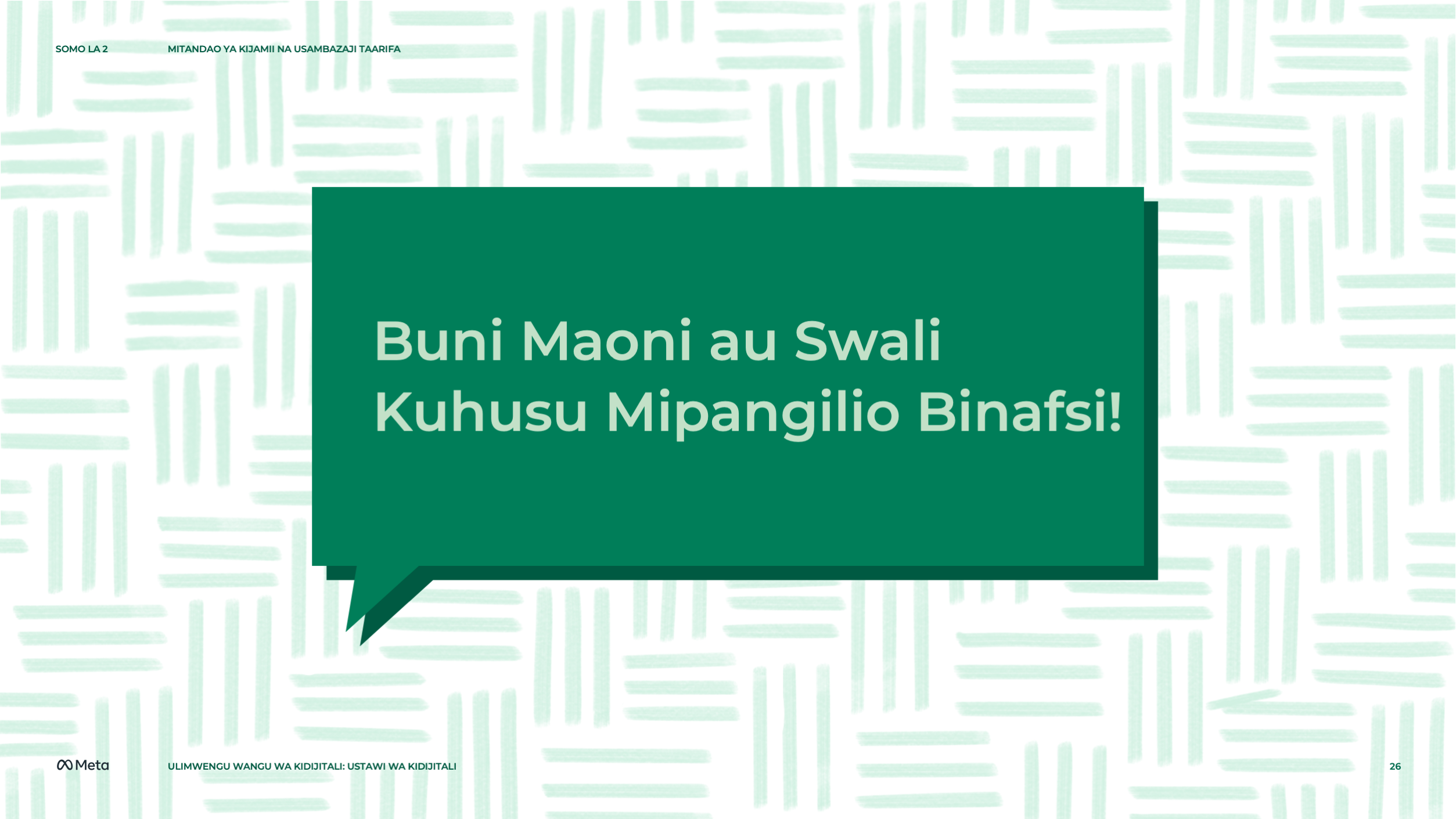 [Speaker Notes: Dondoo kwa Mkufunzi

Sehemu ya 3

MAZUNGUMZO YA DARASANI
Wapange wanafunzi katika makundi ya watu wawili wawili.

WAAMBIE WANAFUNZI WAKO
Tunafahamu kwamba mipangilio binafsi inaweza kuwa na utata. Katika makundi yenu ya watu wawili wawili, tumieni dakika chache kubuni swali au maoni kuhusu mipangilio binafsi.

MAZUNGUMZO YA DARASANI
Wape wanafunzi dakika tano ili wabuni swali au maoni kuhusu mipangilio binafsi. Waombe walishirikishe kundi zima kuhusu mambo waliyopata na kujibu kila swali walilotunga. Omba majibu kutoka kwa wanafunzi wengine kabla ya kutoa jibu lako. Ikiwa mna kompyuta au simu za mkononi zilizounganishwa kwenye intaneti, waoneshe jinsi ya kuthibiti mipangilio binafsi mtandaoni.]
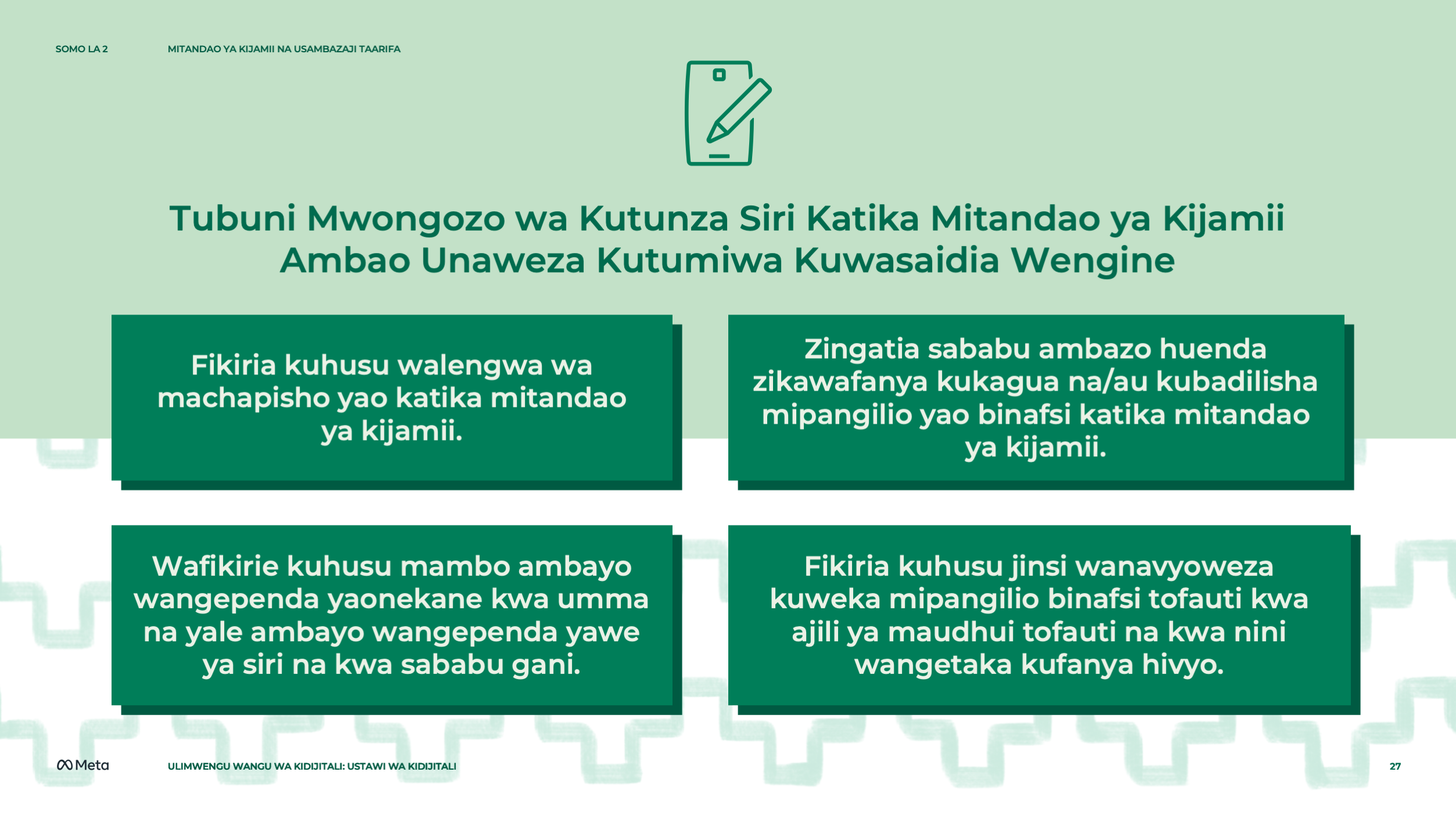 [Speaker Notes: Dondoo kwa Mkufunzi

Zoezi

WAAMBIE WANAFUNZI WAKO
Sasa kwa kuwa tumezungumzia siri katika mitandao ya kijamii, hebu tuendeleze somo hilo kwa kubuni mwongozo unaoweza kutumika kuwasaidia wengine kujifunza mambo ambayo mmejifunza sasa hivi.

Katika muda wa dakika 30 zijazo, ukiwa peke yako, tengeneza mwongozo mfupi wa kuwasaidia wengine:
Fikiria kuhusu walengwa wa machapisho yao katika mitandao ya kijamii.
Wafikirie kuhusu mambo ambayo wangependa yaonekane kwa umma na yale ambayo wangependa yawe ya siri na kwa sababu gani.
Zingatia sababu ambazo huenda zikawafanya kukagua na/au kubadilisha mipangilio yao binafsi katika mitandao ya kijamii.
Fikiria kuhusu jinsi wanavyoweza kuweka mipangilio binafsi tofauti kwa ajili ya maudhui tofauti na kwa nini wangetaka kufanya hivyo.

Mwongozo huu unaweza kuchukua muundo wowote unaotaka. Unaweza kuandika mwongozo wa maandishi wa hatua kwa hatua, na kuutengeneza kama "mwongozo wa mtumiaji", ukijumuisha picha au chati ya mtiririko wa hatua, au utumie mbinu nyingine yoyote ambayo unafikiria inaweza kuwasaidia wengine kujifunza mambo haya; una uhuru wa kuwa mbunifu! 

Katika mwongozo huo, pia hakikisha kwamba:
Unawaonesha wasomaji jinsi ya kukagua na kubadilisha mipangilio binafsi katika mitandao ya kijamii.
Unatoa jibu la swali kuhusu la mipangilio binafsi ambalo unafikiria kwamba ni muhimu, ukizingatia mjadala wa kundi uliopita.

DONDOO KWA MWALIMU
Wahimize wanafunzi wachague mitandao tofauti ya kijamii ili kwa pamoja, wagusie mitandao mingi ya kijamii. Wape wanafunzi dakika 30 ili wakamilishe zoezi hili.]
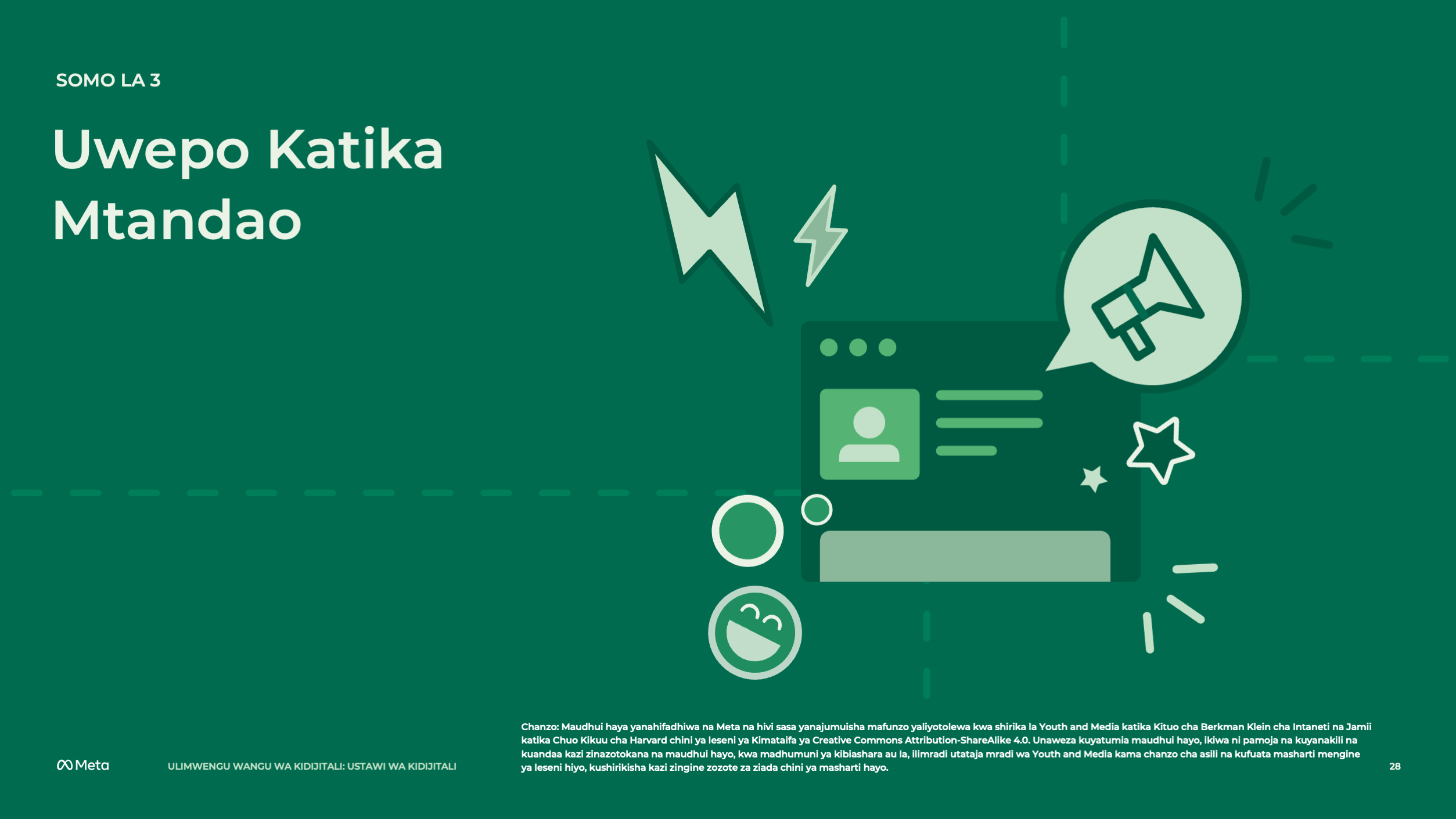 [Speaker Notes: Dondoo kwa Mkufunzi

LENGO LA SOMO
Wanafunzi wataweza kutambua aina moja ya taarifa binafsi ambayo wanaweza kuithibiti na aina moja ya taarifa ambayo hawawezi kuidhibiti mtandaoni. Jambo moja wanaloweza kufanya kuhusu kipengele fulani cha taarifa zao binafsi ambacho hawawezi kukidhibiti moja kwa moja.

MUDA UNAOKADIRIWA
Dakika 20

SWALI MUHIMU
Una udhibiti kiasi gani juu ya taarifa zinazokuhusu zilizo mtandaoni?

MATAYARISHO
Wanafunzi watahitaji intaneti kwa ajili ya somo hili.
Kuna fursa za kubadilisha maudhui yako ili yaendane na mambo ambayo wanafunzi wako wanafahamu na pia muktadha wa eneo lenu. Fursa hizo zimebainishwa kama "Dondoo kwa Mwalimu." Tunapendekeza kwamba ulipitie somo mapema na uandae mifano kabla ya kuanza kwa somo.

HIARI: USTADI WA ISTE DIGCITCOMMIT
JUMUISHI: Niko tayari kusikiliza na kutambua mitazamo tofauti kwa heshima na ninazungumza na watu wengine mtandaoni kwa heshima na kwa kuelewa hisia zao.
TAHADHARI: Ninatambua vyema shughuli zangu za mtandaoni na ninafahamu jinsi ya kuwa salama na jinsi ya kutengeneza mazingira salama kwa ajili ya wengine mtandaoni.]
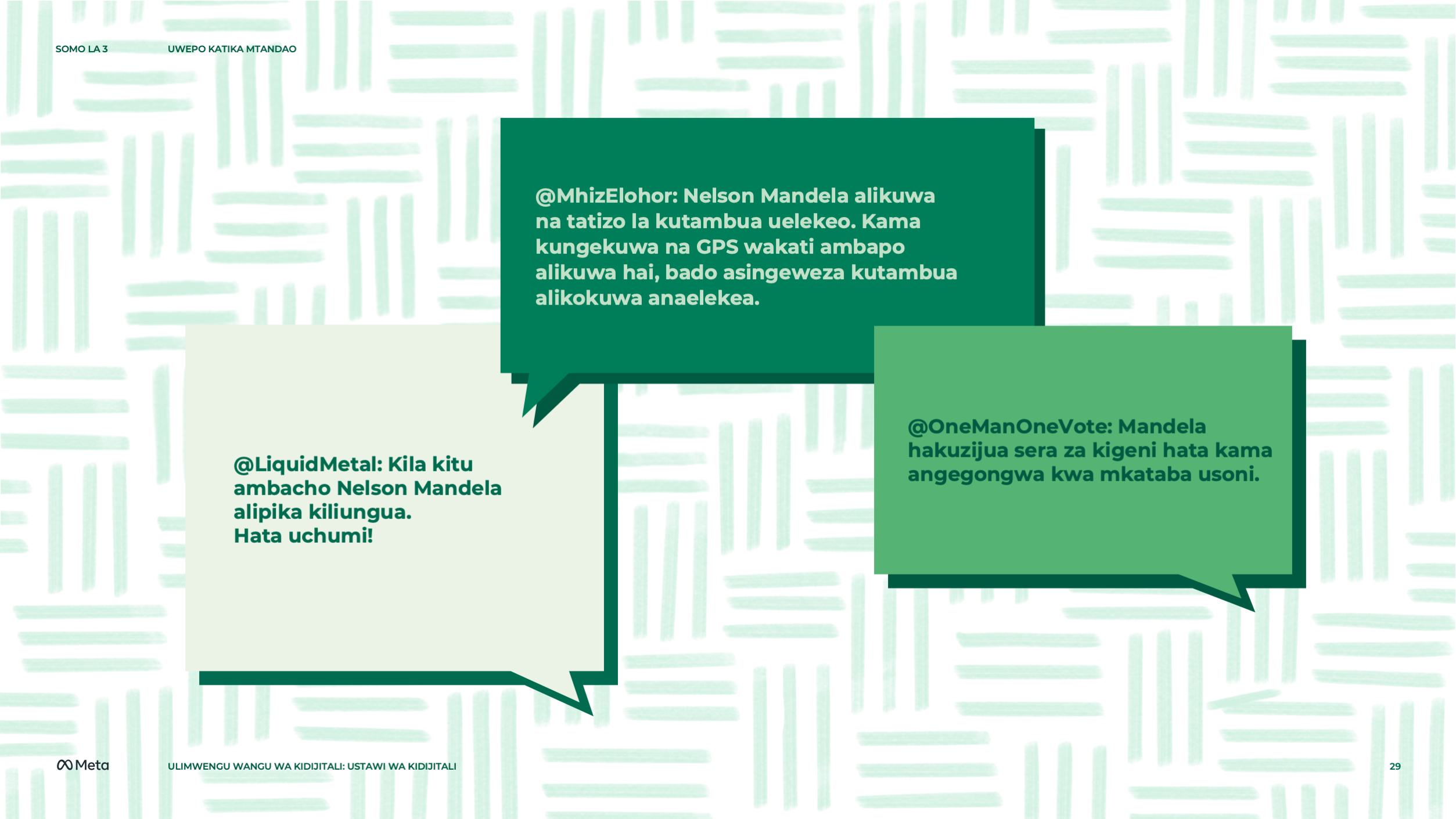 [Speaker Notes: Dondoo kwa Mkufunzi

Wasifu wa Mtandaoni na Kusimulia Visa

Sehemu ya 1

WAAMBIE WANAFUNZI WAKO
Taarifa zinazokuhusu ambazo zinapatikana kwa umma mtandaoni hutoka katika vyanzo mbalimbali. Unaweza kuwa na udhibiti juu ya baadhi ya vyanzo hivyo, kama maudhui unayochapisha (mfano, picha, video, machapisho ya maandishi) kwenye wasifu wako wa mitandao ya kijamii.

DONDOO KWA MWALIMU
Kupitia skrini onesha maoni mabaya ya kubuniwa kuhusu Nelson Mandela yaliyotolewa mtandaoni. Tafadhali hakikisha kwamba wanafunzi wanaelewa kwamba maudhui ya maoni hayo na akaunti hizo ni za kubuniwa tu. Zimebuniwa kwa ajili ya zoezi hili tu.

WAULIZE WANAFUNZI WAKO
Mna maoni gani kuhusu ukurasa wa Facebook wa Nelson Mandela?
Vipi kuhusu maoni mabaya ya kubuniwa kuhusu Mandela?
Mnadhani maoni haya yangemfanya Mandela ajihisi vipi (mfano, kuudhika, kustaajabika)?
Yanaweza kuwafanya watu wengine kuhisi vipi, kutokana na jinsi wanavyompenda/wanavyomchukia Mandela?

DONDOO KWA MWALIMU
Mfano huu unalenga kuwawezesha wanafunzi kujua jinsi maoni mabaya yanayotolewa mtandaoni yanavyoweza kumuathiri mtu anayelengwa. Mfano huo unaweza kuboreshwa ili kuendana na mazingira ya wanafunzi katika eneo unalofundisha. Tunapendekeza msitumie wanasiasa wowote, na badala yake mtumie watu maarufu katika historia katika mfano huu.]
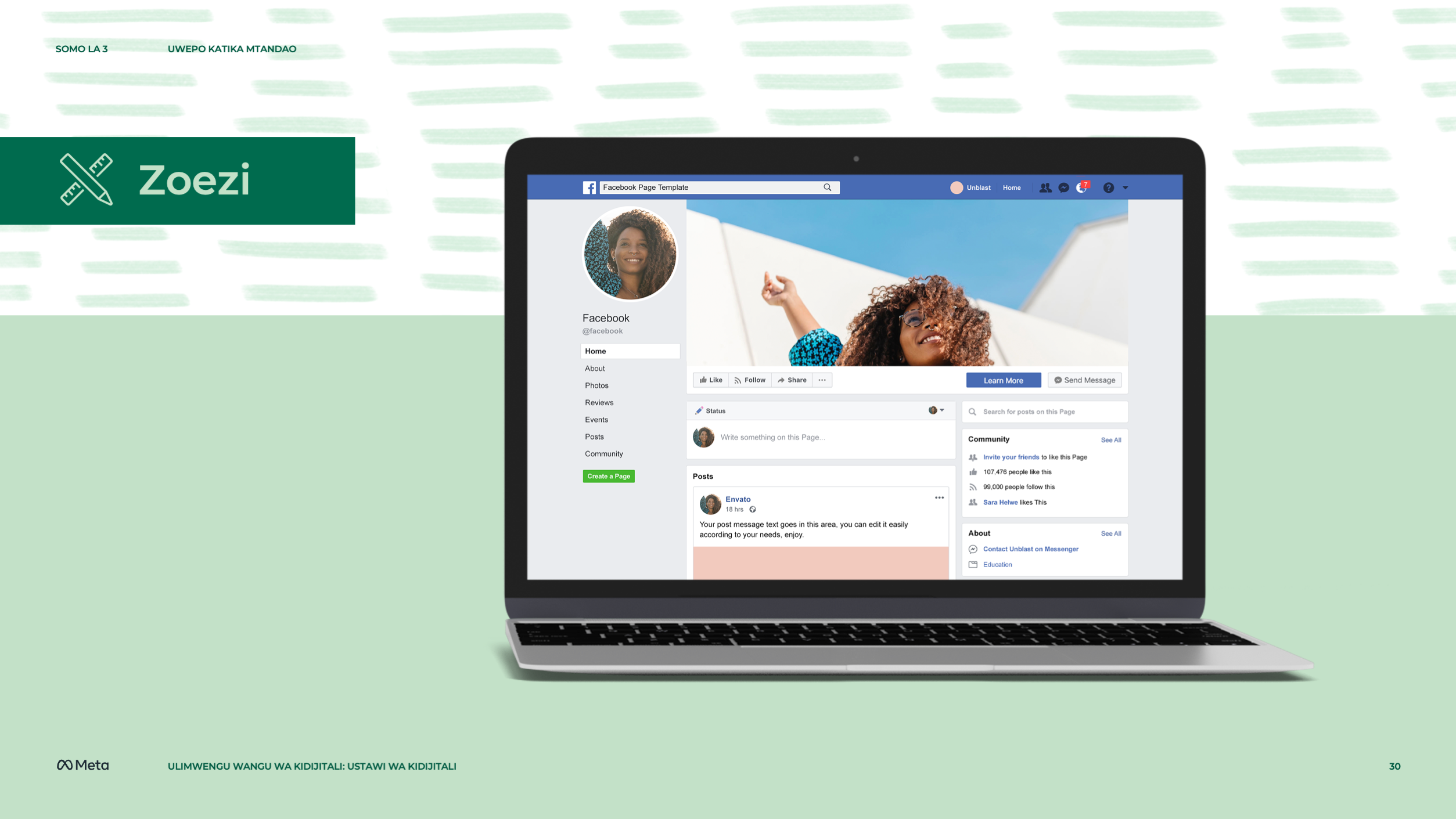 [Speaker Notes: Dondoo kwa Mkufunzi

Sehemu ya 2

WAAMBIE WANAFUNZI WAKO
Sasa fikiria kuhusu wasifu wako mwenyewe katika mitandao ya kijamii.

WAULIZE WANAFUNZI WAKO
Watu watapata taswira gani baada ya kusoma wasifu wako? 
Ni nani aliyetengeneza taswira hiyo?
Unaweza kuzithibiti vipi taarifa hizo?
Unaweza kuwa na udhibiti gani juu ya maudhui yanayokuhusu yaliyo mtandaoni? Ni nini ambacho huwezi kukidhibiti?

WAAMBIE WANAFUNZI WAKO
Angalia mojawapo ya wasifu wako wa mitandao ya kijamii (Facebook, Instagram, Snapchat, Twitter, WeChat, n.k.) au wasifu wa mitandao ya kijamii wa mtu mashuhuri (mfano; mtu aliye katika tasnia ya muziki, filamu, televisheni, mwanasiasa, kiongozi wa kibiashara). Zingatia maudhui mengi (mfano, picha, video, machapisho ya maandishi) yanayoonekana kwenye wasifu huo.

WAULIZE WANAFUNZI WAKO
Ni nani aliyetunga machapisho hayo? Kwa nini?
Baadhi ya maoni yaliyotolewa ni yapi?
Ni watu gani waliolengwa kwa kila chapisho?
Ni taarifa gani ambazo hazikuwekwa?]
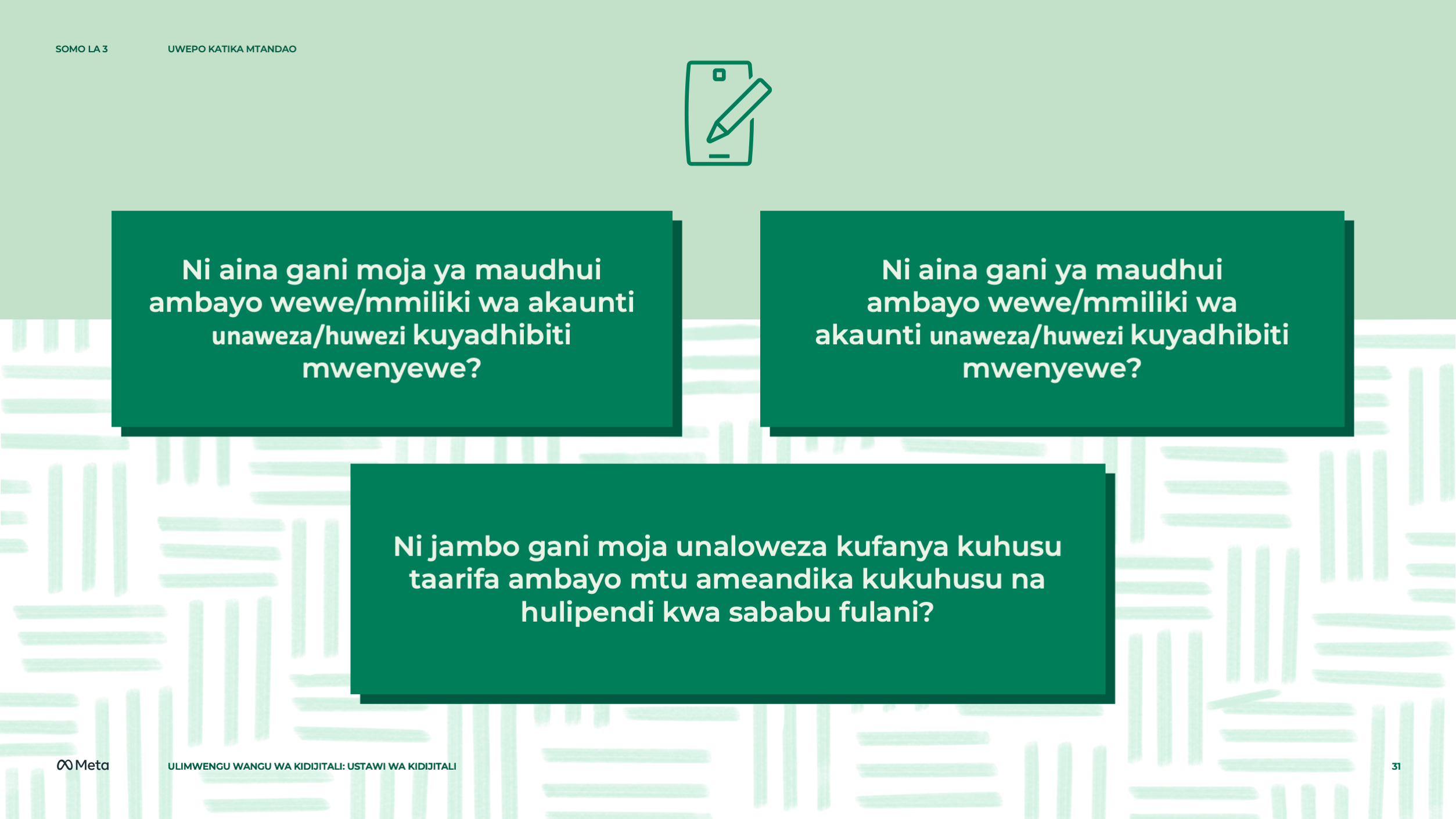 [Speaker Notes: Dondoo kwa Mkufunzi

ZOEZI
Waombe wanafunzi waandike kwa ufupi wakizingatia machapisho waliyopitia katika zoezi la hapo nyuma kisha wajibu maswali yafuatayo:
Ni aina gani ya maudhui ambayo wewe/mmiliki wa akaunti UNAYADHIBITI/ANAYADHIBITI mwenyewe?
Majibu yanayopendekezwa: Jina unalotumia mtandaoni, machapisho ya matukio ya sasa, machapisho, picha au video unazopakia, maoni unayotoa kuhusu maudhui ambayo watu wengine wanasambaza katika mitandao ya kijamii.
Ni aina gani ya maudhui ambayo wewe/mmiliki wa akaunti HUWEZI kuyadhibiti mwenyewe?
Majibu yanayopendekezwa: Maoni ambayo watu wengine wanatoa kuhusu maudhui unayosambaza kwenye mitandao ya kijamii (mfano; machapisho yanayodumu kwa muda, machapisho ya matukio ya sasa, machapisho katika Twitter), maudhui ambayo wengine wanasambaza kwenye mitandao ya kijamii, jinsi marafiki/wafuasi/watu ulio na mahusiano nao mtandaoni husambaza maudhui uliyopakia.
Ni jambo gani moja unaloweza kufanya kuhusu taarifa ambayo mtu ameandika kuhusu wewe ambayo hupendi kwa sababu fulani (yaani HUNA udhibiti wa moja kwa moja wa taarifa hii)?
Majibu yanayopendekezwa: Kujiondoa katika chapisho uliloshirikishwa; kuwasiliana na mtu aliyechapisha taarifa hiyo na kumuomba aitoe; kumzuia mtu huyo; ikiwa unahisi uko hatarini mwambie mtu mzima unayemwamini; kwa kutegemea tovuti husika, unaweza kuripoti chapisho hilo na/au mtumiaji huyo ikiwa anakunyanyasa au kukudhulumu.]
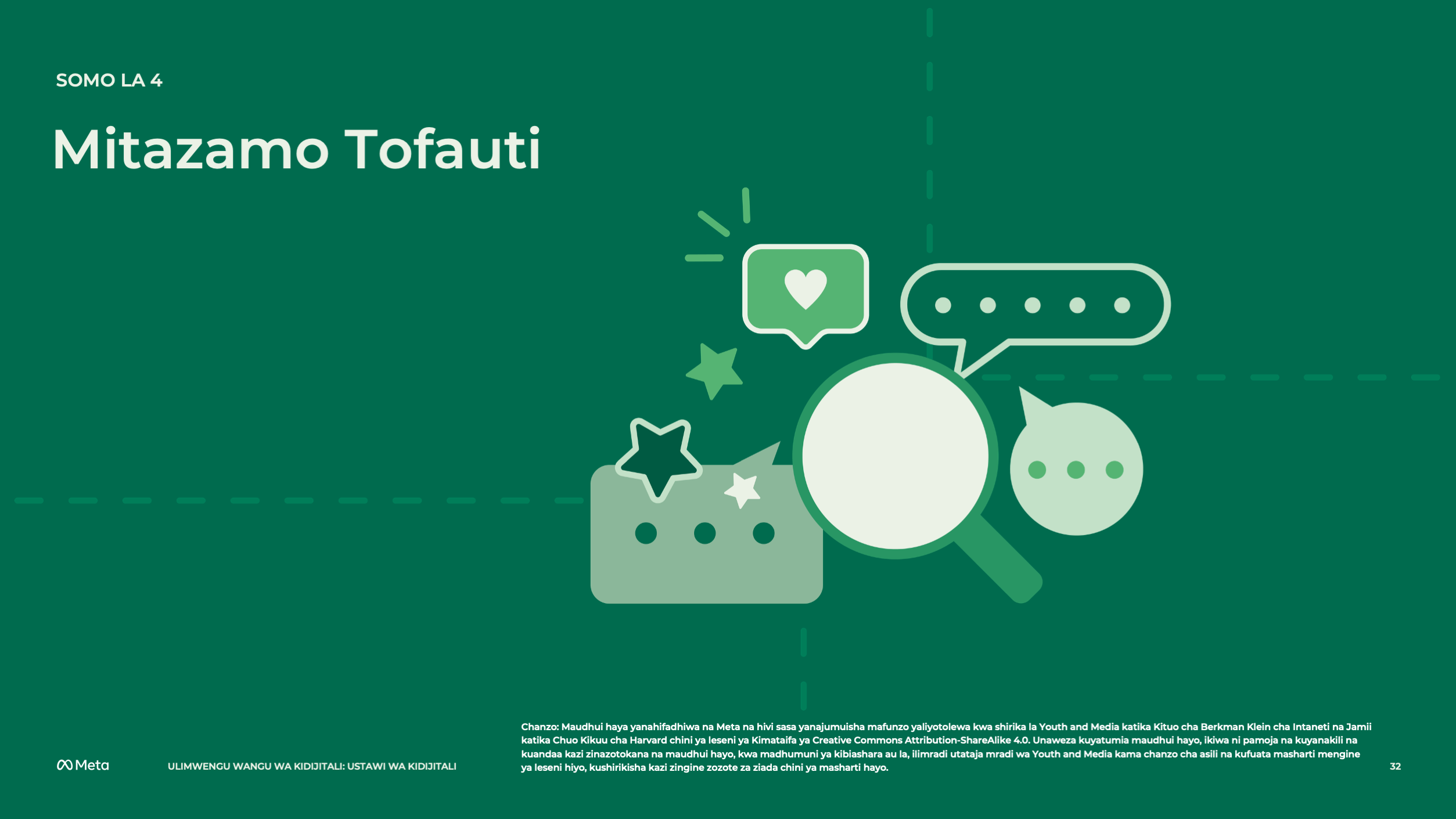 [Speaker Notes: Dondoo kwa Mkufunzi

LENGO LA SOMO
Wanafunzi watatathmini wajibu wa mitazamo wakati wanatathmini taarifa zinazohusishwa na shughuli na maudhui yao ya mtandaoni au ya wengine. Watapata ufahamu wa vipengele husika vya kimuktadha (mfano; wakati, masuala ya kitamaduni, kijamii, kimtaa/kimkoa/kimataifa) ambayo huathiri shughuli na maudhui ya mtandaoni ya mtu. Pia, wanafunzi watazingatia athari za taarifa wanazoweka mtandaoni kuhusu mahusiano yao na familia, marafiki, na watu walio na mamlaka fulani (mfano; walimu, waajiri).

MUDA UNAOKADIRIWA
Dakika 60

SWALI MUHIMU
Ni taarifa gani za mtandaoni zinazochangia jinsi watu wanavyokuchukulia?

VIFAA
Kitini cha "Wasifu wa Mitandao ya Kijamii wa Hiwot" 
Projekta ya Njozi ya Jagi la Maua ya Rubin 
Penseli 
Karatasi 

MATAYARISHO
Chapisha kitini kimoja kwa kila mwanafunzi. 
Wanafunzi watahitaji intaneti kwa ajili ya somo hili.
Kuna fursa za kubadilisha maudhui yako ili yaendane na mambo ambayo wanafunzi wako wanafahamu na pia muktadha wa eneo lenu. Fursa hizo zimebainishwa kama "Dondoo za Mwalimu." Tunapendekeza kwamba ulipitie somo mapema na uandae mifano kabla ya kuanza kwa somo.

HIARI: USTADI WA ISTE DIGCITCOMMIT
JUMUISHI: Niko tayari kusikiliza na kutambua mitazamo tofauti kwa heshima na ninazungumza na watu wengine mtandaoni kwa heshima na kwa kuelewa hisia zao.]
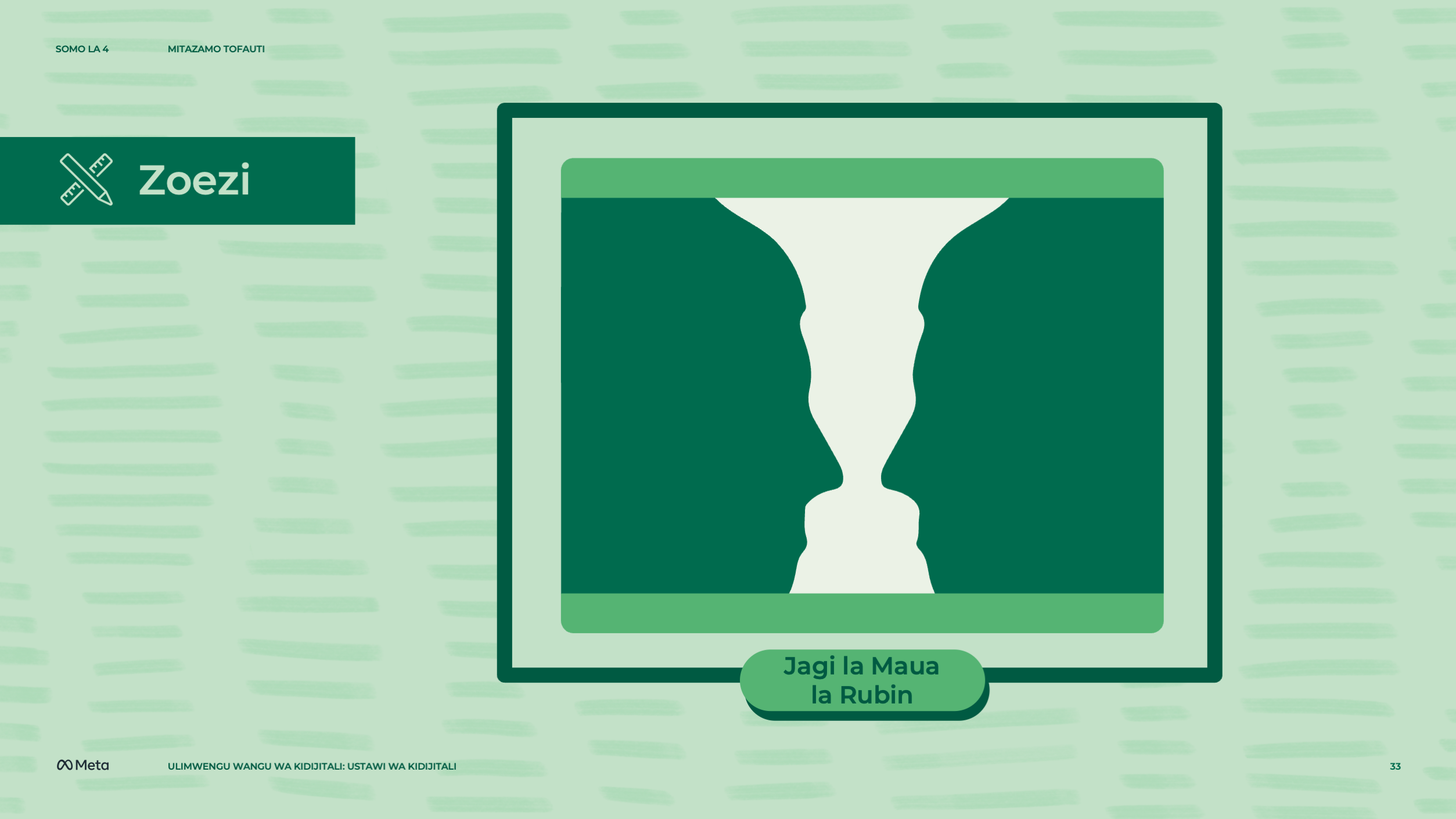 [Speaker Notes: Dondoo kwa Mkufunzi

Mtazamo ni Nini?

Sehemu ya 1

ONESHA PICHA YA MAZUNGUMZO YA DARASANI
Onesha picha ya Njozi ya Jagi la Maua ya Rubin kwenye skrini ya projekta. Huku ukiuliza maswali, waombe wanafunzi waje mbele na kuonesha ni picha gani wanayoona.

WAULIZE WANAFUNZI WAKO
Mnaona nini mnapotazama picha hii?
Ni wangapi kati yenu wanaoona jagi la maua?
Ni wangapi kati yenu wanaoona hizo sehemu mbili?
Mnaweza kuziona sehemu hizo mbili kwa wakati mmoja?
Unachoona huenda kikategemea mtazamo wako.
Unadhani mtazamo ni nini?

MAZUNGUMZO YA DARASANI
Andika maelezo yanayotolewa na wanafunzi kwenye ubao.

WAAMBIE WANAFUNZI WAKO
Mtazamo ni namna maalum ya — unavyokitazama kitu.]
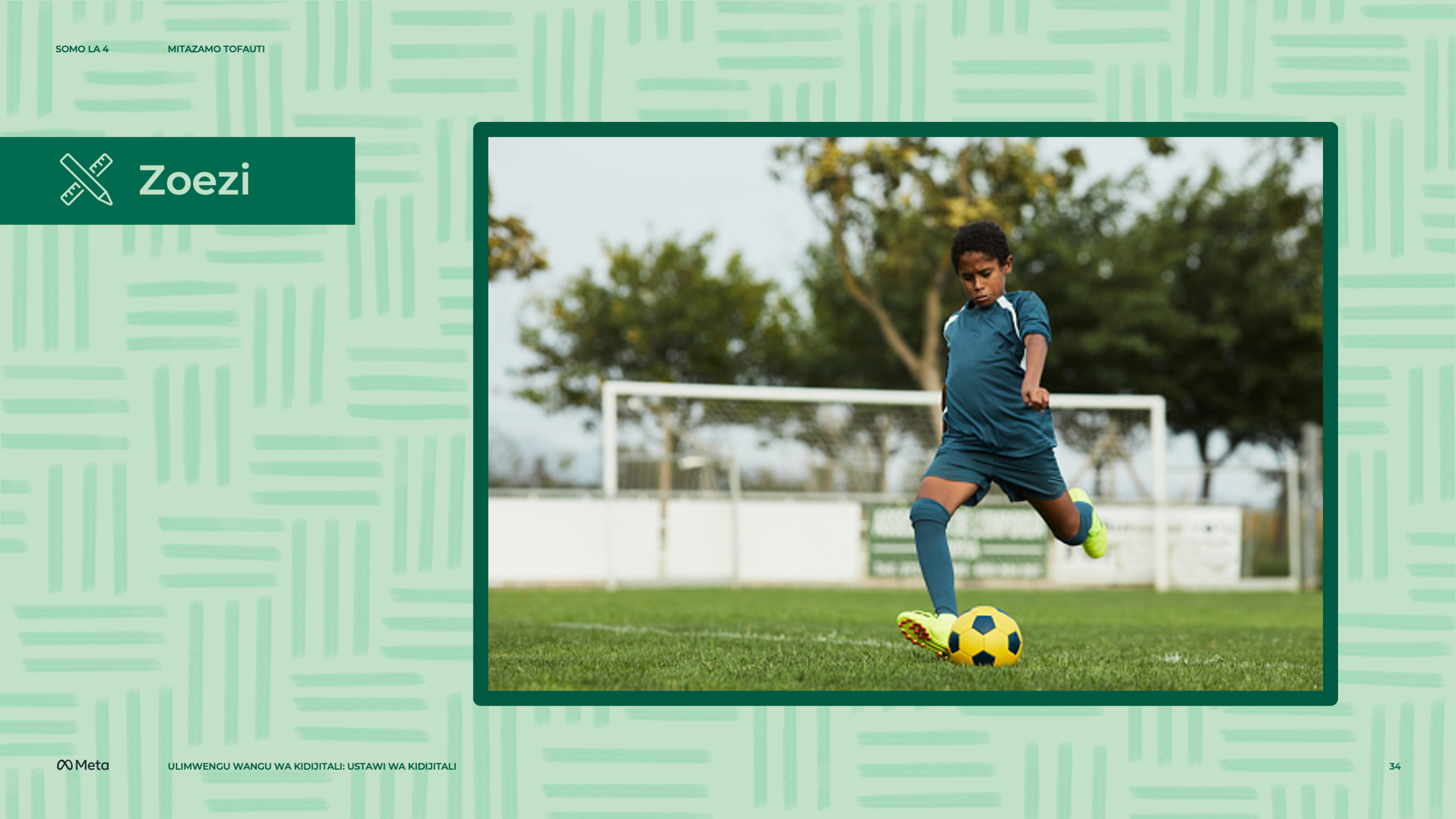 [Speaker Notes: Dondoo kwa Mkufunzi

Sehemu ya 2

WAAMBIE WANAFUNZI WAKO
Huu hapa ni mfano mwingine. Tuseme kwamba rafiki yetu Abdul amefanikiwa kuingia katika timu ya mpira ya shule. Anapomwambia mama yake anasema, "Nimefanikiwa kuingia kwenye timu ya mpira!" Mama yake anafurahi na kumsifu. Wakati Abdul anapomwambia Raviv ambaye ndiye rafiki yake mkubwa kwamba amefanikiwa kuingia katika timu, Raviv anasema kwamba anafurahia sana mafanikio ya Abdul.

Abdul pia anamwambia rafiki yake Ahmed kwamba amefanikiwa kuingia katika timu ya mpira. Hata hivyo, Amed pia alikuwa amejaribu kuingia katika timu hiyo lakini Abdul akachukua nafasi yake. Kwa hiyo, Amed hajafurahia sana. Abdul pia ni mwanachama wa klabu ya sayansi na sasa atalazimika kutohudhuria mikutano ya sayansi ili afanye mazoezi ya mpira. Anapomwambia Amina, rais wa klabu ya sayansi, naye pia halifurahii sana.

Watu wote hawa walio maishani mwa Abdul walipata taarifa sawa: kwamba Abdul amefanikiwa kuingia katika timu ya mpira.

WAULIZE WANAFUNZI WAKO
Kwa nini wote wanachukulia suala hili kwa namna tofauti?
Kwa nini mitazamo yao tofauti na mahusiano yao tofauti na Abdul ni muhimu?
Mnaweza kufikiria kuhusu mifano mingine inayoonesha jinsi watu tofauti wanavyoweza kuiona hali lilelile kwa mitazamo tofauti?

Umuhimu wa mitazamo ni nini?

Dondoo kwa Mwalimu:
Mfano hapo juu unaweza kuboreshwa ili iendane na mazingira ya wanafunzi katika eneo unalofundisha. Kwa mfano:
Ethiopia: Tumia Tsehay (Mwanamke), Gebre  (Mwanamume) Bisrat (Mwanamume) na Genet (Mwanamke) badala yake.
Ghana: Tumia majina kama Kofi (Mwanamume), Kojo (Mwanamume), Kweku (Mwanamume) Akua (Mwanamke) Afua (Mwanamke) Nana (Mwanamke)
Kenya: Tumia majina kama Luanda (Mwanamume), Charles (Mwanamume) Akinyi (Mwanamke) Muthoni (Mwanamke) badala yake.
Nigeria: Tumia majina kama Abdul (Mwanamume), Ade (Mwanamume), Chioma (Mwanamke), na Amina (Mwanamke) badala yake.
Zambia: Tumia majina kama Chanda (Mwanamume), Patrick (Mwanamume), Radhia (Mwanamke) na Valerie (Mwanamke) badala yake.]
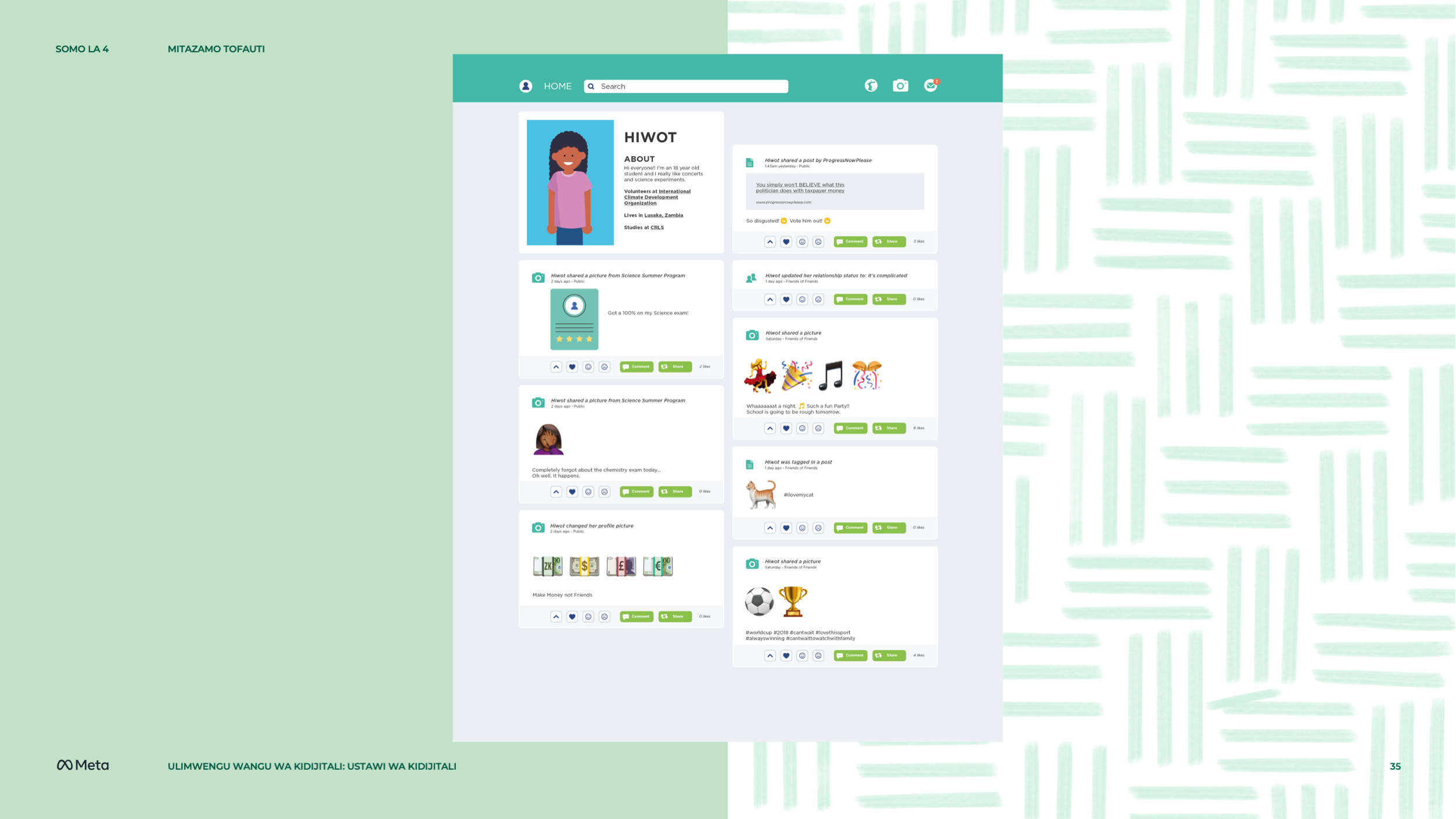 [Speaker Notes: Dondoo kwa Mkufunzi

Sehemu ya 3

MAZUNGUMZO YA DARASANI
Wagawe wanafunzi katika makundi ya watu watatu au wanne. Lipe kila kundi karatasi na kalamu za wino au penseli.

WAAMBIE WANAFUNZI WAKO
Nitalipa kila kundi hati yenye wasifu wa kubuniwa wa Hiwot wa mitandao ya kijamii na karatasi ndogo. Kuna jina la mtu aliye maishani mwa Hiwot kwenye karatasi hiyo. Kama kundi, fikirieni kwamba mnatazama wasifu huu wa mitandao ya kijamii kupitia macho ya mtu aliye kwenye karatasi hiyo. 

Mnadhani Hiwot ni nani? Ni mambo gani mnayoweza kudhania? Anapenda nini? Ni nini ambacho hapendi? Ametoa maoni kuhusu nini? Mnachukulia vipi Hiwot, kwa mujibu wa mtazamo wenu? 

Mna dakika 10. Kuweni tayari kuwasilisha majibu yenu mwishoni!
Omba kila kundi liwasilishe majibu yaliyotolewa. Watu muhimu maishani mwa Hiwot/ambao huenda wakawa muhimu:
Mama yake Hiwot, ambaye ana wasiwasi kuhusu usalama wa binti yake
Rafiki mkubwa wa Hiwot, ambaye anamheshimu Hiwot
Msichana anayesomea katika shule ya karibu, ambaye hamjui Hiwot
Mwalimu wake Hiwot
Bosi ambaye anafikiria kumpa Hiwot kazi

Dondoo kwa Mwalimu:
Mfano huu unalenga kuwaoyesha wanafunzi jinsi watu tofauti wanavyoweza kuuchukulia wasifu uleule katika mitandao ya kijamii ili kuwawezesha kufikiria kwa makini kuhusu taswira yao ya mtandaoni. Mfano huo unaweza kuboreshwa ili kuendana na mazingira ya wanafunzi katika eneo unalofundisha. Kwa mfano:
Ethiopia: Badala yake, tumia majina kama Msekerem au Hiwot.
Kenya: Badala yake, tumia majina kama Atieno au Lemanyanh.
Nigeria: Badala yake, tumia majina kama Abraham au Abdul.
Zambia: Badala yake, tumia majina kama Mulenga.

WAULIZE WANAFUNZI WAKO
Kulikuwa na tofauti gani katika njia ambazo mlimtazama na kumtathmini Hiwot?
Mnadhani kwa nini kuna tofauti hizo?
Mnadhani kwamba tathmini hizo zote ni sahihi? Kwa nini/kwa nini siyo?
Mnaweza kufikiria kuhusu wakati hali kama hizi zilipotokea maishani mwenu —wakati taarifa zile zile zilichukuliwa kwa njia tofauti na watu tofauti?

WAULIZE WANAFUNZI WAKO
Ni wangapi kati yenu wamekuwa na mabishano na wazazi/walezi wenu? Marafiki?
Ni wangapi kati yenu wanatumia mitandao ya kijamii? Mnafikiria kuhusu jinsi watu wengine wanavyochukulia wasifu wenu kwenye mitandao ya kijamii?
Mmewahi kufuta maudhui au kujiondoa katika maudhui mliyoshirikishwa katika mitandao ya kijamii (mfano, picha, video, machapisho ya maandishi)? Kwa nini?]
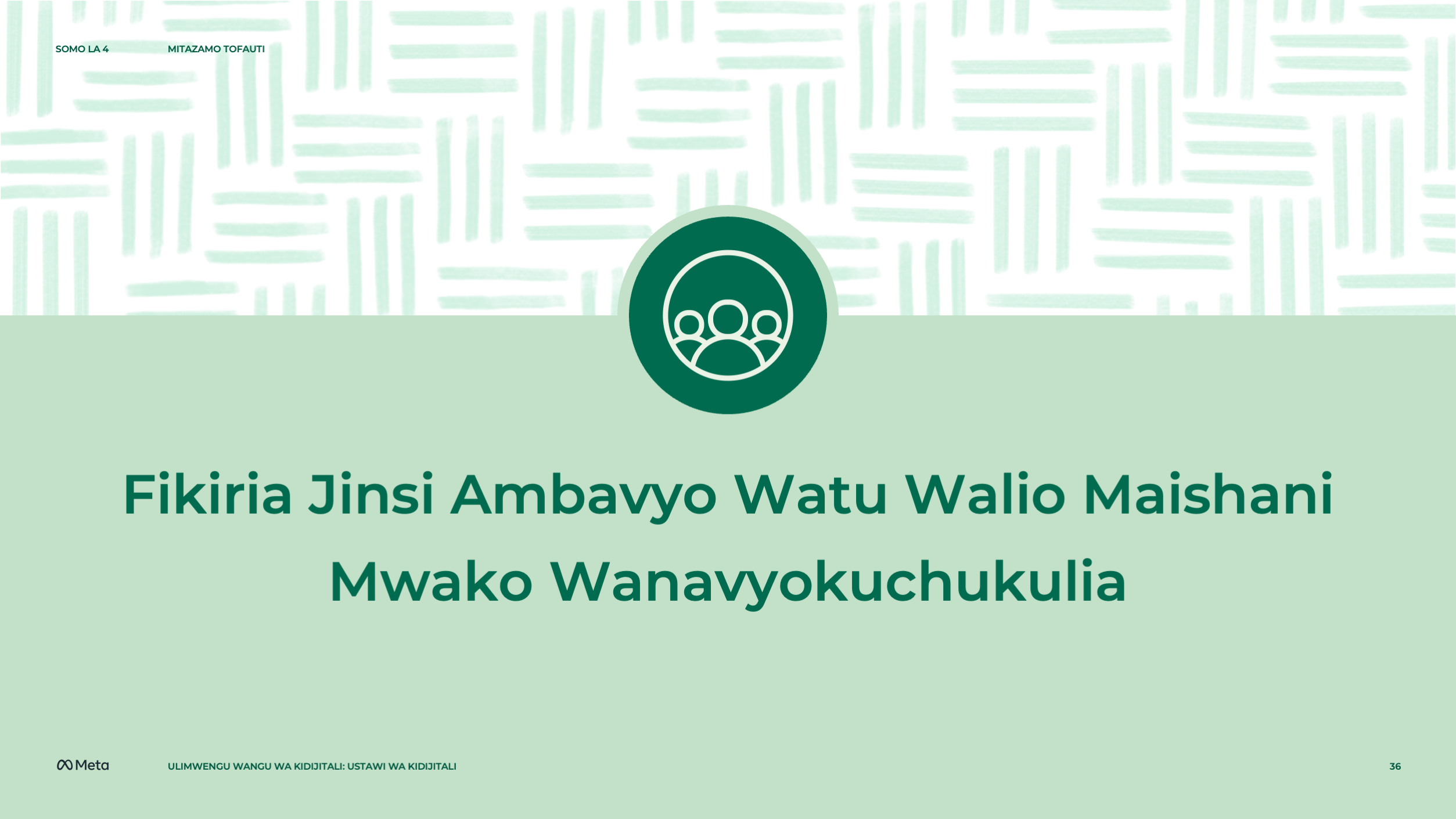 [Speaker Notes: Dondoo kwa Mkufunzi

Tafakari Kuhusu Mitazamo

WAAMBIE WANAFUNZI WAKO
Tafakari kuhusu namna tofauti tofauti ambavyo watu walio maishani mwako wanavyokuchukulia.

WAULIZE WANAFUNZI WAKO
Je, unafanya mambo kwa njia tofauti ukiwa miongoni mwa watu tofauti?
Je, wewe huzungumza na wazazi/walezi wako au walimu kwa namna sawa na unavyozungumza na marafiki zako? Kwa nini/kwa nini siyo?

WAAMBIE WANAFUNZI WAKO
Sote huenda tukawa watu tofauti kidogo kulingana na pahali tulipo na watu tulio nao.
Kama sehemu ya zoezi hili, tutajadili jinsi mnavyoweza kuonesha taswira zenu mtandaoni, hasa katika mitandao ya kijamii na jinsi watu wengine wanavyoweza kuwachukulia kwa namna tofauti kulingana na mitazamo yao.

WAULIZE WANAFUNZI WAKO
Je, unaonesha taswira tofauti kwa watu tofauti mtandaoni? 
Kwa mfano, katika mtandao mmoja (mfano, Facebook), huenda ukatumia jina lako halisi, lakini je, unatumia jina lako halisi katika shughuli zote unazoendesha kwenye Intaneti?
Ni katika mitandao ipi mingine ambapo sio kila wakati unatumia jina lako halisi au mitandao unayotumia bila kufichua utambulisho wako? Kwa nini?
Unadhani kwamba taarifa zako ambazo umesambaza mtandaoni zinaonesha taswira kamili kuhusu wewe?
Unadhani kwamba wasifu wa mitandao ya kijamii huonesha taswira kamili? Ungependa wasifu uoneshe taswira kamili?
Watu wanaweza kukuchukulia vipi ikiwa wanaweza kuzipata baadhi tu ya taarifa zako? 
Kwa mfano, mtazamo wa wazazi/walezi wako utabadilika iwapo wataona kila kitu unachofanya katika mtandao mmoja wa kijamii lakini wasione shughuli zako kwenye mtandao mwingine?
Je, kile unachokichapisha unakifanya kuwa siri? Kwa nini?

WAAMBIE WANAFUNZI WAKO
Leo tumezungumza sana kuhusu mitazamo. 

WAULIZE WANAFUNZI WAKO
Kwa mujibu wa mazungumzo yetu, ni jambo gani moja ulilojifunza leo kuhusu mitazamo?
Kuna njia gani nyingine ambayo mitazamo huathiri namna ambavyo tunatathmini taarifa? Unaweza kutaja kisa cha hivi karibuni ambacho hali hii ilionekana? 
Ni kwa vipi mitazamo ni muhimu na siyo tu kwenye maisha yetu binafsi bali pia katika mambo ya habari?]
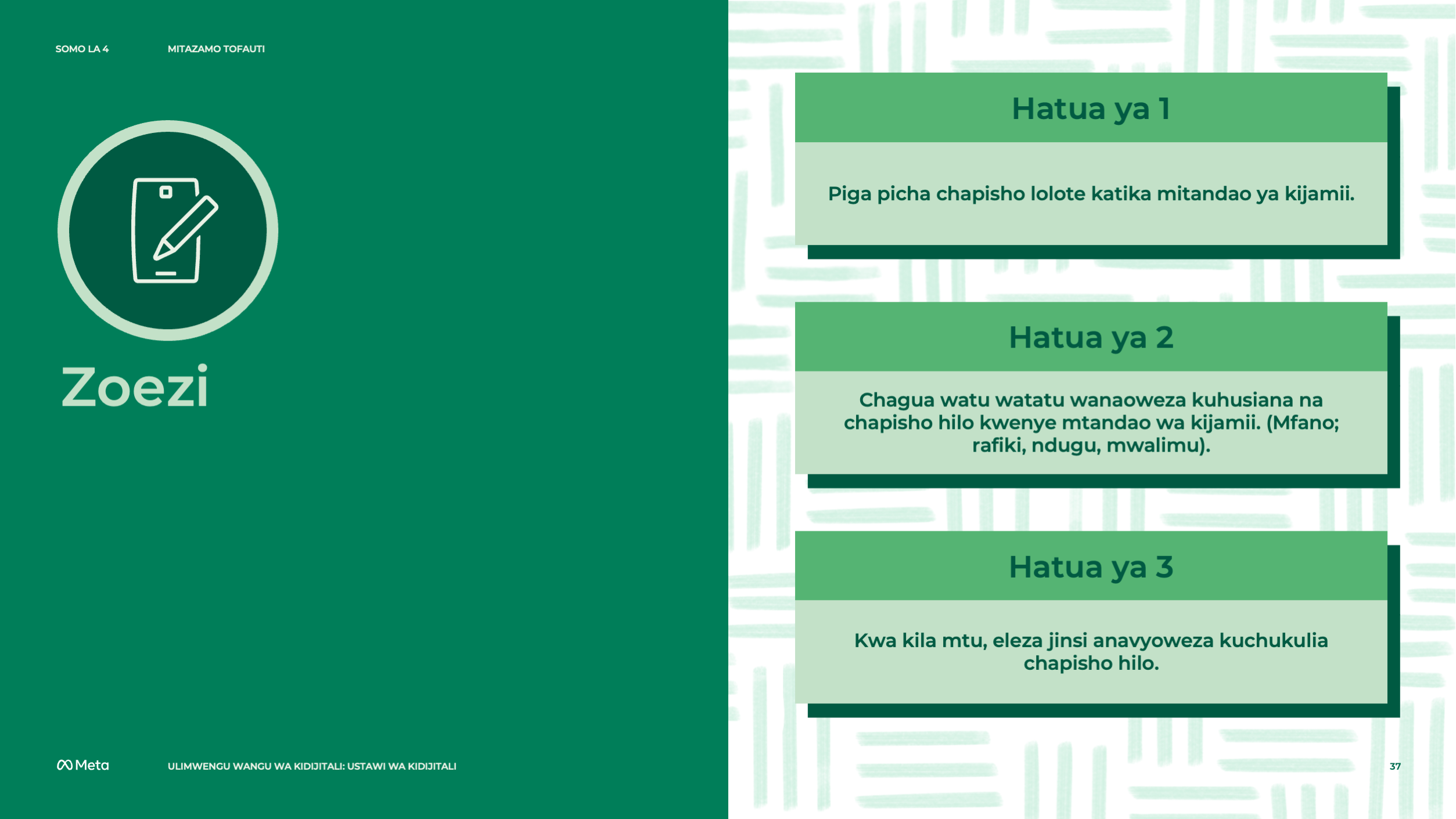 [Speaker Notes: Dondoo kwa Mkufunzi

Zoezi

WAAMBIE WANAFUNZI WAKO
Piga picha chapisho lolote katika mitandao ya kijamii (yaani picha, video, chapisho la maandishi) (sio lazima liwe chapisho lao wenyewe). Taja majukumu matatu ukizingatia chapisho la mtu huyo kwenye mitandao ya kijamii (mfano; rafiki, jamaa, mwalimu) kisha kwa kila jukumu, andika aya fupi ukieleza jinsi ambavyo mtu huyo atachulikulia chapisho hili.

DONDOO KWA MWALIMU
Katika dakika 10 za mwisho, wagawe wanafunzi katika makundi ya watu wawili wawili kisha wazungumze na wenzao kuhusu angalau namna mbili ambazo wanadhani mitazamo ni muhimu katika muktadha wa chapisho walilochagua.]
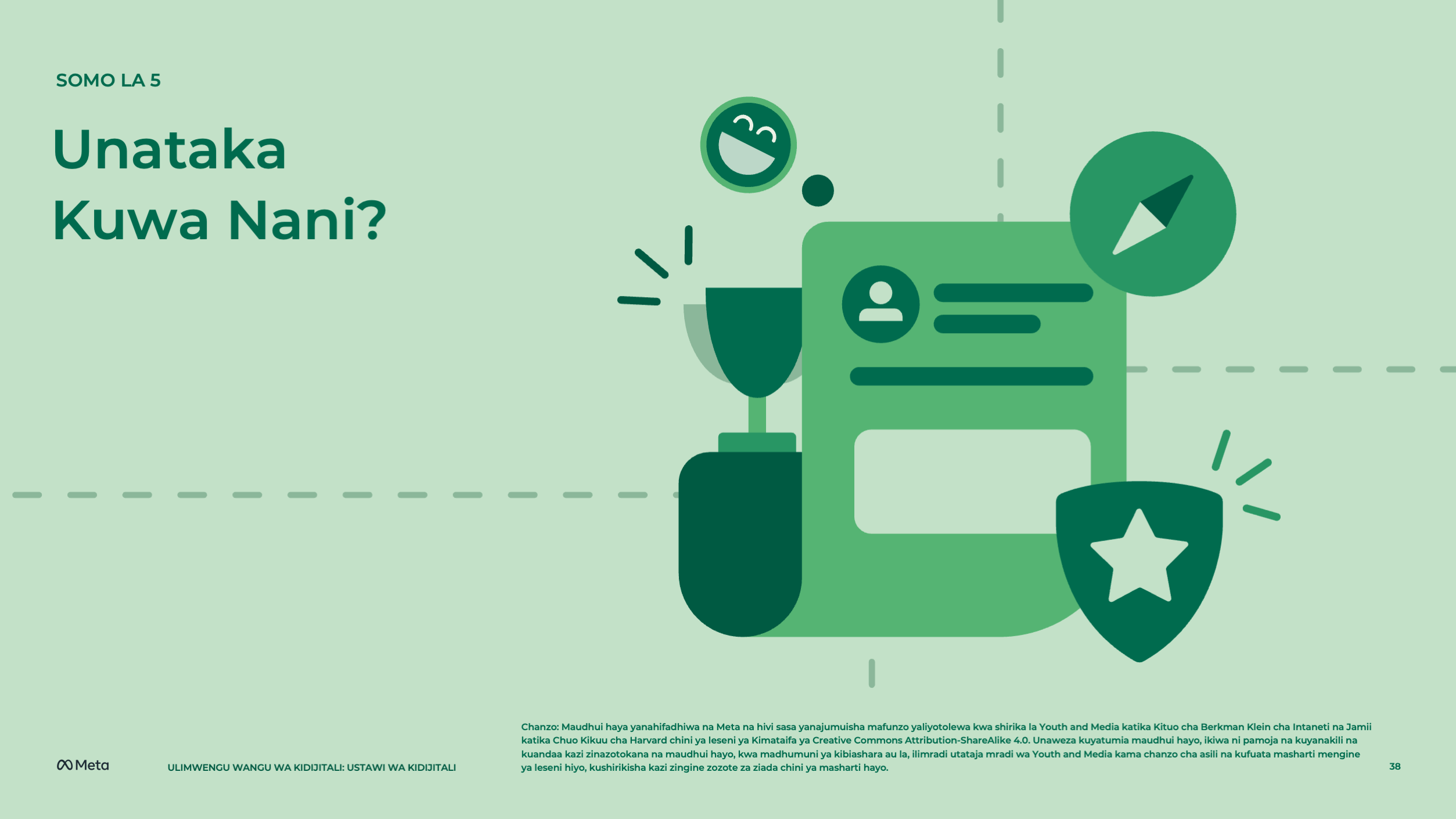 [Speaker Notes: Dondoo kwa Mkufunzi

LENGO LA SOMO
Wanafunzi watatathmini utambulisho wao mtandaoni na maudhui wanayotengeneza na kuyasambaza yanayohusiana na malengo yao (mfano, yanayohusiana na kazi, masomo au mambo yanayowavutia maishani ambayo wangependa kujishughulisha nayo). Wataangalia jinsi ya kuthibiti utambulisho wa mtandaoni kwa kuzingatia mada, wavuti, jina, mwonekano na mipangilio binafsi.

MUDA UNAOKADIRIWA
Dakika 30

MASWALI MUHIMU
Teknolojia za kidijitali zinaathiri vipi mambo yanayokuvutia maishani na malengo yako? 
Unayawasilisha vipi mambo yanayokuvutia maishani na malengo yako kupitia mtandao? 

VIFAA
Kitini cha "Utambulisho Wangu wa Mtandaoni" 

MATAYARISHO
Chapisha kitini kimoja kwa kila mwanafunzi.
Kuna fursa za kubadilisha maudhui yako ili yaendane na mambo ambayo wanafunzi wako wanafahamu na pia muktadha wa eneo lenu. Fursa hizo zimebainishwa kama "Dondoo za Mwalimu." Tunapendekeza kwamba ulipitie somo mapema na uandae mifano kabla ya kuanza kwa somo.

HIARI: USTADI WA ISTE DIGCITCOMMIT
JUMUISHI: Niko tayari kusikiliza na kutambua mitazamo tofauti kwa heshima na ninazungumza na watu wengine mtandaoni kwa heshima na kwa kuelewa hisia zao.]
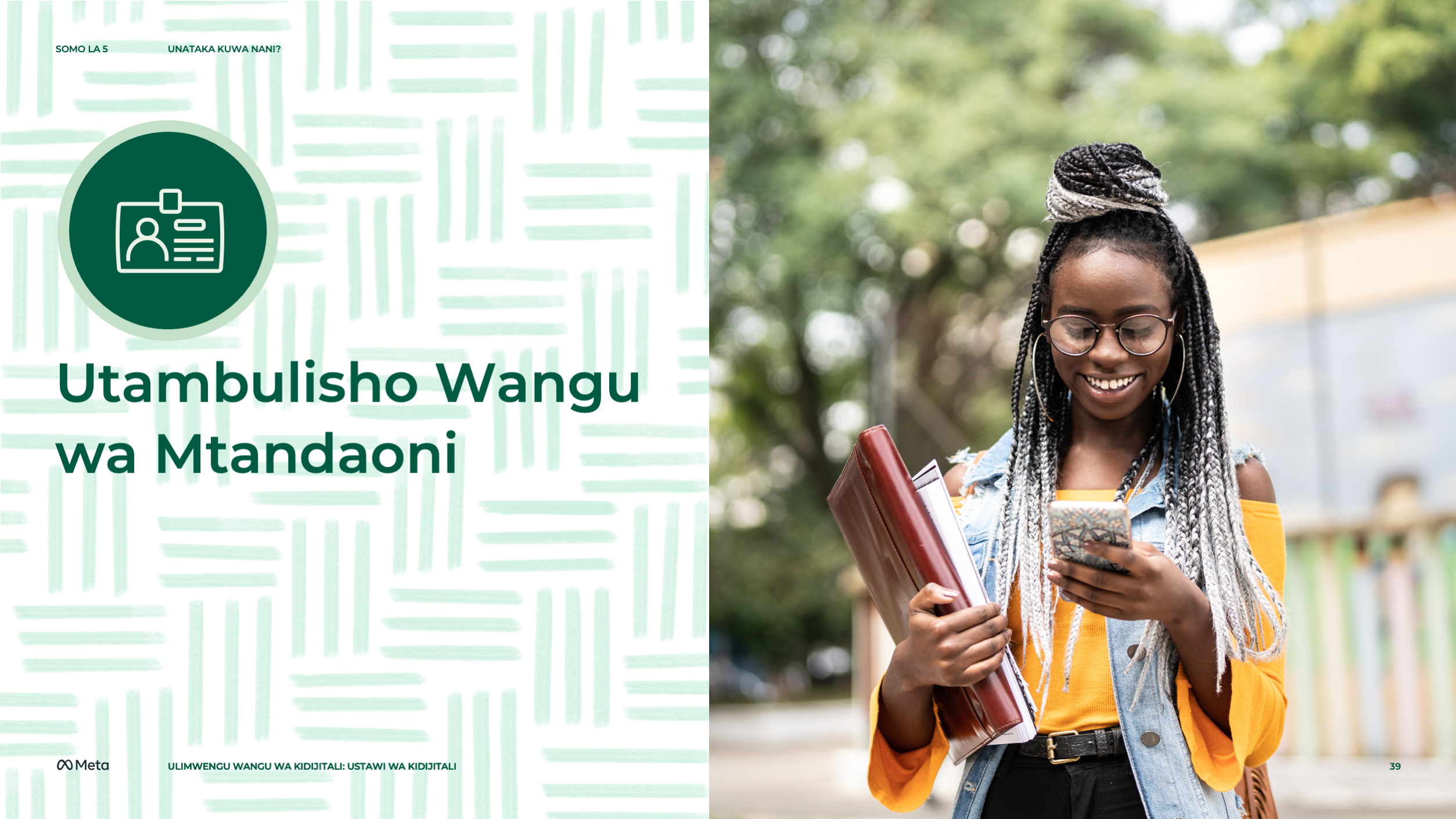 [Speaker Notes: Dondoo kwa Mkufunzi

Utambulisho Wangu wa Mtandaoni

Mjadala

WAAMBIE WANAFUNZI WAKO
Hebu tuchukue muda mfupi kutafakari kuhusu jinsi tunavyo aminiana na watu wengine kulingana na hali zao. Huenda ukafanya mambo tofauti ukiwa na marafiki zako ikilinganishwa na utakavyoyafanya ukiwa na wanafamilia au walimu wako shuleni. 

Pia huenda ukawa mtu tofauti kulingana na mazingira au hali iliyopo — ukiwa shuleni na marafiki zako, wewe ni mtu tofauti na unapokuwa na marafiki hao hao nje ya shule.
Sote huenda tukawa watu tofauti kidogo kulingana na mahali tulipo na watu tulio nao. Una uwezo sawa wa kudhibiti jinsi wewe na maudhui yako yatakavyoonekana kwa umma kwenye mtandao na inaweza kuwa vyema ukianza kufikiria kuhusu jinsi ambavyo ungetaka wengine wakuone kwenye intaneti.

Watu mashuhuri (mfano; walio katika tasnia ya muziki, filamu, televisheni, wanasiasa, viongozi wa kibiashara) hufanya hivyo kila wakati. Kwa kuwa makini katika utengenezaji wa kila sehemu ya chapa yao na taswira yao mbele ya umma, kuanzia maudhui ya mitandao ya kijamii (mfano; picha, video, machapisho ya maandishi) hadi mahojiano, wanajaribu kuwavutia mashabiki wengi kadiri wanavyoweza. Sio lazima uwe mtu mashuhuri mwenye mkakati wa utangazaji wa mabilioni ya pesa. Lakini ni muhimu kufikiria kuhusu watu ambao huenda wanaangalia shughuli na utambulisho wako mtandaoni na jinsi utakavyoonekana mtandaoni katika siku zijazo.]
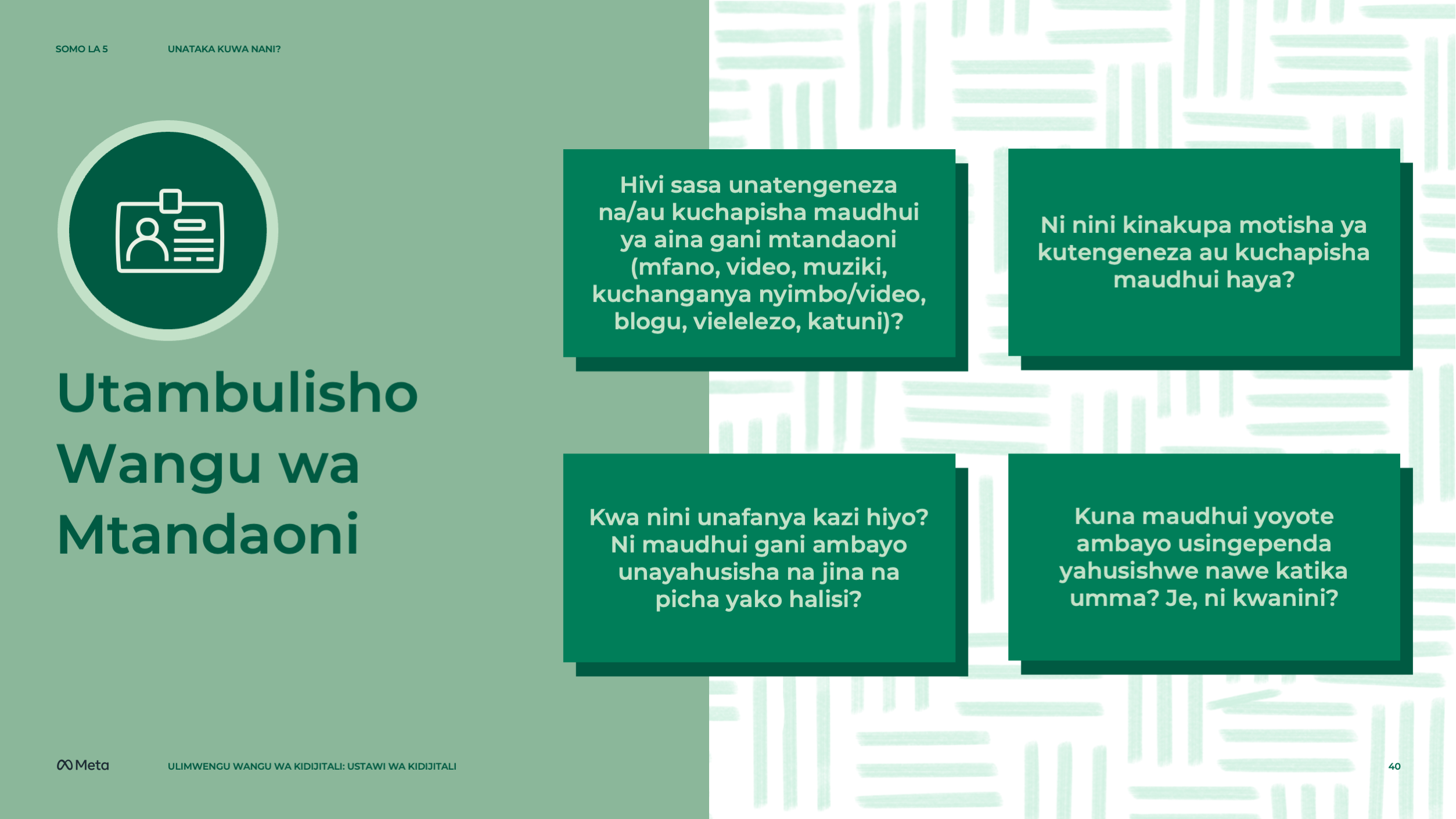 [Speaker Notes: Dondoo kwa Mkufunzi

Mazungumzo

MAZUNGUMZO YA DARASANI
Wapange wanafunzi katika makundi ya watu wawili wawili.

WAULIZE WANAFUNZI WAKO
Hivi sasa mnatengeneza na/au kuchapisha maudhui ya aina gani mtandaoni (mfano; video, muziki, kuchanganya nyimbo/video, blogu, vielelezo, katuni)?
Ni nini kinakupa motisha ya kutengeneza au kuchapisha maudhui haya?
Kwa nini unafanya kazi hiyo? Ni maudhui gani ambayo unayahusisha na jina na picha yako halisi?
Kuna maudhui yoyote ambayo usingependa yahusishwe nawe katika umma? Kwa nini siyo?

MAZUNGUMZO YA DARASANI
Wape wanafunzi dakika saba za kujadiliana. Kisha omba makundi yazungumzie majibu yaliyotolewa.]
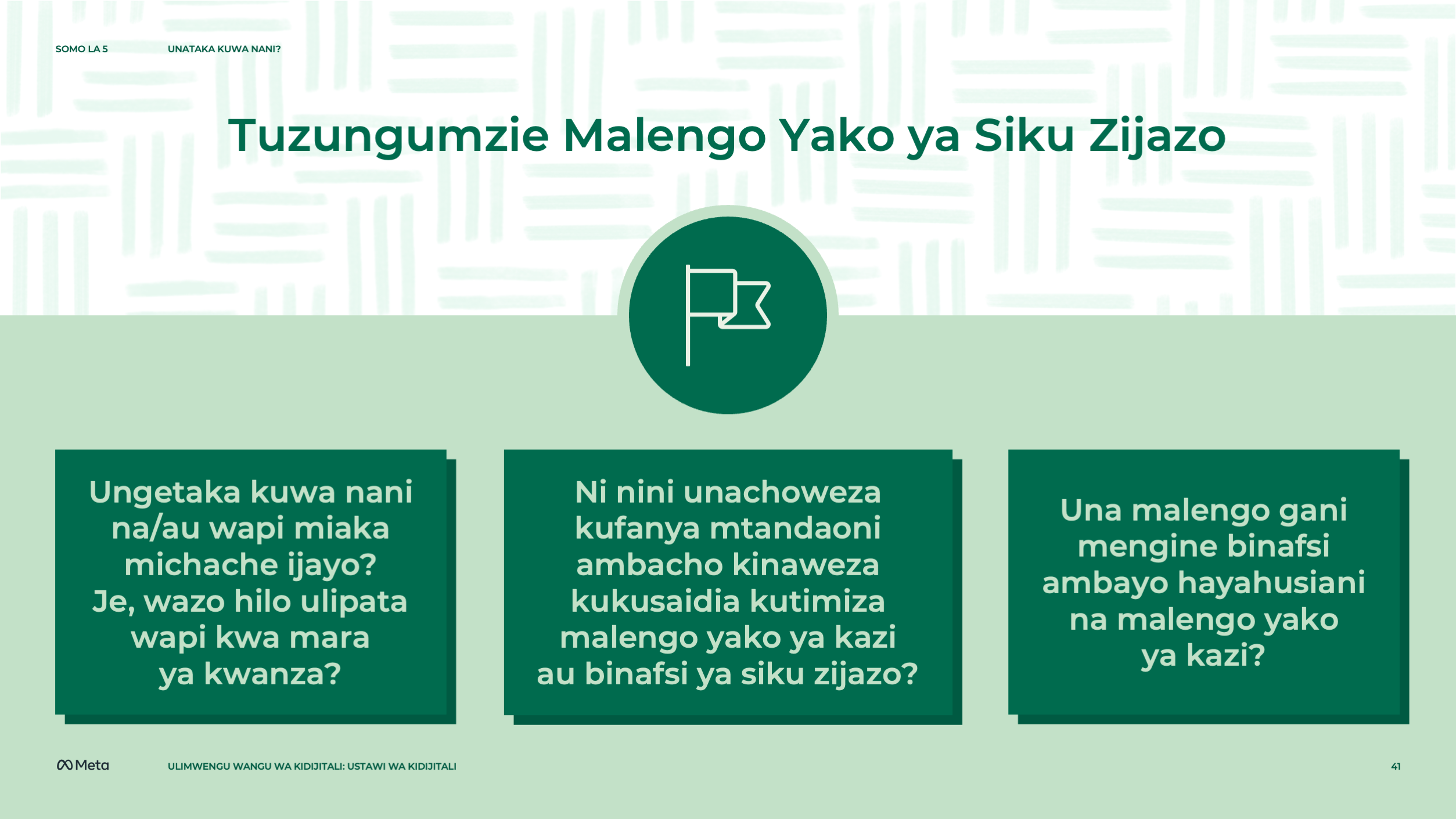 [Speaker Notes: Dondoo kwa Mkufunzi

WAULIZE WANAFUNZI WAKO
Kabla ya kuzungumzia shughuli na maudhui yako ya mtandaoni katika siku zijazo, hebu tuzungumzie malengo yake kwanza. Jadiliana na mwenzako: 
Ungetaka kuwa nani na wapi katika miaka michache ijayo, na ulipata wazo hilo vipi kwa mara ya kwanza? Ni sawa ikiwa una zaidi ya wazo moja au kazi zaidi ya moja ambazo kwa wakati huu unazipenda.
Una malengo gani mengine binafsi ambayo hayahusiani na malengo yako ya kazi?
Ni nini unachoweza kufanya mtandaoni ambacho kinaweza kusaidia kutimiza malengo yako ya kazi au binafsi ya siku zijazo?]
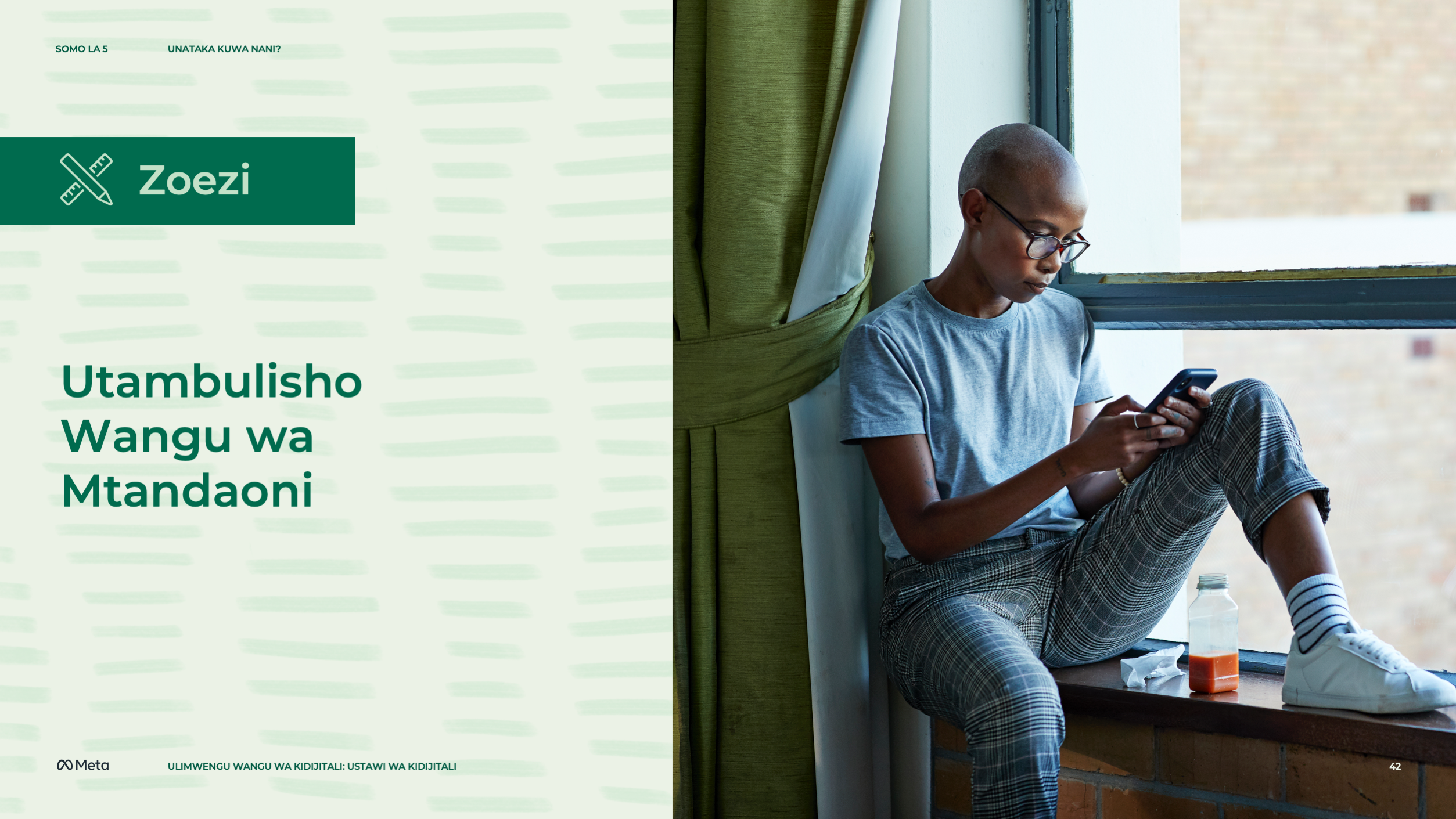 [Speaker Notes: Dondoo kwa Mkufunzi

MAZUNGUMZO YA DARASANI
Wape wanafunzi hati za "Utambulisho Wangu wa Mtandaoni".

WAAMBIE WANAFUNZI WAKO
Mnachofanya mtandaoni kinaweza kuwasaidia kuangalia mambo yanayowavutia hivi sasa na pia kuwasaidia kutambua mambo ambayo mngependa kufanya katika siku zijazo. 

Tumieni dakika chache kujaza hati hii na mfikirie kuhusu ndoto zenu mkizingatia shughuli na maudhui yenu mtandaoni. Kumbuka kwamba utambulisho wa mtandaoni wa kila mtu huenda ukawa tofauti na utambulisho wako na huenda ukabadilika kulingana na jinsi malengo na mambo unayopendelea yatakavyobadilika katika siku zijazo.]
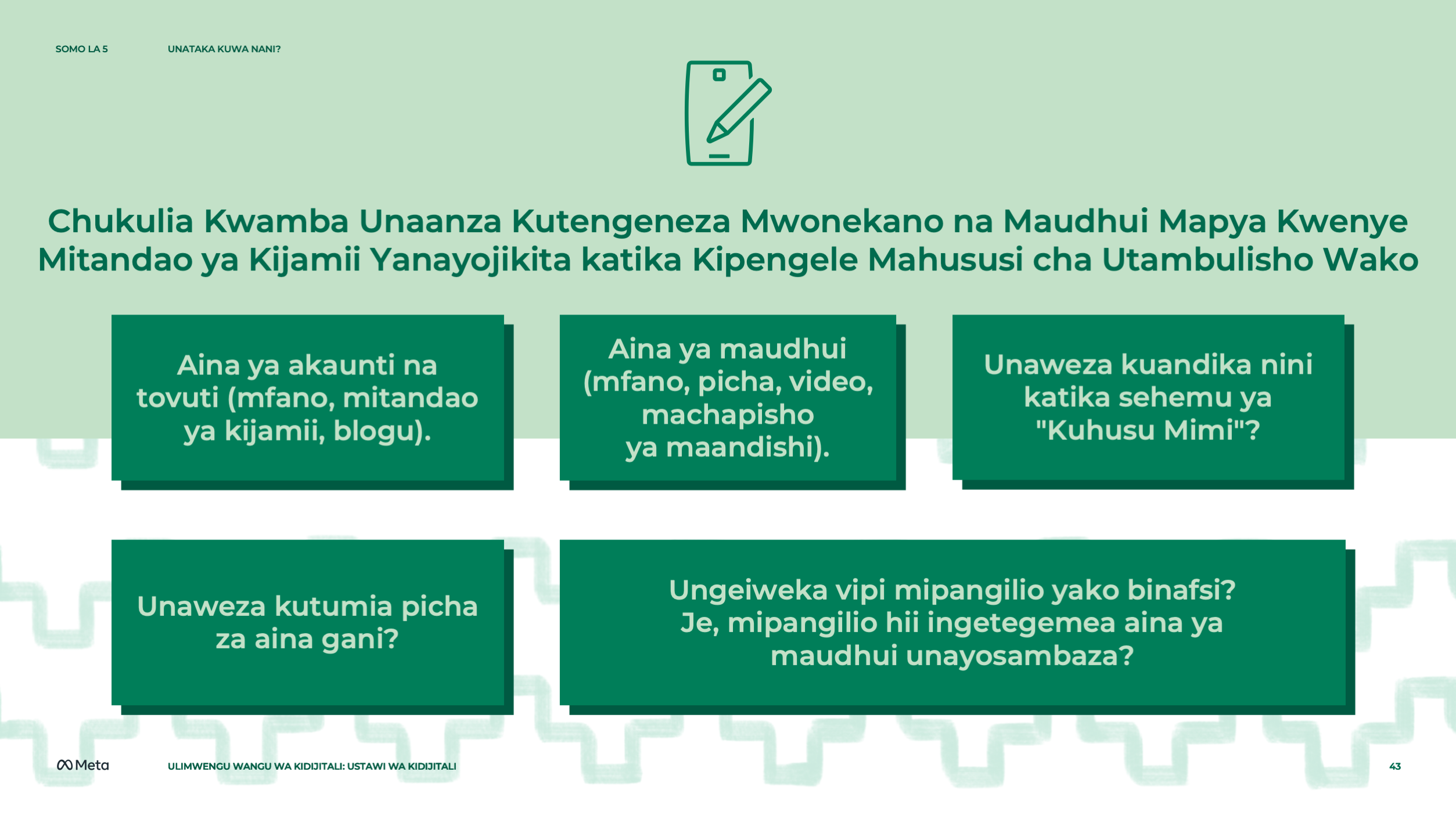 [Speaker Notes: Dondoo kwa Mkufunzi

Zoezi

WAAMBIE WANAFUNZI WAKO
Sasa kwa kuwa tumefikiria kuhusu unavyojiona wewe na mambo unayopendelea, tufikirie kuhusu jinsi ambavyo ungependa kuonesha watu wengine vipengele vya utambulisho wako.

Chukulia kwamba unaanzisha shughuli na maudhui mapya kwenye mitandao ya kijamii yanayojikita katika kipengele maalum cha utambulisho wako. Utaanza upya na utakuwa na uhuru kamili wa kubadilisha mipangilio yote binafsi na kubuni maudhui kwa namna unayotaka. Kwa kutumia aya fupi, eleza jinsi unavyoweza kupanga shughuli na maudhui haya mapya kwenye mitandao ya kijamii ili kuonesha taswira unayotaka marafiki na wafuasi wako waione. Zungumzia dhana zifuatazo:
Aina ya akaunti na tovuti (mfano; mitandao ya kijamii, blogu)
Aina ya maudhui (mfano; picha, video, machapisho ya maandishi)
Unaweza kuandika nini katika sehemu ya "Kuhusu Mimi"?
Unaweza kutumia picha za aina gani?
Ungeiweka vipi mipangilio yako binafsi? Je, mipangilio hii ingetegemea aina ya maudhui unayosambaza?]
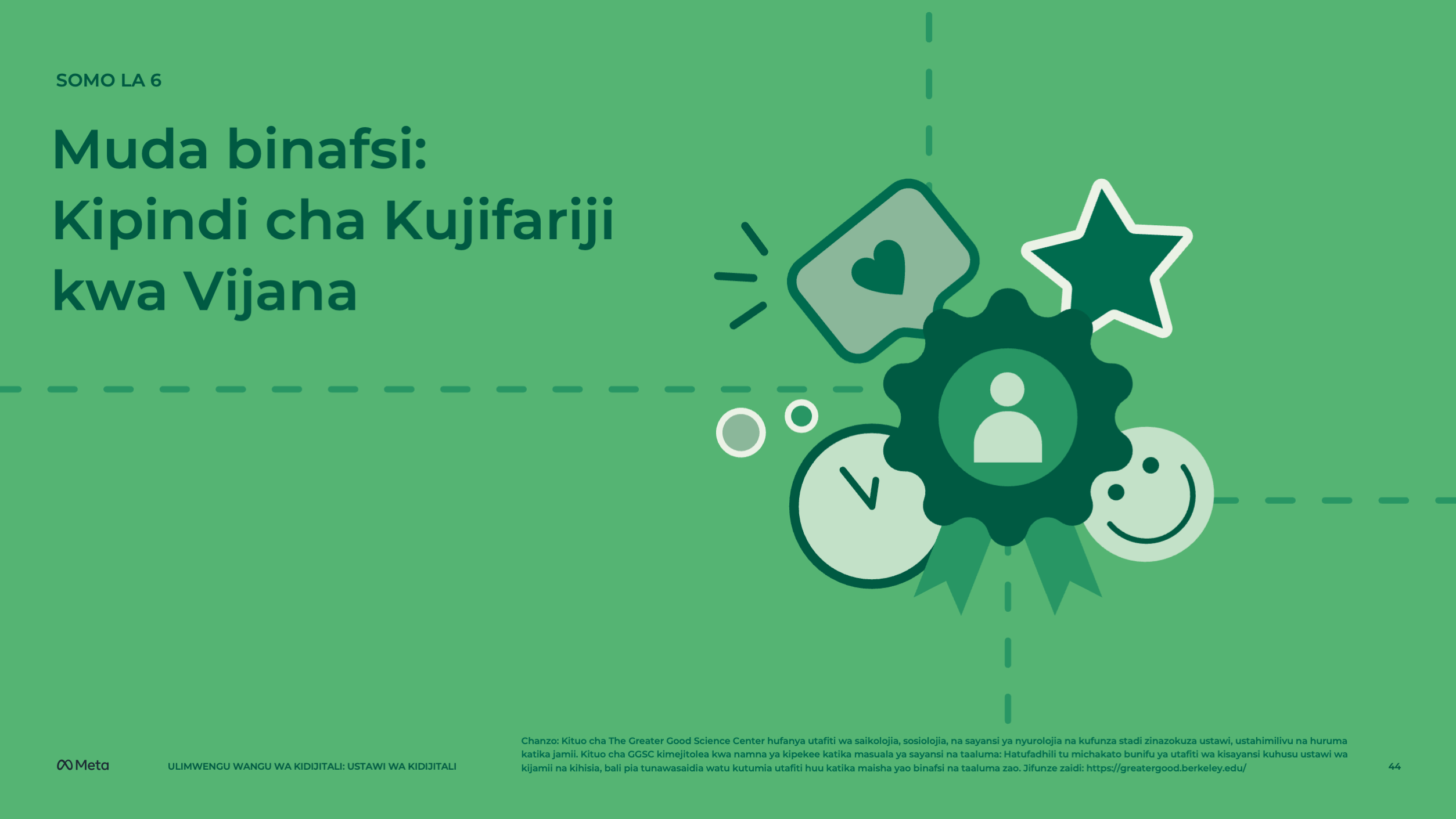 [Speaker Notes: Dondoo kwa Mkufunzi

LENGO LA SOMO
Wanafunzi watalinganisha njia ambazo watamsaidia rafiki wa karibu aliye taabani (dhidi ya namna wanavyoweza kujifariji wenyewe). Pia watazingatia jinsi wanavyoweza kurekebisha maneno watakayo jipa pale wanapopitia changamoto fulani.

MUDA UNAOKADIRIWA
Dakika 20

MASWALI MUHIMU
Kujifariji ni nini? 
Kwa nini ninatakiwa kujifariji? 

VIFAA
Eneo Lenye Ukimya la Kufanyia Mazoezi

MATAYARISHO
Masuala ya kutafakari kabla ya mazoezi hayo. 
Chukua muda mfupi kujaribu mazoezi haya wewe mwenyewe ukitumia changamoto binafsi au ya kikazi unayopitia sasa hivi. Chagua changamoto inayo kutatiza kidogo au kwa kiwango cha wastani, badala ya suala linalo kutatiza sana. Je, mazoezi haya yalibadilisha jinsi unavyohisi kuhusu changamoto hiyo au kuhusu wewe mwenyewe? 
Unadhani kujifariji kuna maana gani katika maisha ya wanafunzi wako, ndani na nje ya shule? Wanaweza kukubaliana na wewe? 
Je, mazoezi haya yanapendelea maadili yako kuliko ya wanafunzi kwa njia yoyote? Kwa mfano, unaamini kwamba kujifariji kunakupa motisha zaidi kuliko kujisukuma sana, wakati wanafunzi na wazazi hawaamini hivyo? 
Ikiwa maoni yenu ni tofauti, je, kuna uwezekano wa kushughulikia mitazamo hii tofauti kwa namna ambayo hakuna mtazamo utakaoonekana kuwa dhaifu ukilinganishwa na mwingine?

HIARI: USTADI WA ISTE DIGCITCOMMIT
JUMUISHI: Niko tayari kusikiliza na kutambua mitazamo tofauti kwa heshima na ninazungumza na watu wengine mtandaoni kwa heshima na kwa kuelewa hisia zao.]
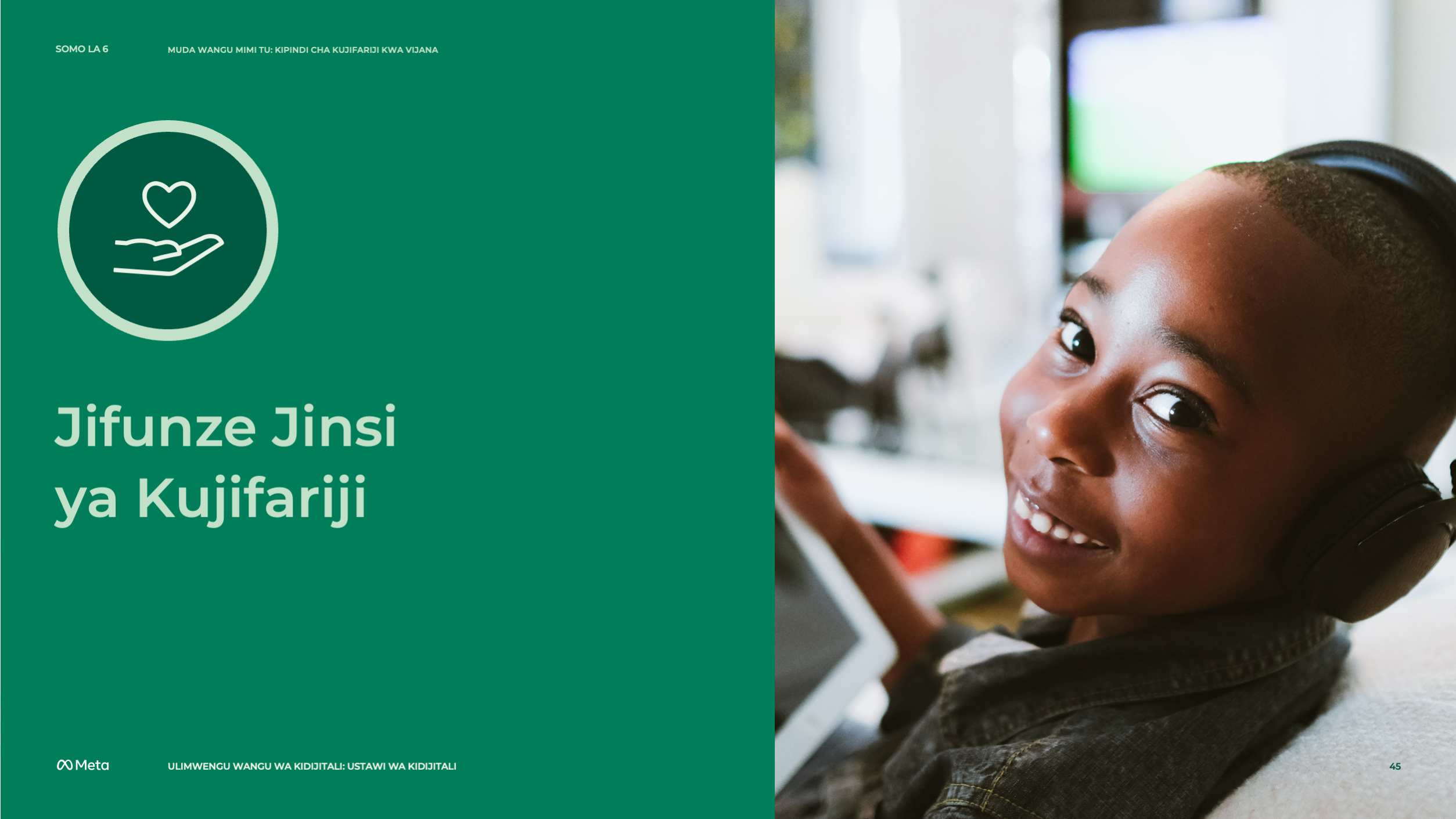 [Speaker Notes: Dondoo kwa Mkufunzi

MAZUNGUMZO YA DARASANI
Kabla ya kuanza zoezi hili, vuteni pumzi kwa nguvu kwa muda mchache. Wakumbushe wanafunzi kwamba wanahimizwa washiriki lakini hawatakiwi kufanya hivyo. (Wanakaribishwa kukaa na kubaki kimya ikiwa wataamua kutoshiriki.)

WAAMBIE WANAFUNZI WAKO
Tutasababisha usumbufu mdogo au kujiletea mawazo kwenye akili na miili yetu kimakusudi kwa kufikiria kuhusu hali ngumu, ili tujifunze jinsi ya kujifariji.

Wachezee wanafunzi wako sauti iliyorekodiwa au uwaongoze kwenye mazoezi haya ukitumia taarifa ifuatayo.

Fikiria kuhusu hali katika maisha yako inayokutatiza au kukupa mawazo mengi. Tafadhali chagua hali ambayo sio mbaya zaidi au ngumu zaidi maishani mwako, lakini iwe hali ambayo inakutatiza kidogo. Unapofikiria kuhusu hali hii, je, unaweza kupata hisia fulani katika mwili wako, pengine kero kama kubanwa kifuani au maumivu makali ya ghafla tumboni? Sasa, jiambie: "Katika wakati huu, kuna sehemu yangu inayopitia changamoto." Hii ndiyo maana ya kufahamu unachohisi. Pengine utasema, "Jamani, najihisi vibaya sana," au "Hali hii inakera," au labda, "Huu ni usumbufu mkubwa."

Sasa jiambie: "Changamoto ya aina hii ni sehemu ya maisha." Hii ni kawaida kwa binadamu wote. Kuna watu wengine wengi wanaopitia changamoto hii.
Pengine utaamua kusema, “Vijana wengine hujihisi hivi pia," au "Sio mimi peke yangu ninayejihisi hivi," au "Hii ni sehemu ya maisha ya kijana na vijana wengine wengi wanapitia changamoto kama mimi tu." Au "Vijana wote hujihisi hivi wakati mmoja au mwingine…!”

Sasa, jiguse kwa namna ya kujituliza na kujifariji — pengine kwa kuuelekeza mkono kwenye moyo wako au kitendo kingine unachopendelea. Hisi joto la mkono wako likiingia kwenye mwili wako. Sasa, jiambie: "Acha nijionyeshe fadhila." Kumbukeni kwamba kama vijana, mnapitia mabadiliko mengi mno — akili zenu zinabadilika, miili yenu inabadilika, pengine mko katika shule mpya au mnawaza kuhusu masomo ya chuo, kuna misukumo na mabadiliko mengi sana. Kwa hivyo jionyeshe fadhila.

Ili kuzingatia mahitaji yako binafsi zaidi, jiulize, "Ninafaa kusikia nini hivi sasa?" Au ikiwa unatatizika kupata maneno ya kusema, jiulize,"Ningemwambia nini rafiki wa karibu ambaye anapitia haya? Je, ninaweza kujiambia maneno hayo?"
Acha nijipe faraja ninayohitaji.
Acha nijikubali jinsi nilivyo.
Acha nijifunze kujikubali jinsi nilivyo.
Acha nijisamehe.
Acha niwe na ushupavu.
Acha niwe salama.
Acha niwe na amani.
Acha nifahamu kwamba ninastahili upendo.
Ikiwa unahisi kujizungumzia ni jambo geni kwako au ni kana kwamba unaomba ruhusa, wakati wowote unaweza kuruka kusema jambo hilo na kusema tu "Ninatumaini kwamba nitajikubali jinsi nilivyo," au "Shupavu," au "Nijikubali," tambua kile unachohisi tu.

WAULIZE WANAFUNZI WAKO
Waulize wanafunzi swali moja au zaidi kati haya yafuatayo:
Kuna hisia gani unapojiliwaza kwa njia hii? Unahisi vipi unapofikiria kwamba unaweza kuanza kutambua unapopitia changamoto na kuanza kujiambia maneno ya faraja?
Kulitokea mabadiliko yoyote wakati ulipoelekeza mkono wako kwenye moyo wako?
Unawezaje kufahamu kwamba unaweza kujiliwaza mwenyewe vizuri zaidi?
Je, unaweza kufikiria kuhusu hali ambayo ukifanya hivi kunaweza kukusaidia?
Zingatia vile vipengele vitatu vya kujifariji — ni vipengele gani vilivyokuwa na maana zaidi kwako na ambavyo ni muhimu kutambua?
Kutambua unachohisi ("Huu ni wakati wa kupitia changamoto.")
Hali ya kawaida kwa binadamu wote "(Sio mimi peke yangu ninayepitia changamoto.")
Kujifariji (kujigusa mwili au kujiambia maneno ya upole; "Acha nijifariji.")

ZOEZI
Masuala ya kutafakari baada ya mazoezi haya:
Wakati ulipokuwa unawaongoza wanafunzi katika mazoezi haya, ni mambo gani yaliyokuwa na ufanisi na ni yapi hayakuwa na ufanisi? Wanafunzi waliyachukulia vipi mazoezi haya? Utabadilisha jambo lolote utakapofanya zoezi hili wakati mwingine?
Je, umegundua kama wanafunzi wanaangalia makosa yao au changamoto zao za maisha kwa mtazamo tofauti baada ya kushiriki katika mazoezi haya?
Ni marekebisho gani yaliyofanyiwa mazoezi haya kwa kuzingatia maoni ya wanafunzi na familia? Zoezi hilo lilikwendaje?
Je, wanafunzi walijadili jinsi mazoezi haya yanavyoweza kutumika au kuwa na manufaa au kutokuwa na manufaa katika maisha yao?]
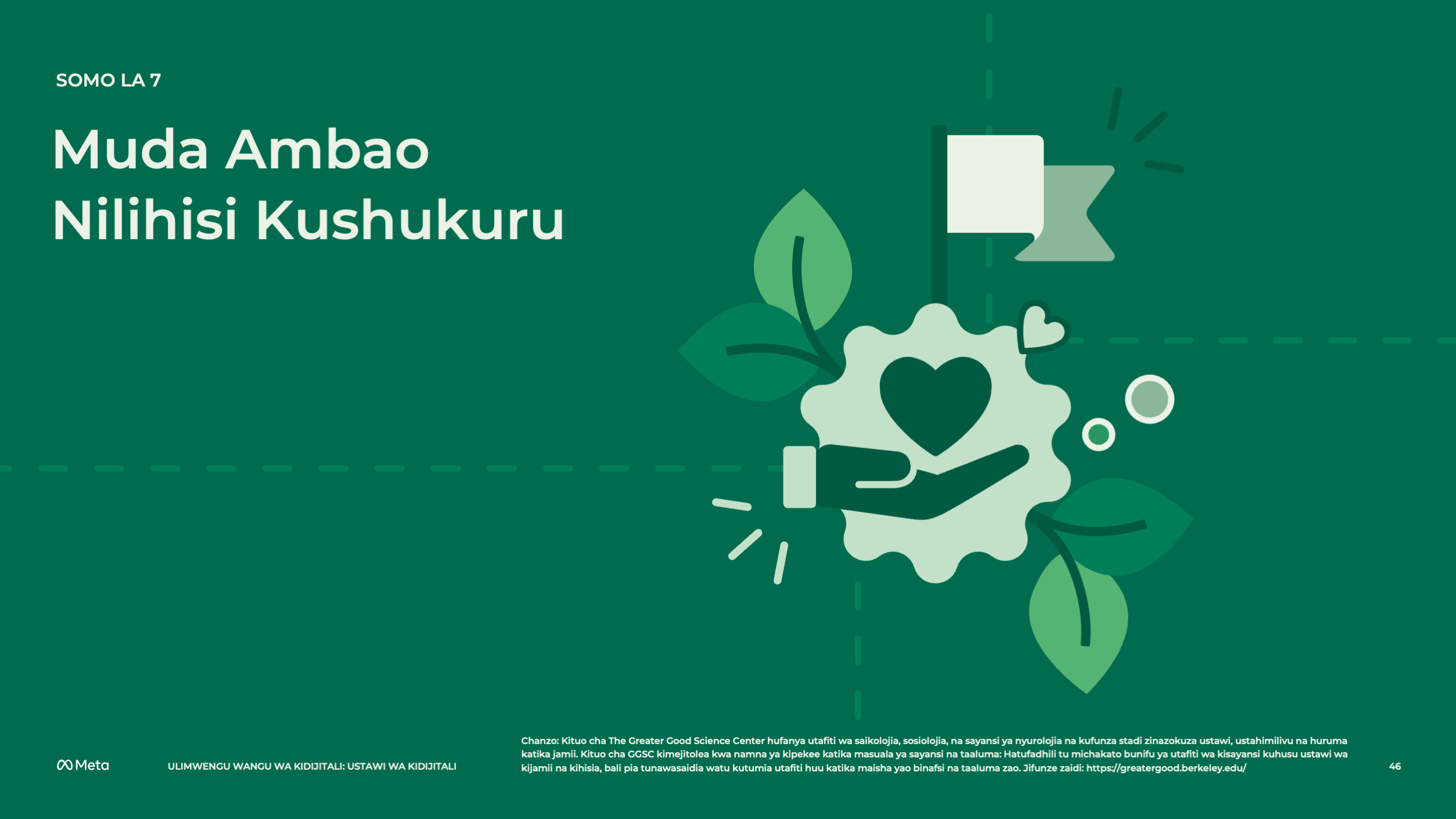 [Speaker Notes: Dondoo kwa Mkufunzi

LENGO LA SOMO
Wanafunzi watafanya yafuatayo:
Kutoa maana ya shukrani na kutoa mfano wa wakati waliposhukuru.
Kuelewa kwamba kuna aina nyingi za mambo ambayo tunaweza kuonesha shukrani.

MUDA UNAOKADIRIWA
Dakika 30

MASWALI MUHIMU
Kuwa na shukrani kuna maana gani? 
Vipi tunaweza kuonesha shukrani? 

VIFAA
Vikaratasi vinavyoweza kubandikwa 
Penseli 
Vibao vinne, vilivyobandikwa kwenye kona tofauti za chumba, vilivyoandikwa "Vitu Tunavyomiliki," "Matendo ya Fadhila," "Mazingira ya Asili," na "Mambo Mengine Muhimu" 
Kwa ajili ya shughuli za ziada: karatasi za kuandikia/vifaa vya kuchorea

MATAYARISHO
Masuala ya kutafakari kabla ya zoezi hili:
Chukua muda na vuta pumzi kwa nguvu, funga macho yako au uyafungue kidogo kisha ufikirie kuhusu jambo ambalo unatakiwa kuonesha shukrani. Muda huu umekufanya ujihisi vipi?
Unadhani kushukuru kuna maana gani katika maisha ya wanafunzi, ndani na nje ya shule? Wanaweza kukubaliana na wewe? 
Una mawazo gani kuhusu shukrani na jinsi watu wanavyoonesha shukrani? Je mawazo hayo yanatofautiana na mawazo ya wanafunzi wako na familia zao kuhusu shukrani? 
Je, mazoezi haya yanapendelea maadili yako kuliko ya wanafunzi kwa njia yoyote? Kwa mfano, katika tamaduni zingine kusema "asante" kunafedhehesha kwa sababu ni wajibu wa kila mtu kuwatumikia watu wengine.
Ikiwa maoni yenu ni tofauti, je, kuna uwezekano wa kushughulikia mitazamo hii tofauti kwa namna ambayo hakuna mtazamo utakaoonekana kuwa dhaifu ukilinganishwa na mwingine?

HIARI: USTADI WA ISTE DIGCITCOMMIT
JUMUISHI: Niko tayari kusikiliza na kutambua mitazamo tofauti kwa heshima na ninazungumza na watu wengine mtandaoni kwa heshima na kwa kuelewa hisia zao.]
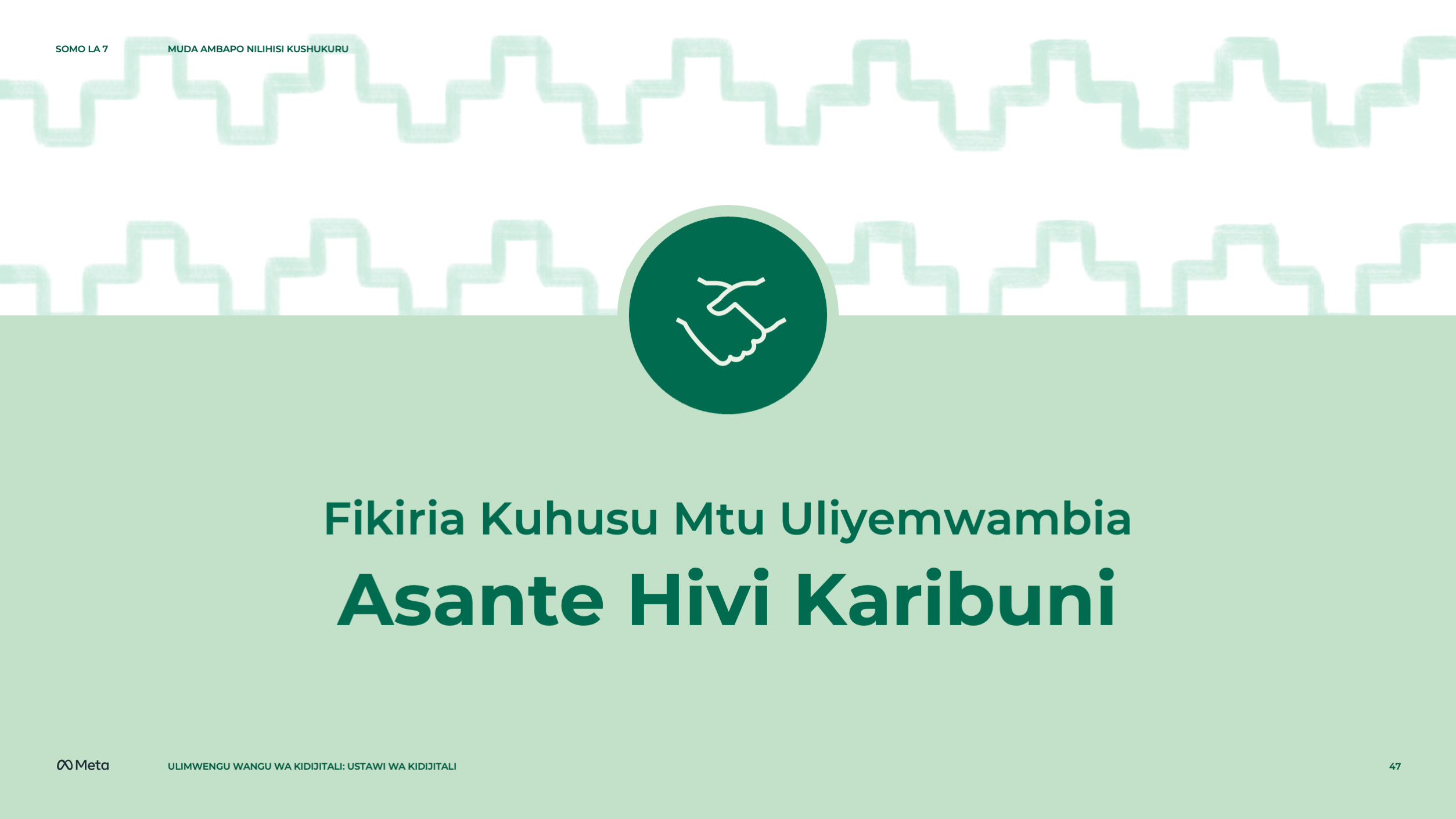 [Speaker Notes: Dondoo kwa Mkufunzi

WAULIZE WANAFUNZI WAKO
Fikiria kuhusu mtu uliyemwambia "Asante" hivi karibuni. Chukua dakika chache kufikiria kuhusu suala hili ukiwa kimya. Sasa mgeukie mwenzako na mzungumze kuhusu watu mliowafikiria na kwa sababu gani.

MAZUNGUMZO YA DARASANI
Wanafunzi watatengeneza makundi ya watu wawili wawili.

WAULIZE WANAFUNZI WAKO
Baada ya makundi ya watu wawili wawili kumaliza kuzungumza, uliza:
Ni nani anaweza kutupa mfano wa wakati alipomwambia mtu "Asante" na ilikuwa ni kwa nini?
Je, kuna mtu yeyote anayejua maana ya "shukrani"?

WAAMBIE WANAFUNZI WAKO
Eleza kwamba "shukrani" ni hisia tunayokuwa nayo tunapoonesha tunathamini watu wengine kwa kutuonesha fadhila au kutufanyia matendo ya kutujali. Toa mfano wa maisha yako mwenyewe, kama vile: "Nilijihisi kushukuru wakati mtu fulani aliposhikilia mlango ili niweze kupita asubuhi ya leo kwa sababu nilikuwa nimebeba mifuko mizito."

Jadili jinsi tunavyoweza pia kuwa na shukrani tunapothamini vitu halisi tulivyo navyo, vitu ambavyo tulipewa na mtu mwingine au vitu tunavyotumia katika maisha yetu ya kila siku ambavyo wakati mwingine hatuvitilii maanani sana. Toa mfano wa maisha yako mwenyewe, kama vile: "Nilijihisi kushukuru kwa sababu ya chakula changu cha jioni jana, kwa sababu nilikuwa na njaa sana na kilikuwa kitamu."

Onesha jinsi watu wengi pia wanavyohisi kushukuru kwa sababu ya vitu vilivyo katika mazingira ya asili. Toa mifano kuhusu hili, kama vile: "Ninahisi kushukuru kwa sababu ya mvua inayotupa maji ya kunywa na kusaidia mimea kukua."

Jadili jinsi wakati mwingine tunavyohisi kushukuru kwa sababu ya mambo ambayo hatuwezi kugusa au kuona, lakini ni mambo muhimu hata hivyo, kama vile afya nzuri, utamaduni au desturi zetu, usawa, mawazo yanayotupa msukumo au kuwa hai tu. Toa mfano mwingine wa maisha yako mwenyewe, kama vile: "Ninahisi kushukuru wakati ninapojifunza jambo jipya, kwa kuwa mafunzo hufanya akili yangu kukua."

Eleza kwamba mara nyingi tunatoa shukrani kwa kumwambia mtu "Asante". 
(Kumbuka: Wanafunzi wengine huenda wanatoka katika familia au tamaduni ambapo sio kawaida kusema asante kwa maneno. Wahimize wanafunzi wazungumzie namna zingine ambazo jamaa zao au watu wa jamii wanazotoka huenda wanazitumia kuonesha shukrani. Katika tamaduni nyingine, watu hutoa shukrani baada ya kupata mlo mzuri kwa kusugua miguu na mikono yao kwa mikono yao yenye unyevu punde tu baada ya kumaliza kula.

Tunapohisi kushukuru, kwa kawaida tunasema "asante" au "tunashukuru."]
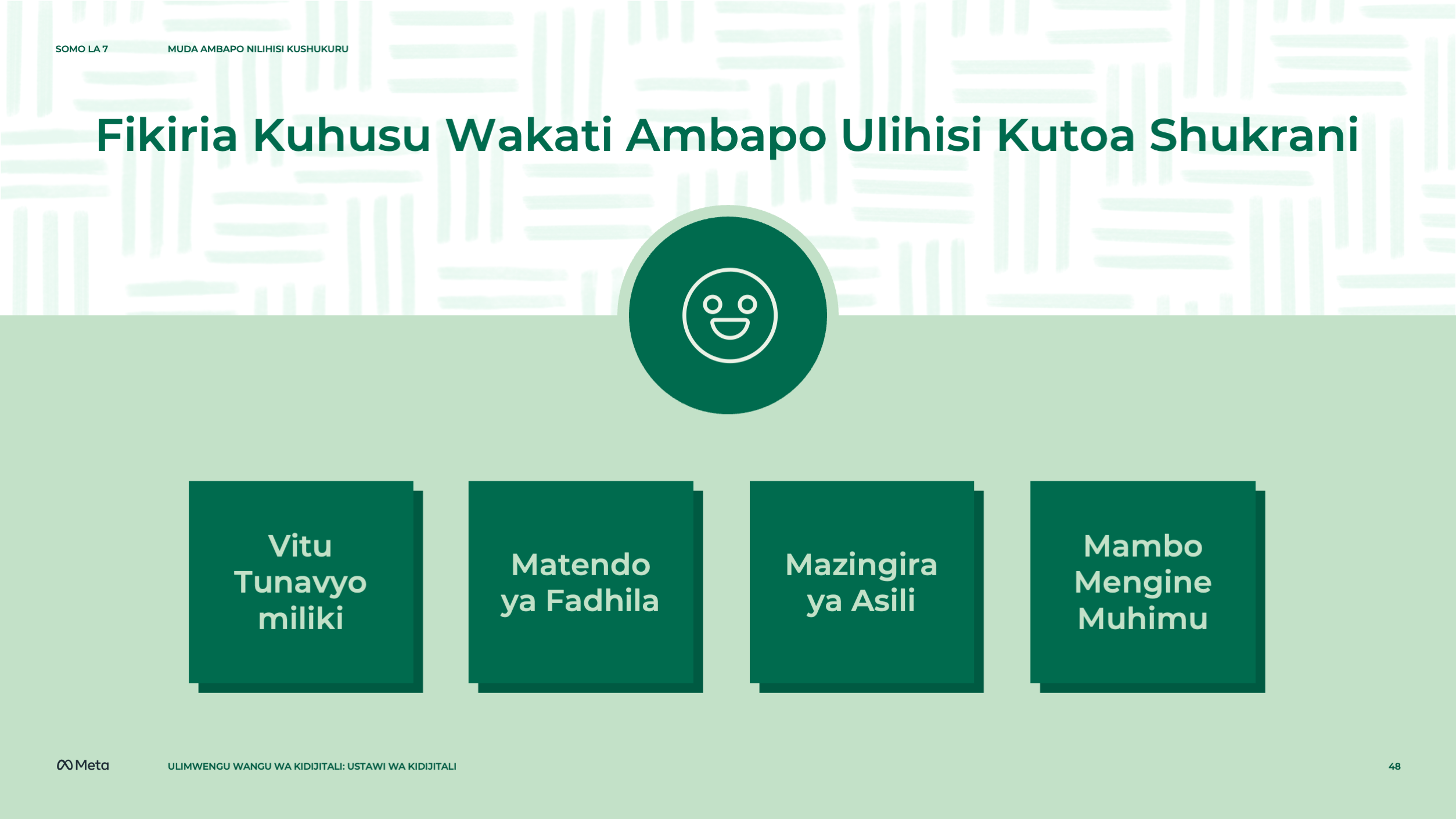 [Speaker Notes: Dondoo kwa Mkufunzi

MAZUNGUMZO YA DARASANI
Mpe kila mwanafunzi kikaratasi kinachoweza kubandikwa. Waambie waandike muhtasari mfupi kuhusu wakati ambao walijihisi kutoa shukrani na walitaka kutoa shukrani kwa sababu gani au kwa nani (wanaweza kutumia lile wazo walilozungumzia hapo kabla au lingine jipya). Waoneshe vile vibao vinne katika kona nne za chumba.

WAAMBIE WANAFUNZI WAKO
Angalieni vikaratasi vyenu na mfikirie kuhusu ni kibao kipi kati ya vile vinne vya, "Vitu Tunavyomiliki," "Matendo ya Fadhila," "Mazingira ya Asili," na "Mambo Mengine Muhimu," kinaelezea vizuri zaidi yale mambo mliyoandika. Tembea kimyakimya na usimame kando ya alama inayoeleza wazo lako. Ikiwa wazo lako haliendani na kibao chochote, simama katikati ya chumba. Mwanafunzi yeyote aliye katikati ya chumba anaweza kubuni kategoria mpya. Zungumzia ulichoandika katika kikundi chako.

MAZUNGUMZO YA DARASANI
Ikiwa kuna mwanafunzi mmoja tu katikati ya chumba, mwambie aseme alichoandika pamoja na kategoria mpya aliyobuni. Jadili kategoria hiyo mpya ya shukrani na darasa zima. Omba mwanafunzi mmoja au wawili kutoka kwenye kila kikundi wajitolee kutoa mfano wa aina ya shukrani inayoashiriwa na kibao walichochagua au ile kategoria mpya.
Baada ya mifano kutoka kwenye kila kundi kutolewa, yaambie makundi yote yazunguke kisha yasimame karibu na alama mpya. Waombe wanafunzi wajadiliane tena kuhusu mambo wanayohizi kutoa shukrani kuhusu ambayo yanaelezewa na hii alama mpya (hawahitaji kuandika mambo haya). Omba mfano mmoja au miwili kutoka kwenye kila kundi.

Ikiwa kutakuwa na muda, endeleeni katika mtindo wa mzunguko hadi wakati ambapo kila mtu atakuwa amepitia katika vituo vyote vinne (au vitano).

WAULIZE WANAFUNZI WAKO
Ni mifano gani ilikuwa rahisi kuifikiria? Ni kwa sababu gani?
Ni mifano gani ilikuwa migumu kuifikiria? Ni kwa sababu gani?
Kuna mifano gani ya kutoa shukrani ambayo umewahi kuisikia iliyokushangaza?
Umejifunza nini kuhusu shukrani kutoka kwenye zoezi hili?]
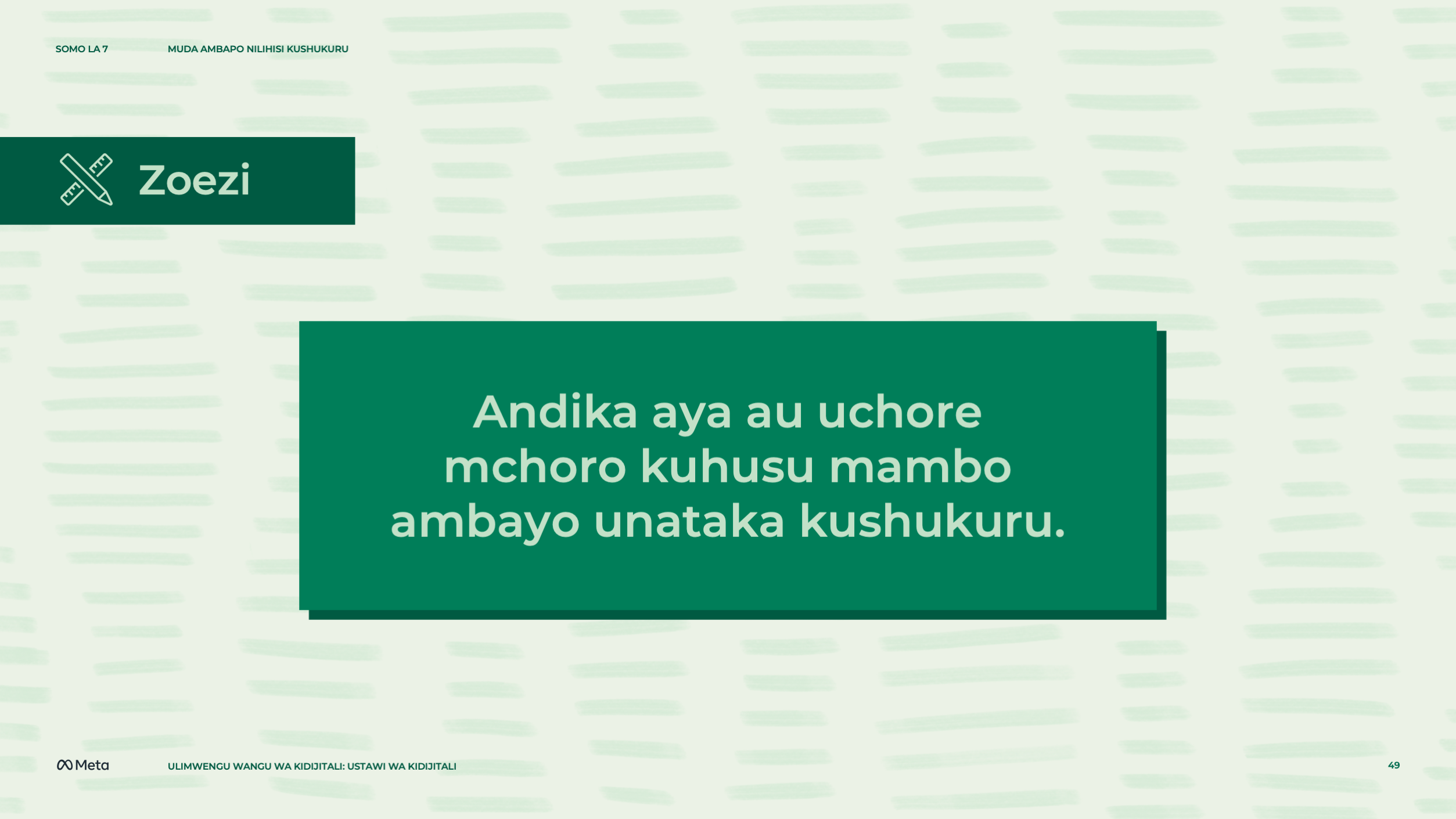 [Speaker Notes: Dondoo kwa Mkufunzi:

ZOEZI
Waombe wanafunzi wafikirie kuhusu jinsi walivyohisi walipofikiria kuhusu mambo au watu walio na shukrani juu yao. Wanawezaje kuwahimiza wengine waoneshe shukrani?

SHUGHULI ZA ZIADA
Waambie wanafunzi waandike aya moja au wachore michoro inayoonesha mambo ambayo wanataka kutoa shukrani. Weka aya au michoro hiyo kwenye ubao. Wahimize wanafunzi waangalie "vitu" halisi ambavyo vilizungumziwa. Walipewa vitu hivyo na nani? Fikiria kuhusu watu waliosaidia kutengeneza vitu hivyo. Ongeza watu hao kwenye mambo unayotakata kutoa shukran!]
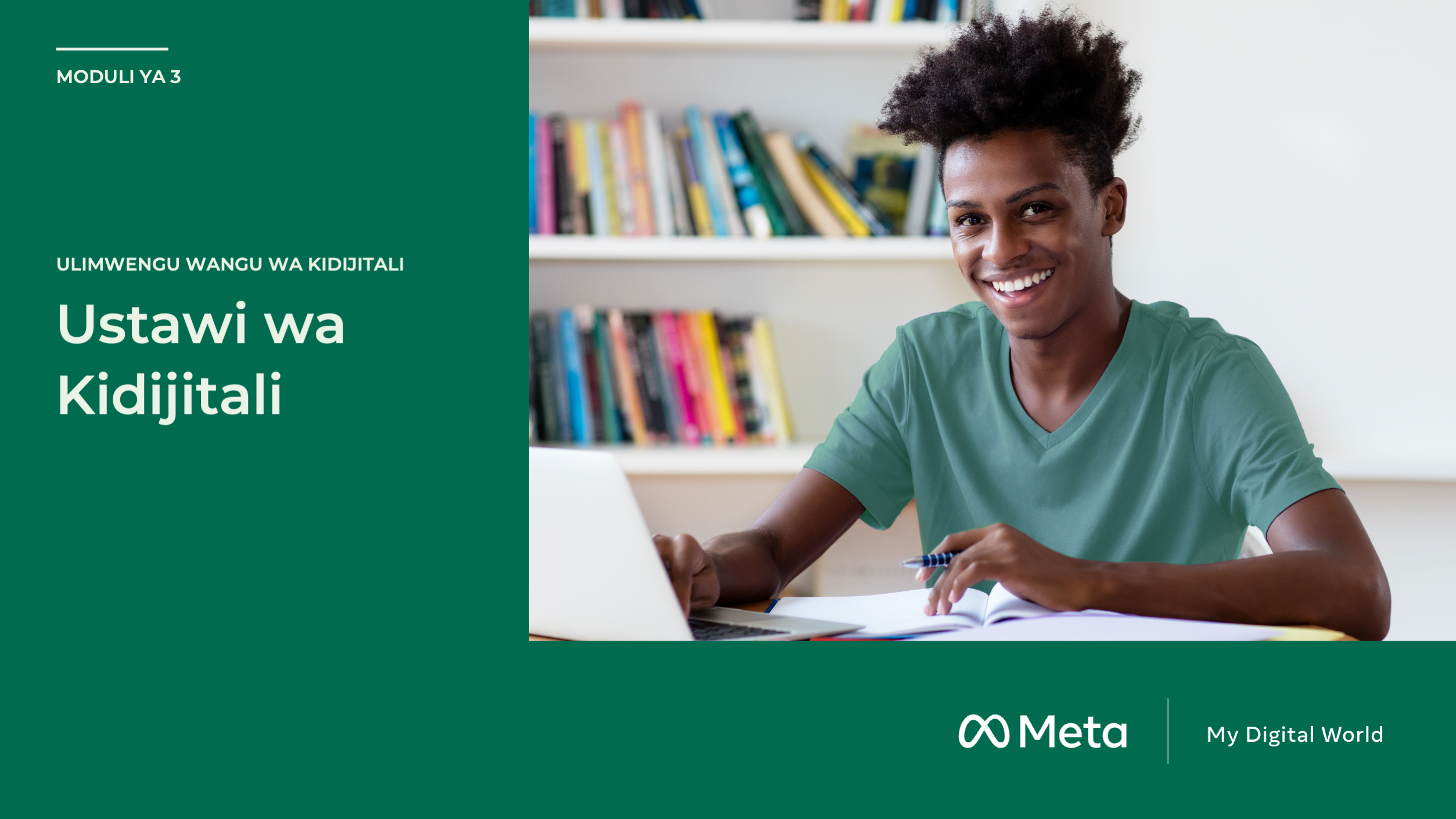 [Speaker Notes: Dondoo Kwa Mkufunzi:

Masomo na mazoezi yaliyo katika sehemu hii huwasaidia wanafunzi kuangalia utambulisho wao, kushirikiana na watu wengine (watu binafsi pamoja na makundi ya watu) mtandaoni kwa namna inayoonesha kujali hisia zao, zinazofuata maadili na nzuri na kupambana na hatari ambazo huenda zikatokana na ulimwengu wa kidijitali ili kulinda afya zao kimwili na kiakili.]